比例と反比例
ともなう
伴う
①　一緒に行く　つれて行く
②　同時におこる
ともなって変わる2つの数量
Aが変われば同時にBも変わる数量
ともなって変わる2つの数量は何と何？
レベル１
Aが変われば同時にBも変わる数量は？
100円持っていて1個10円のお菓子を買った時の代金とおつり
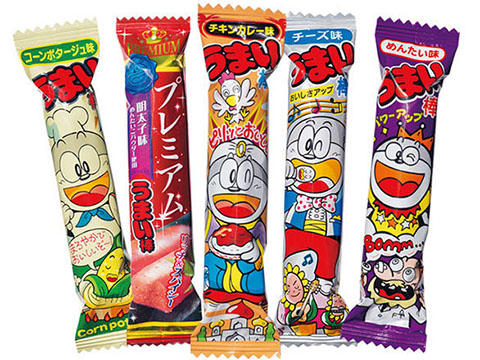 代金
おつり
と
レベル１
代金が10円ふえると，おつりは10円少なくなる
代金(円)
80
10
20
30
40
50
…
レベル6
…
20
60
おつり(円)
70
50
90
80
100−代金
おつり＝
ともなって変わる2つの数量は何と何？
1日＝24時間
レベル2
昼が1時間長くなると，夜は1時間短くなる
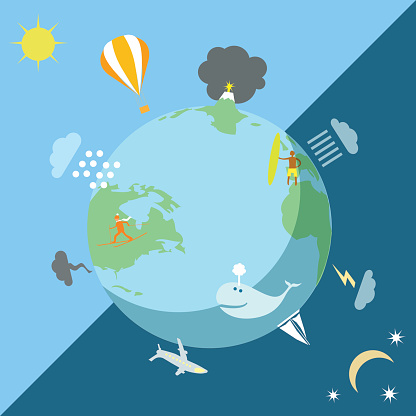 夜の長さ
昼の長さ
と
レベル6
夜の時間の長さ＝
24−昼の時間の長さ
昼の長さ
23
1
4
5
…
2
14
…
3
…
(時間)
…
夜の長さ
…
…
21
20
1
19
10
22
23
(時間)
ともなって変わる2つの数量
Aが変われば同時にBも変わる数量
はんぴれい
ひれい
比例
反比例
と
どんな変わり方をしたときに比例の関係というのか？
どんな変わり方をしたときに反比例の関係というのか？
比例の関係
１個のビンに豆が３個入っています。
1あたり×いくつ分
３×1
２個買うと，豆は何個になりますか。
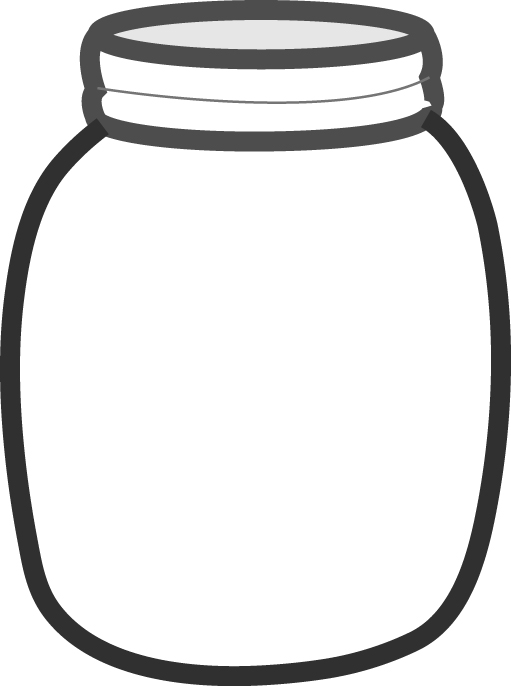 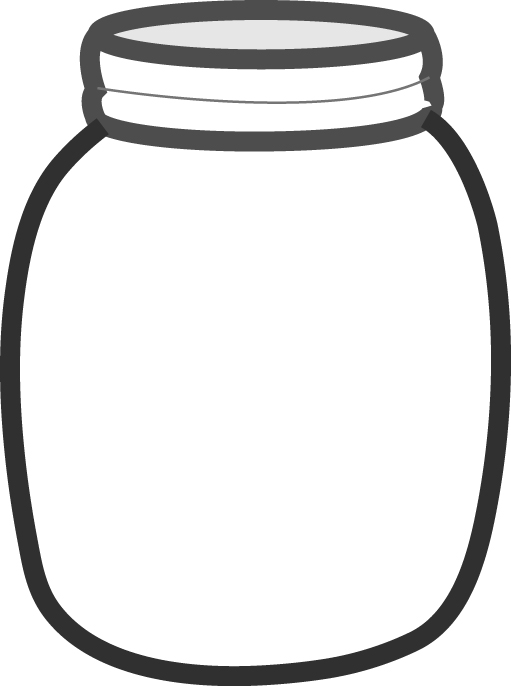 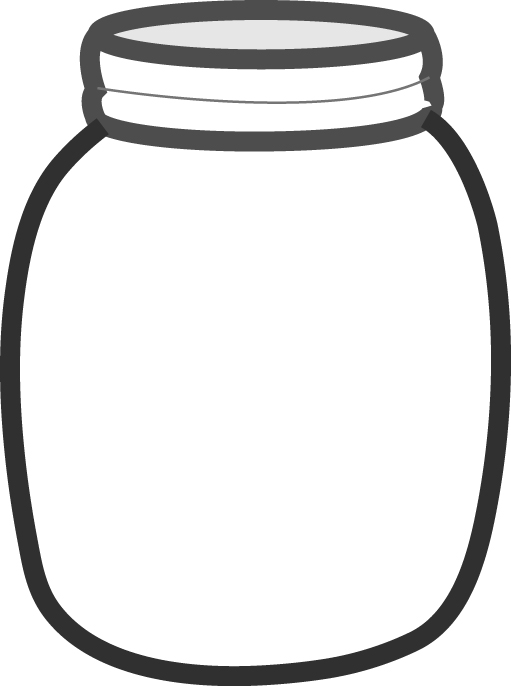 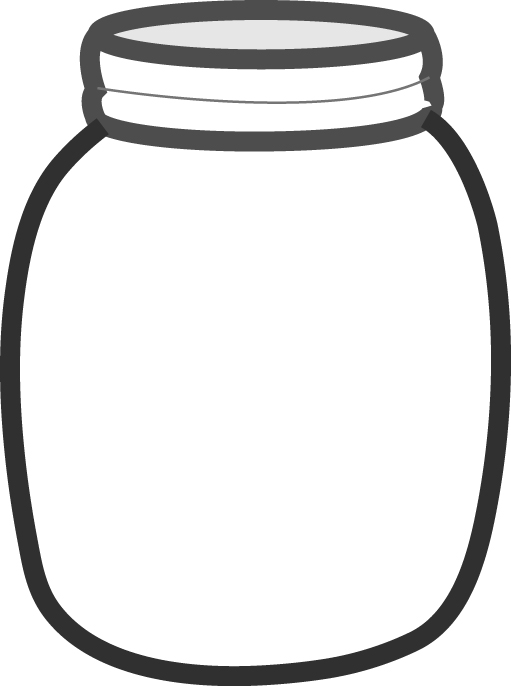 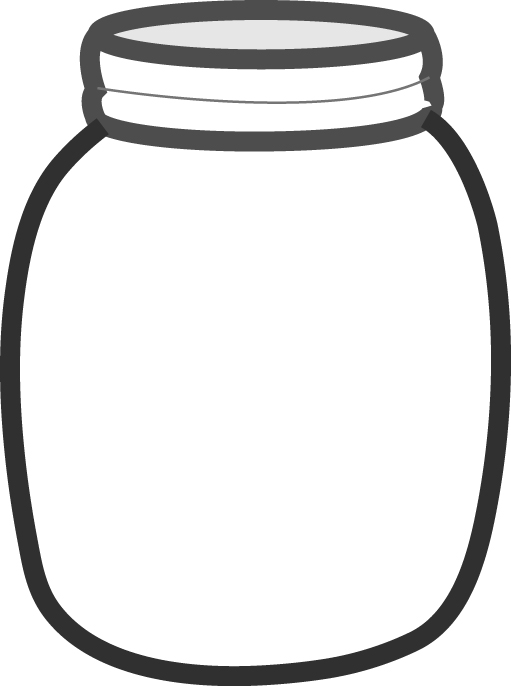 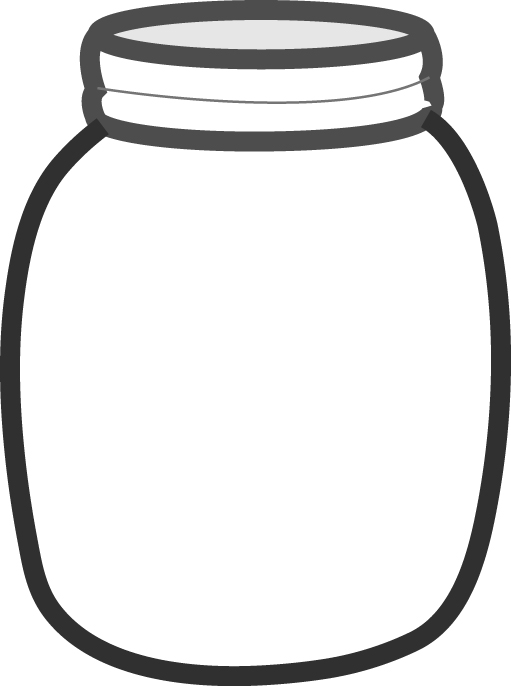 1あたり×いくつ分
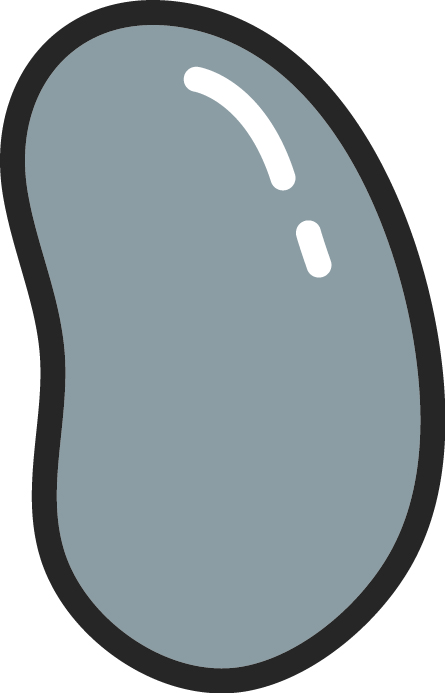 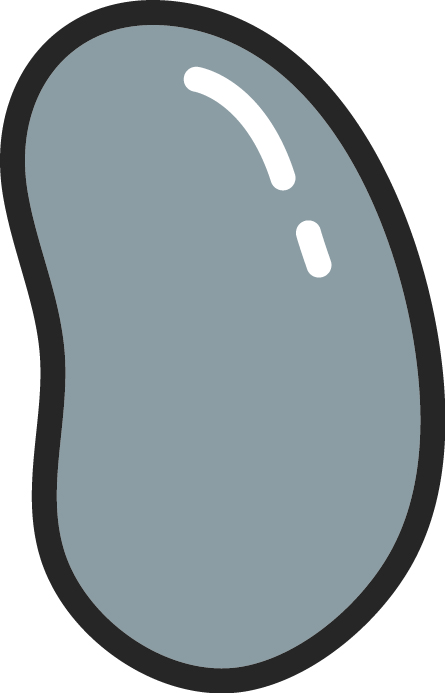 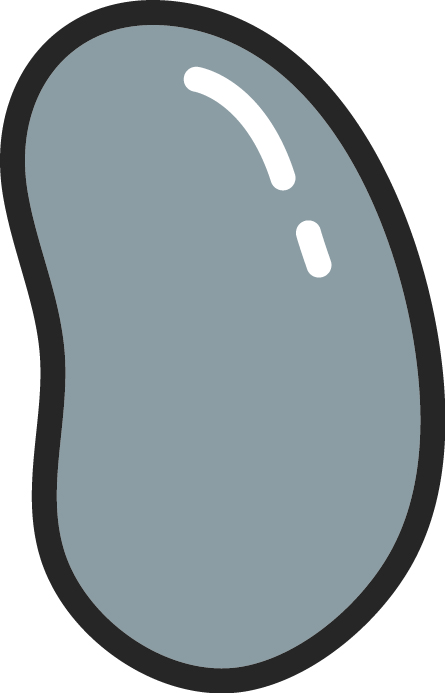 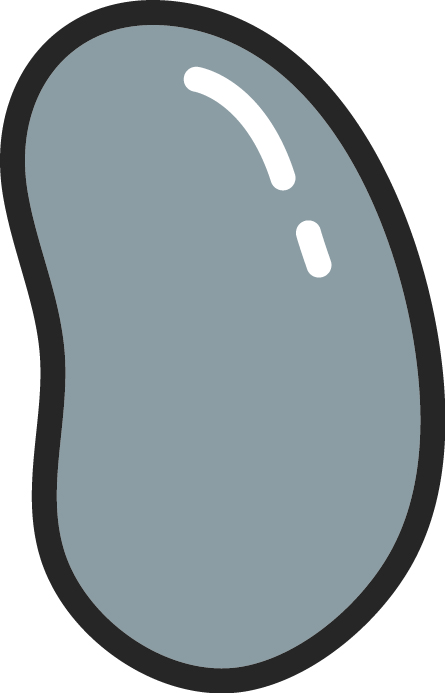 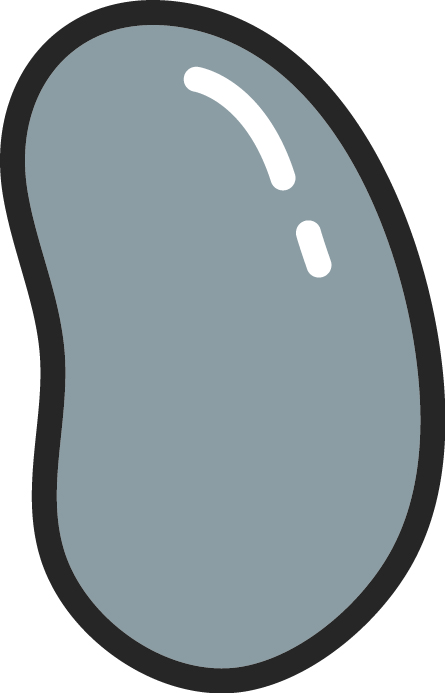 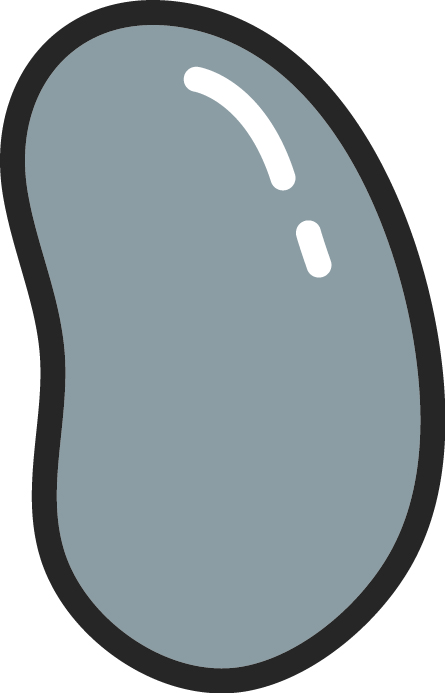 ３×2
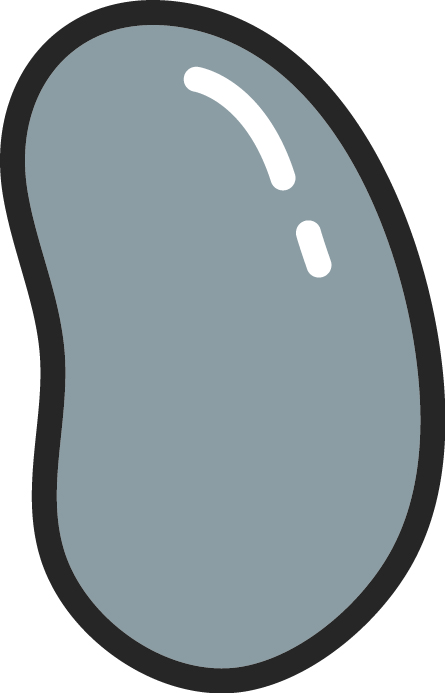 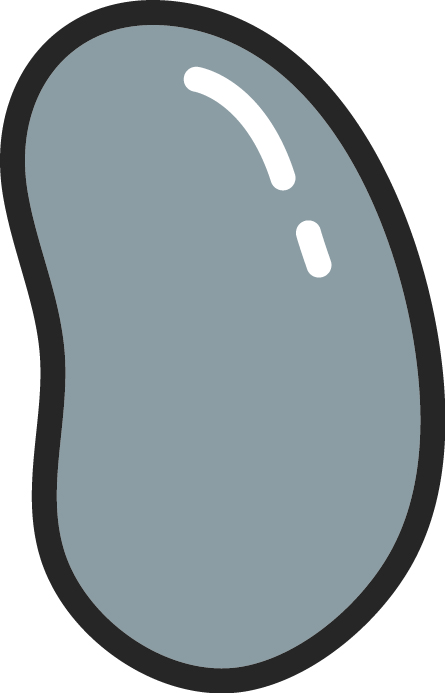 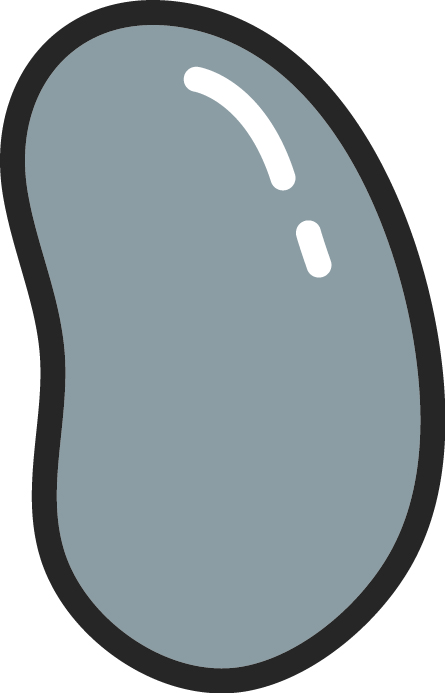 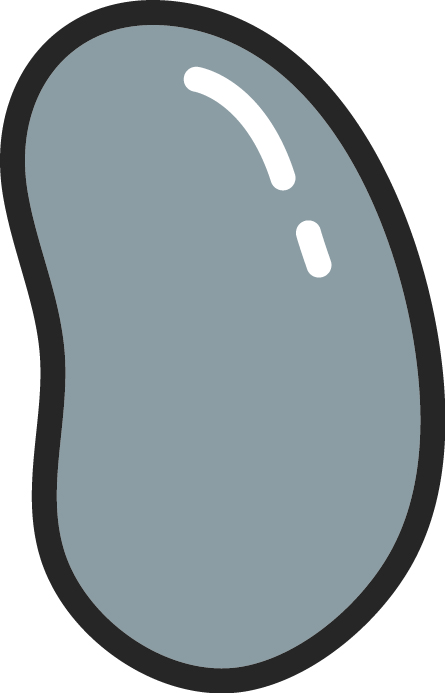 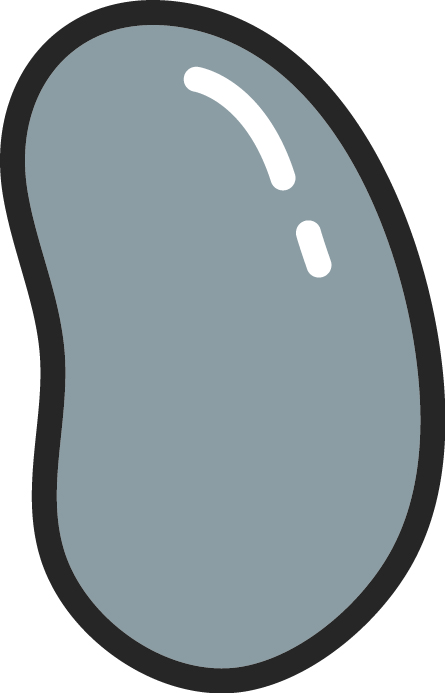 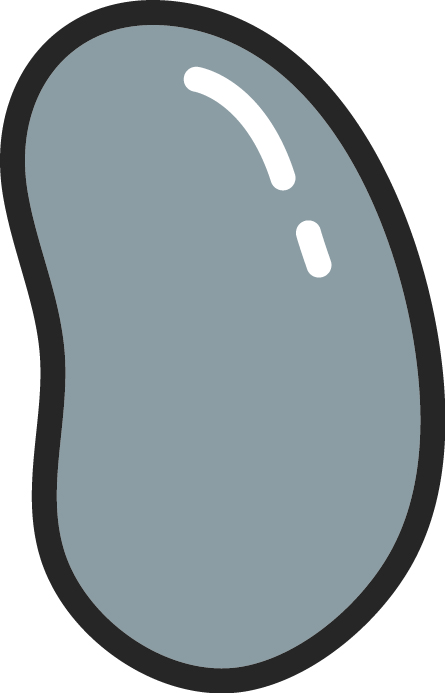 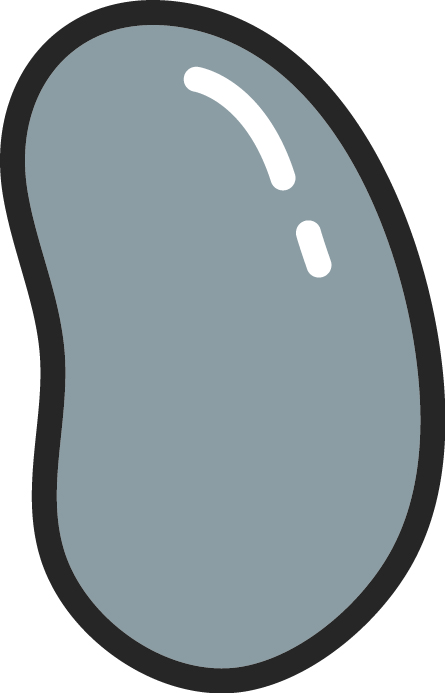 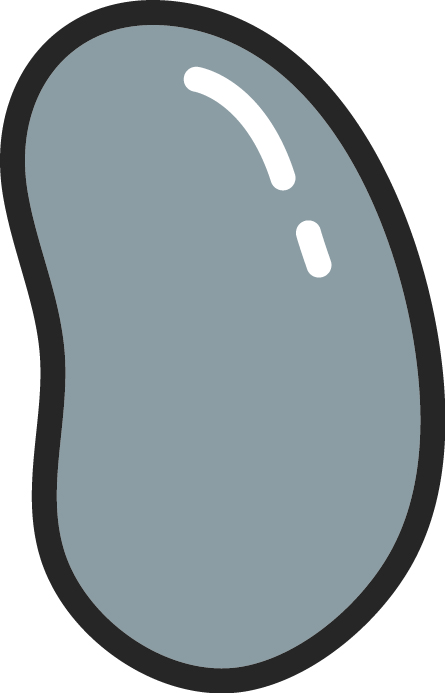 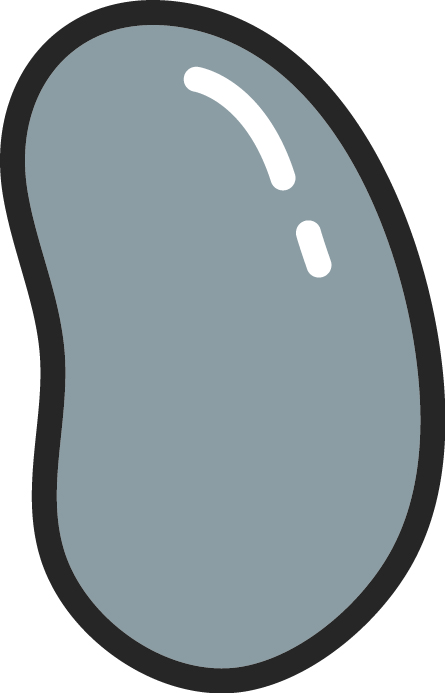 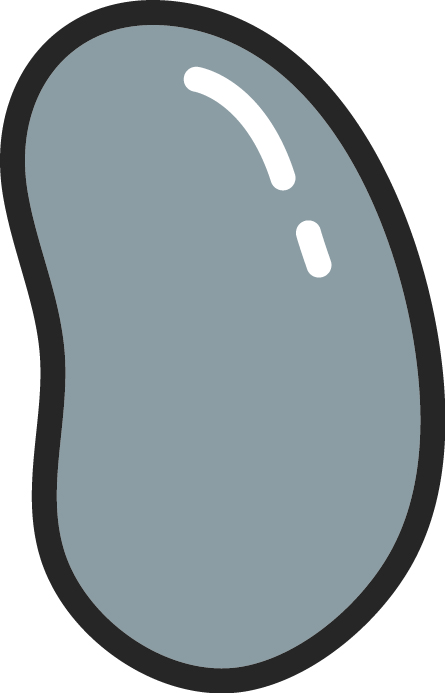 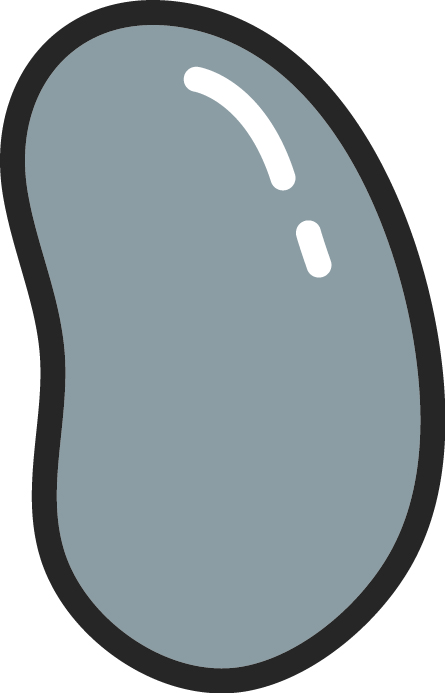 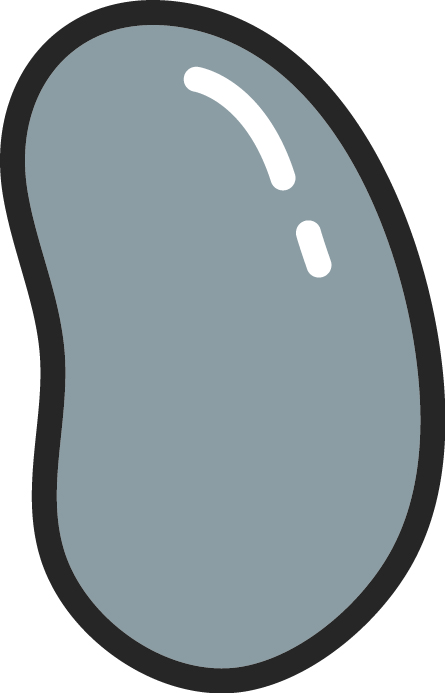 ３個買うと，豆は何個になりますか。
1あたり×いくつ分
３×3
３×4
4個買うと，豆は何個になりますか。
3倍
2倍
2個
3個
4個
5個
6個
1個
ビンの数
豆の数
6個
9個
12個
15個
18個
3個
2倍
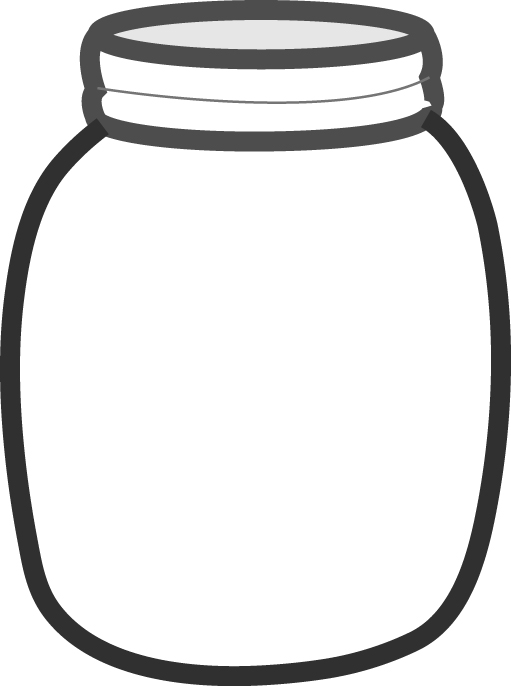 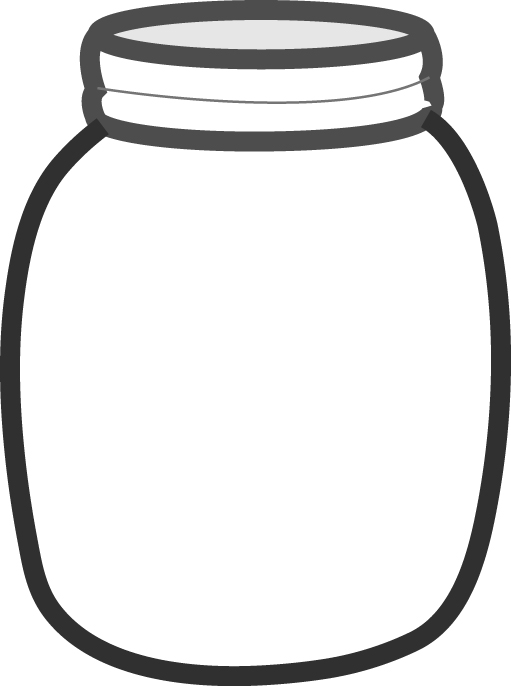 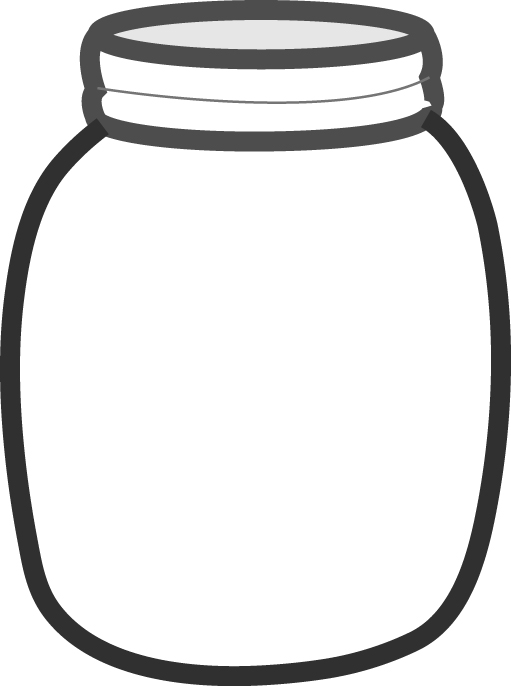 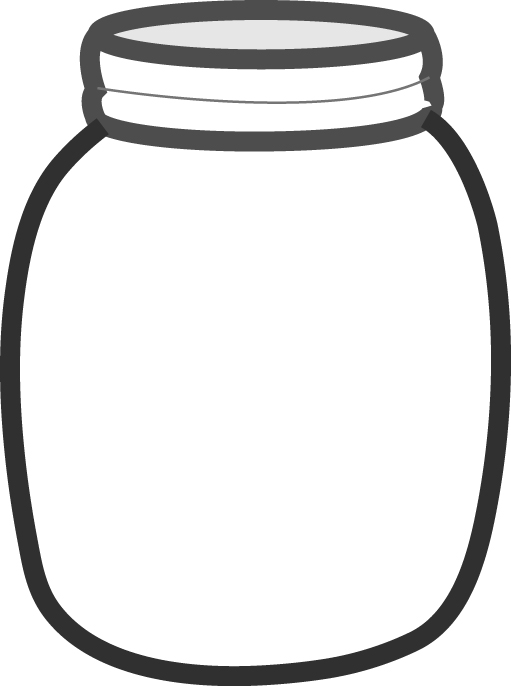 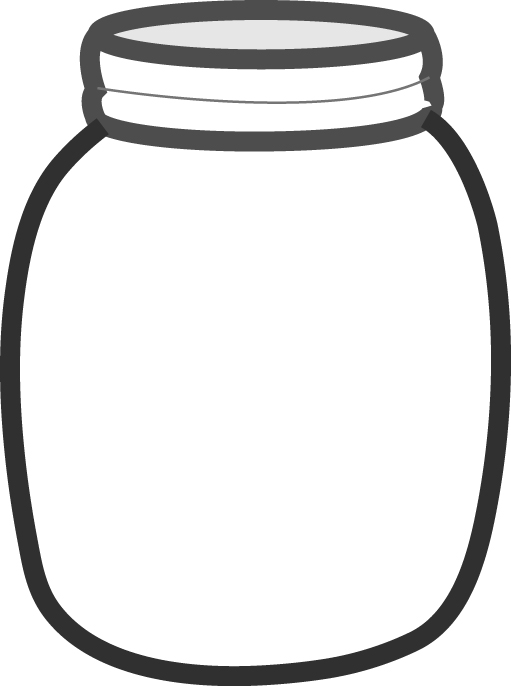 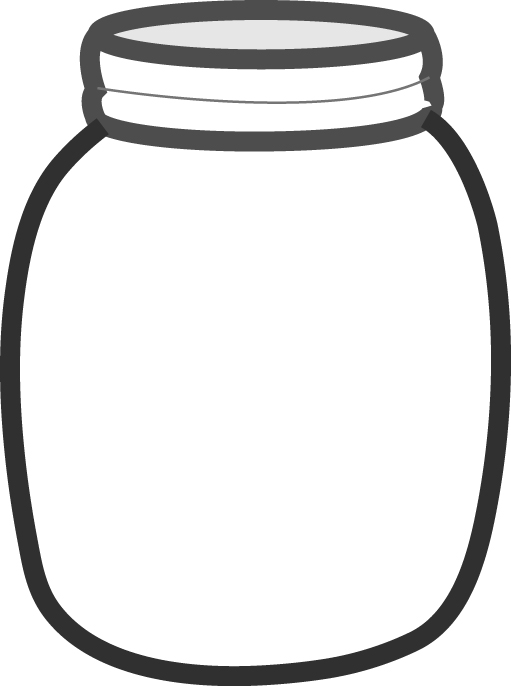 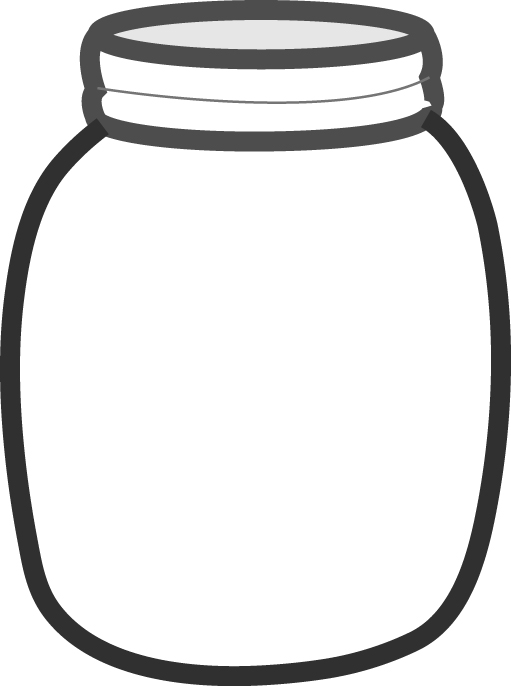 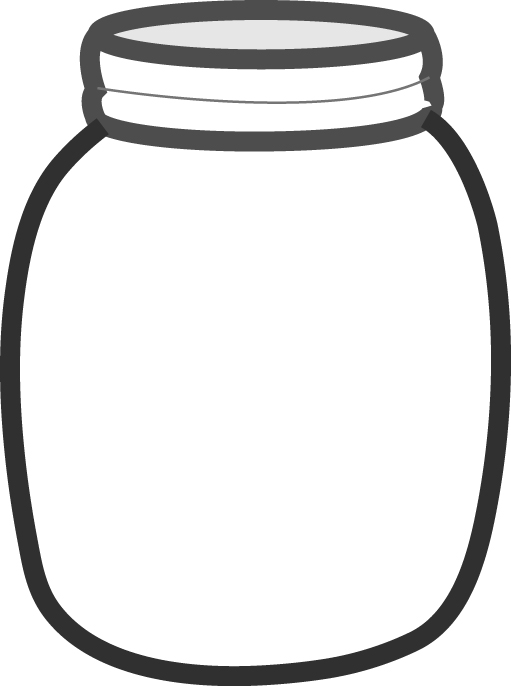 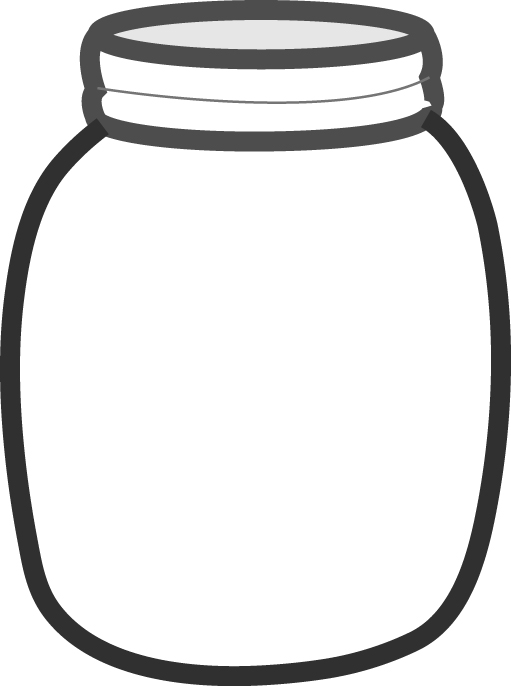 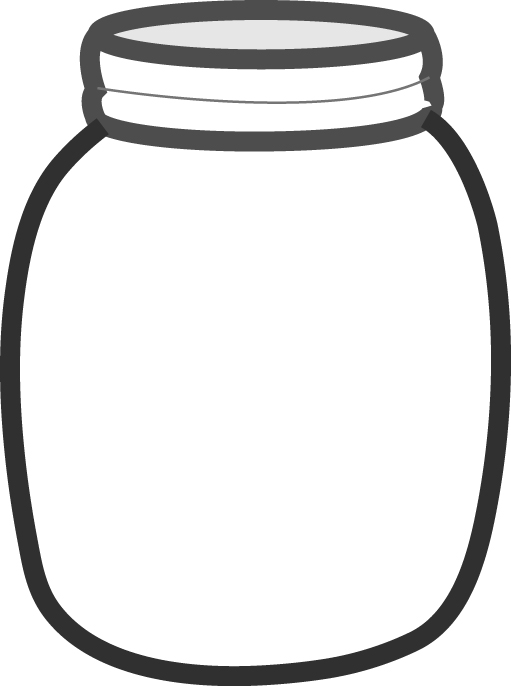 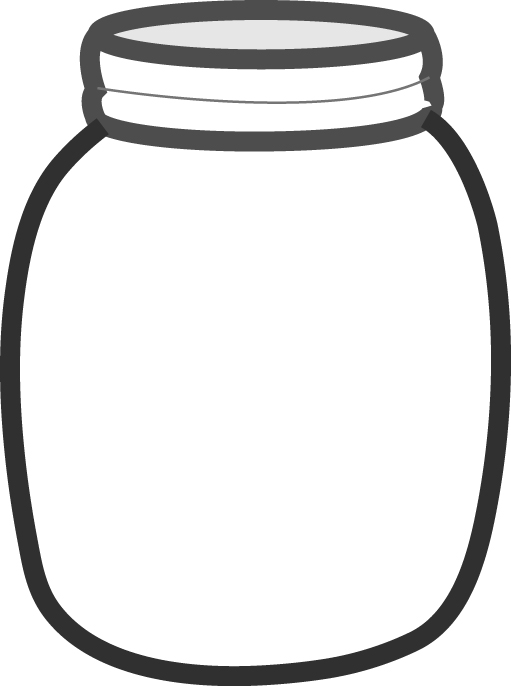 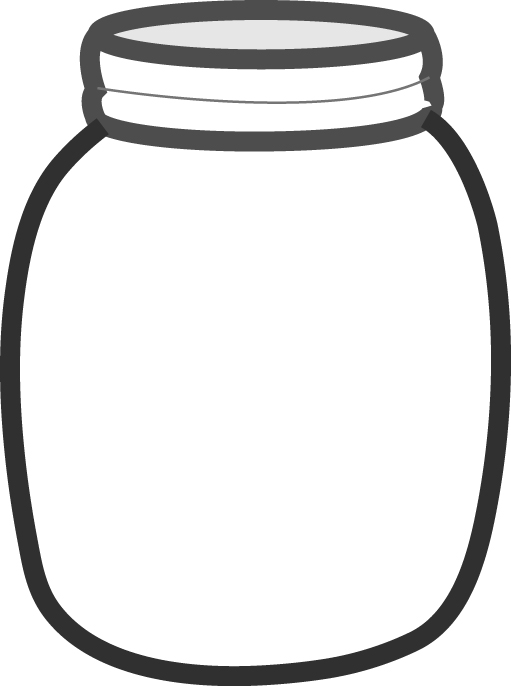 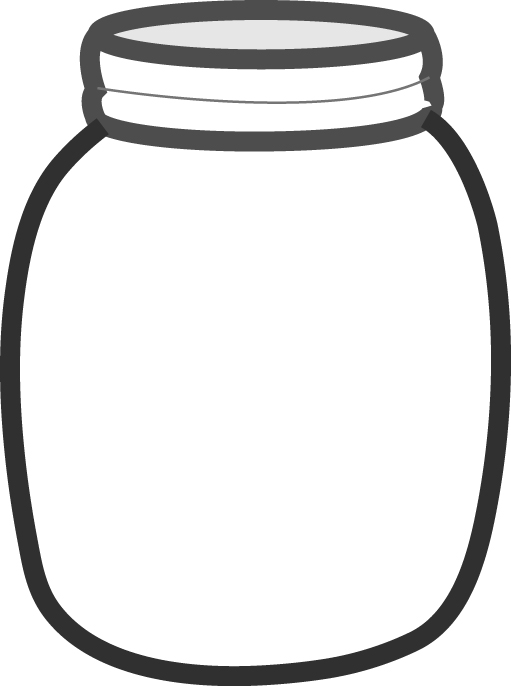 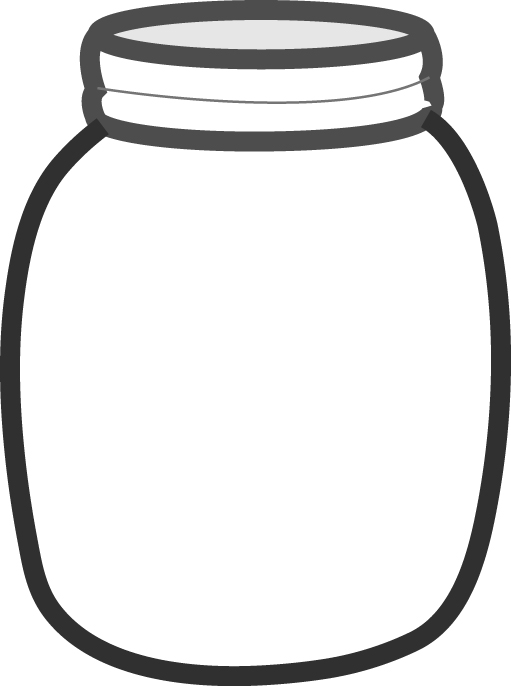 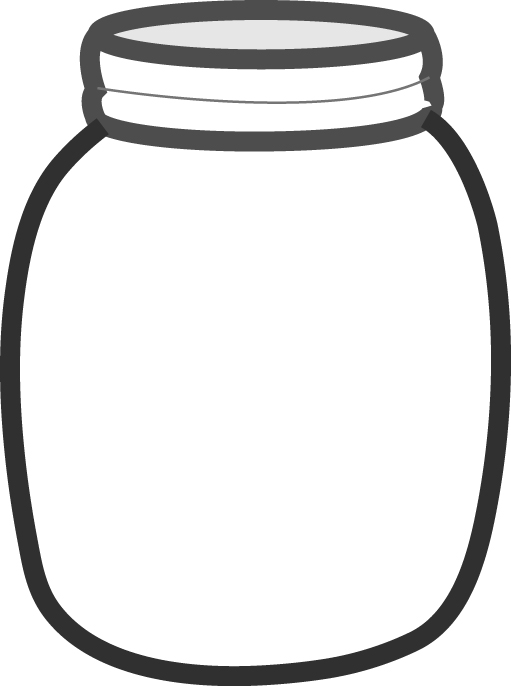 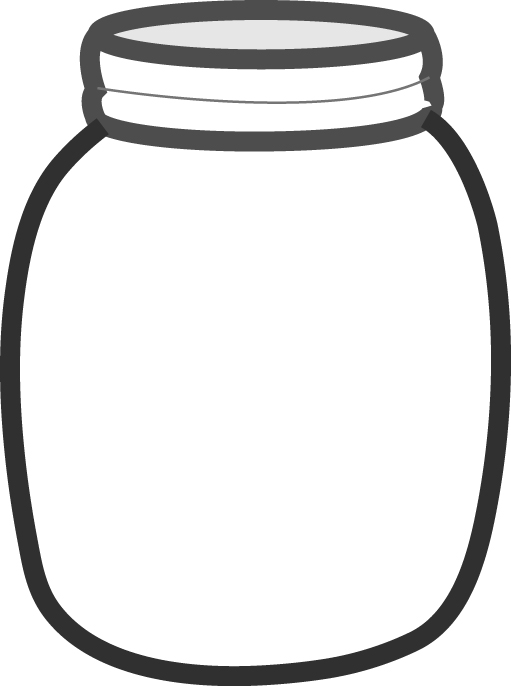 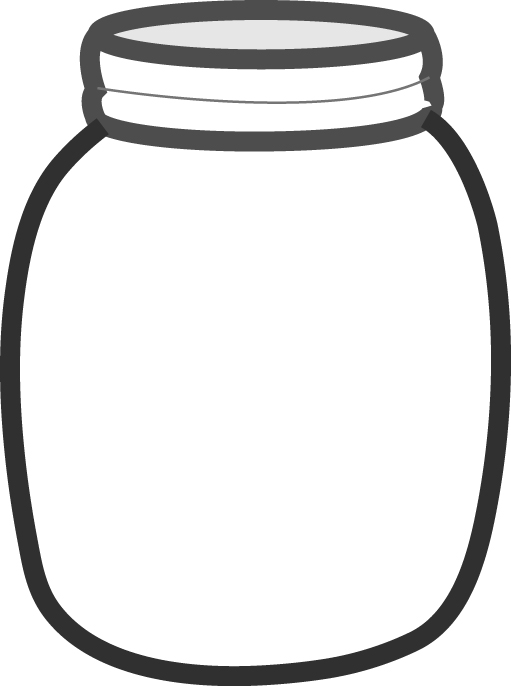 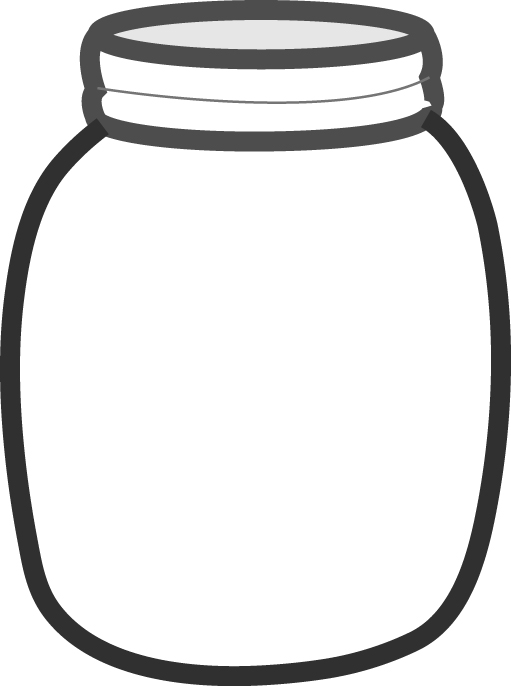 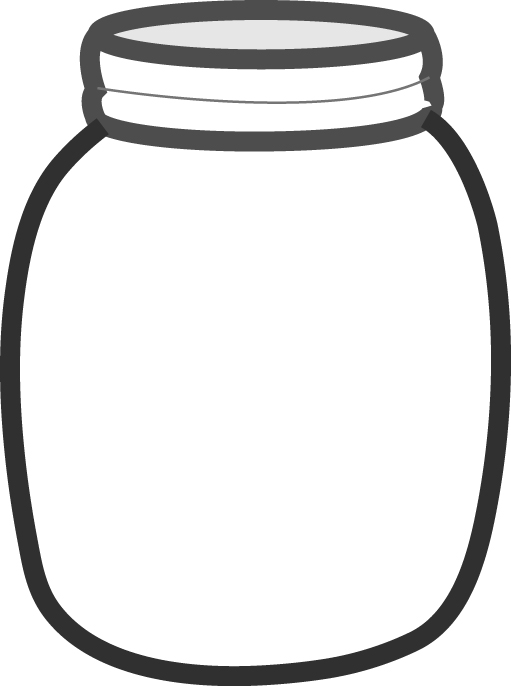 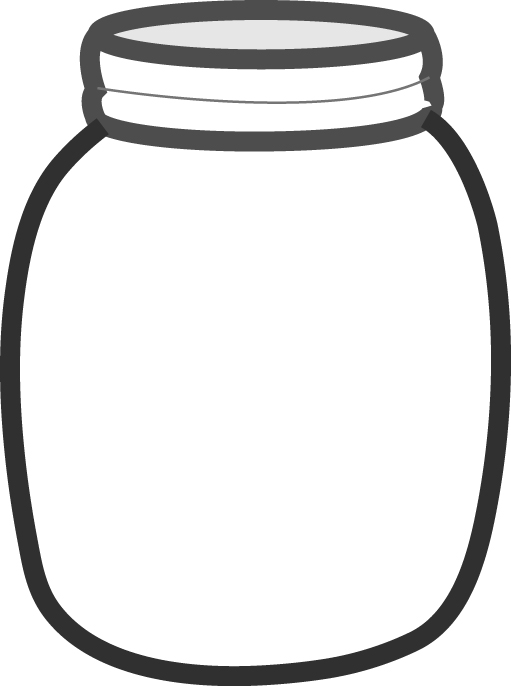 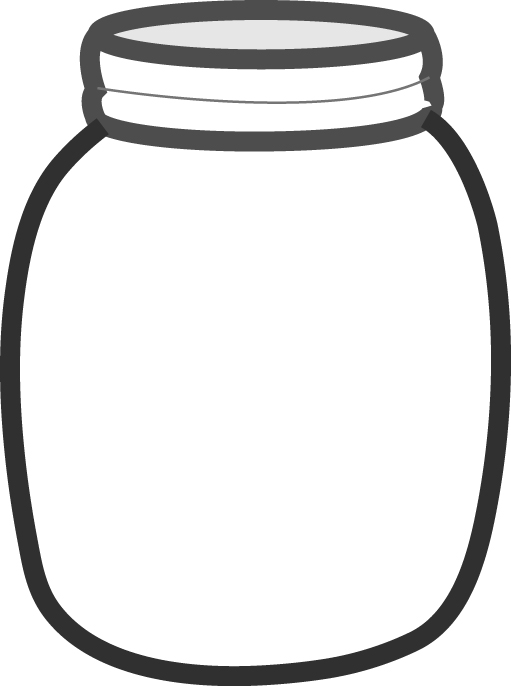 3倍
この関係を
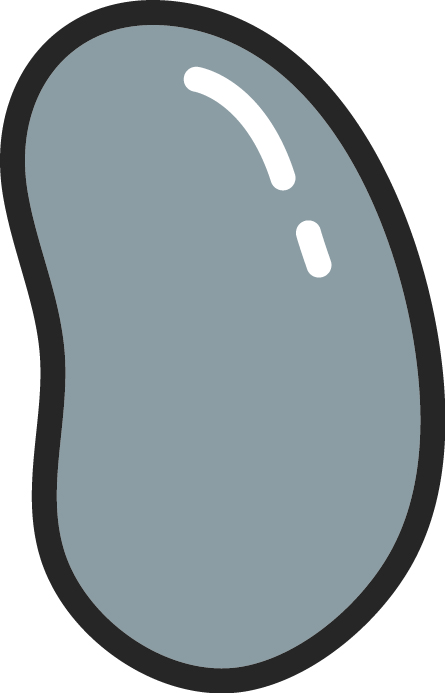 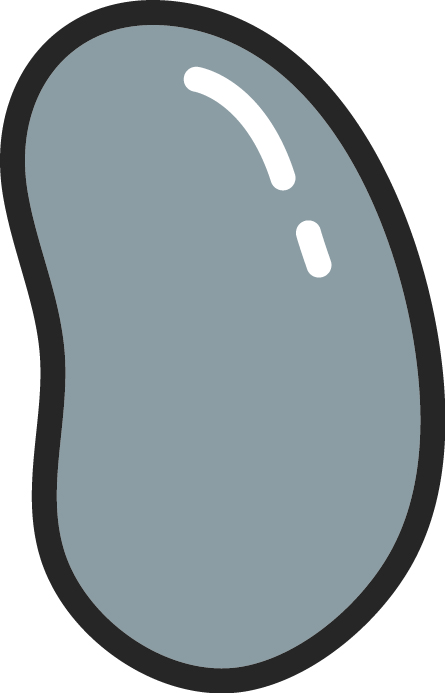 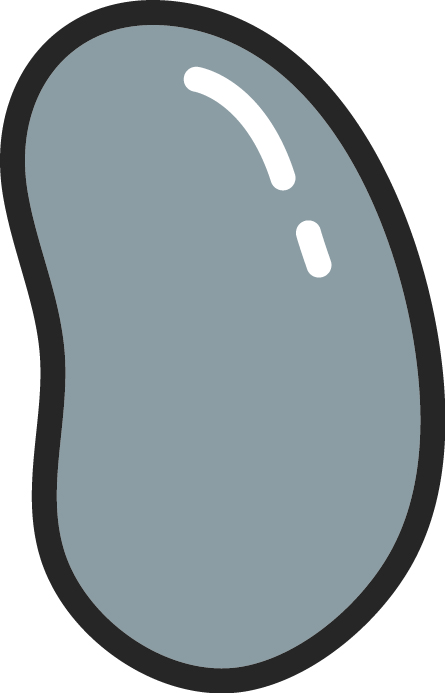 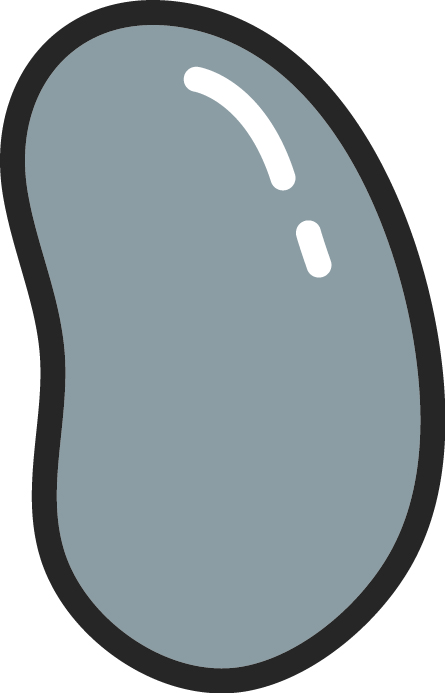 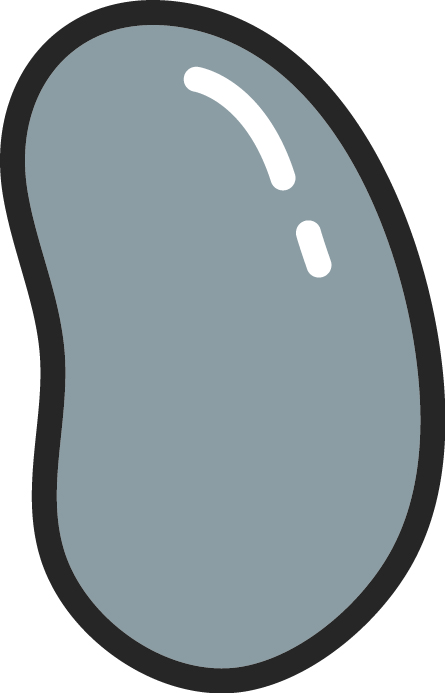 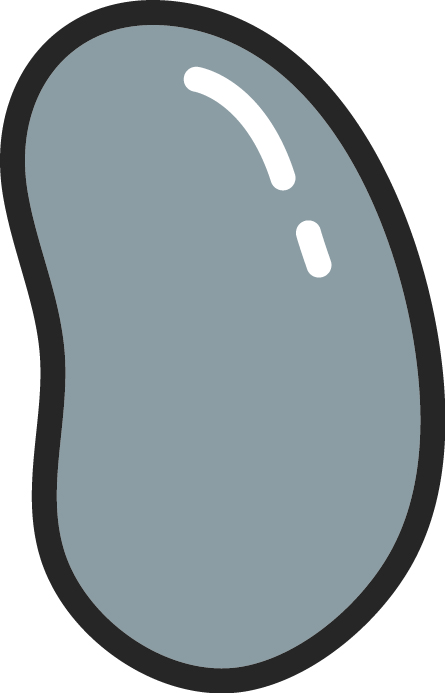 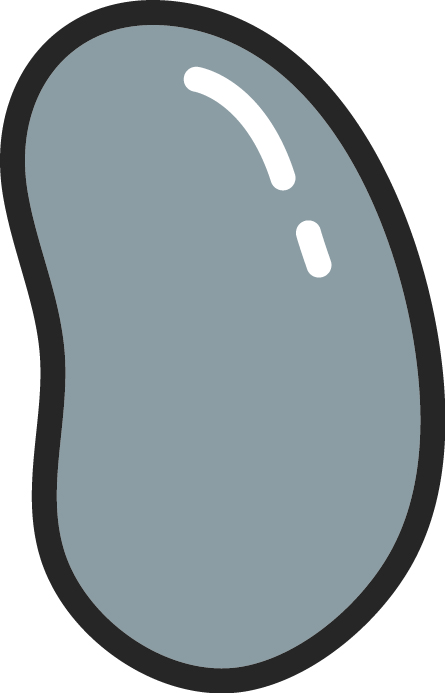 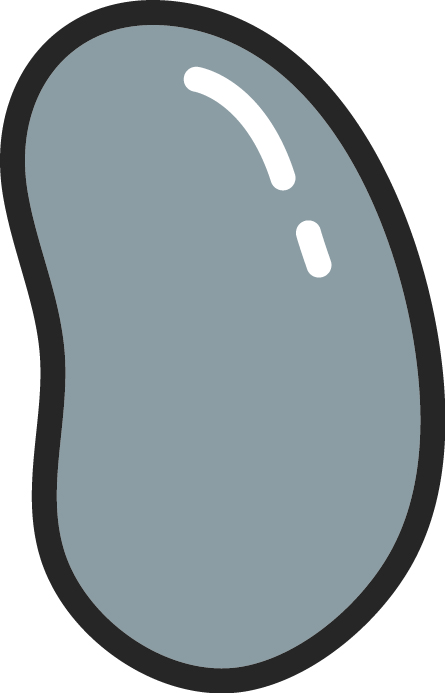 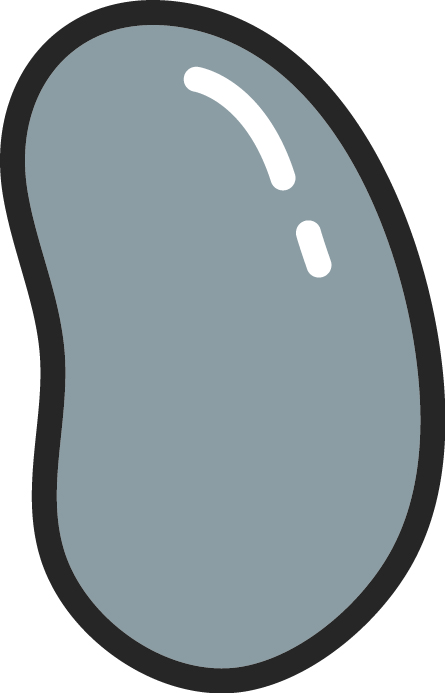 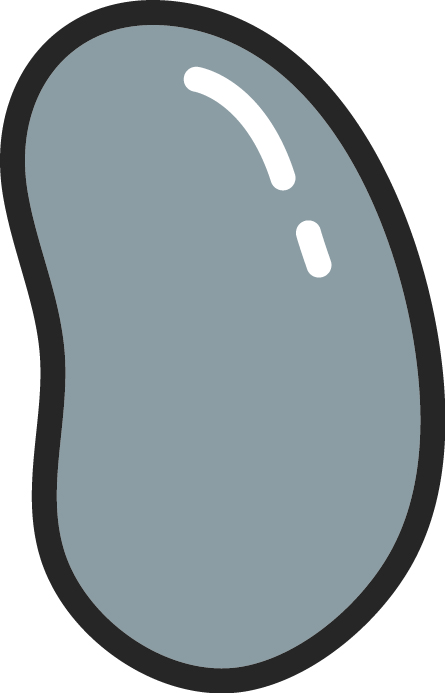 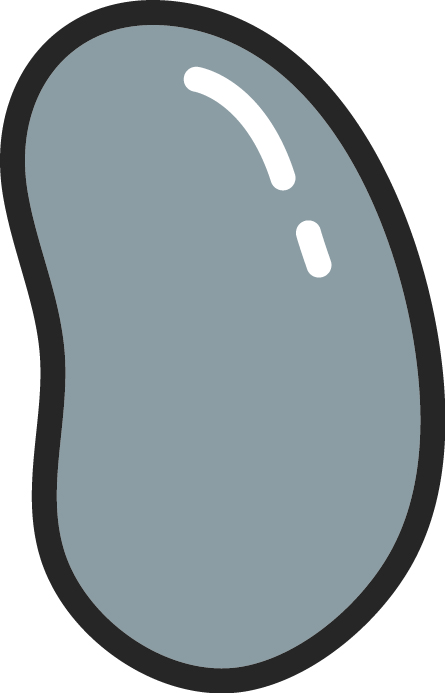 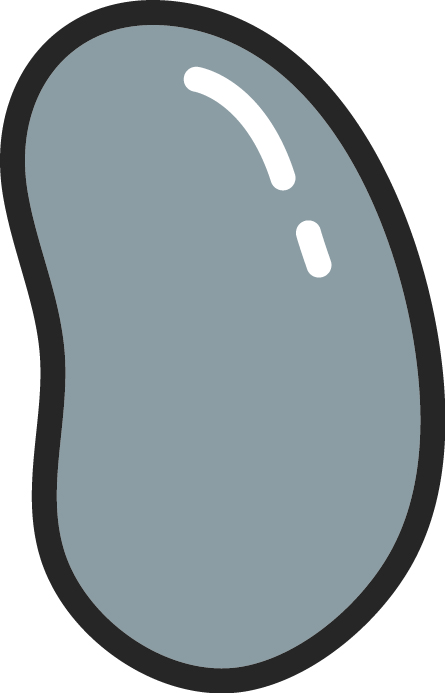 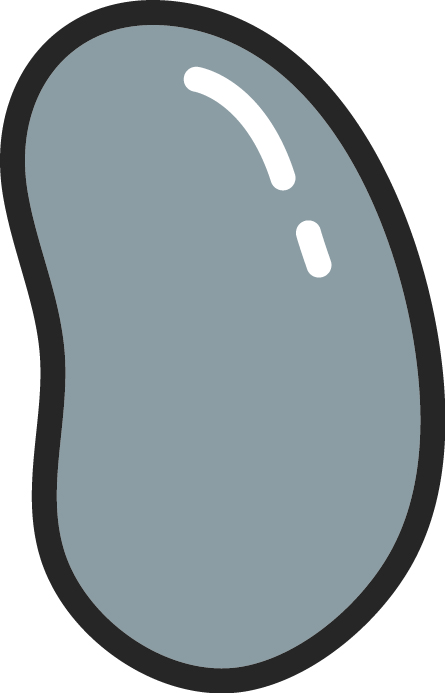 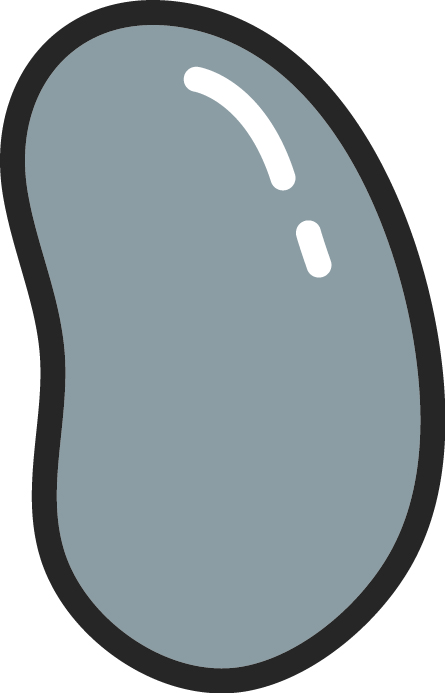 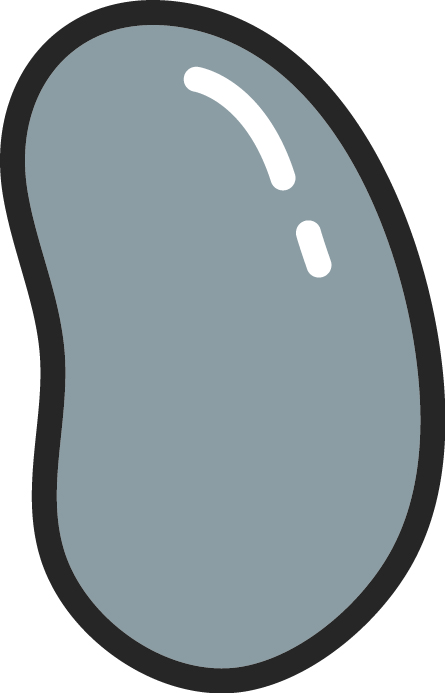 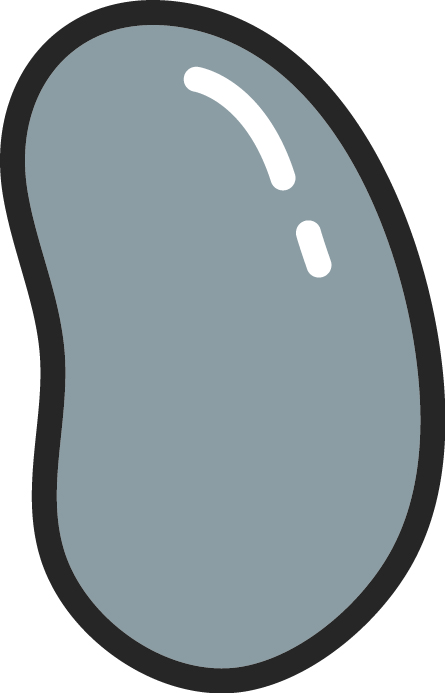 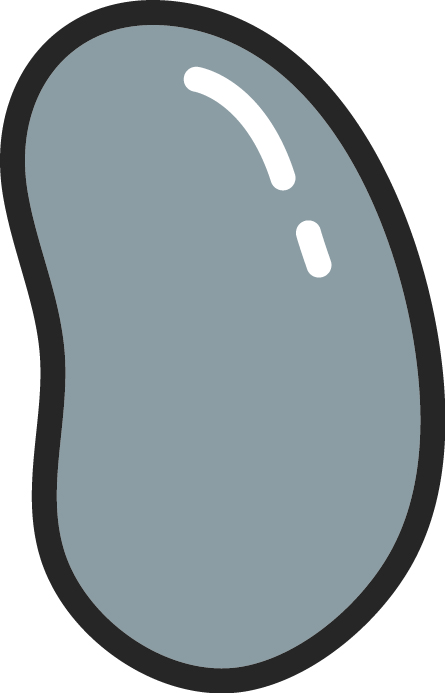 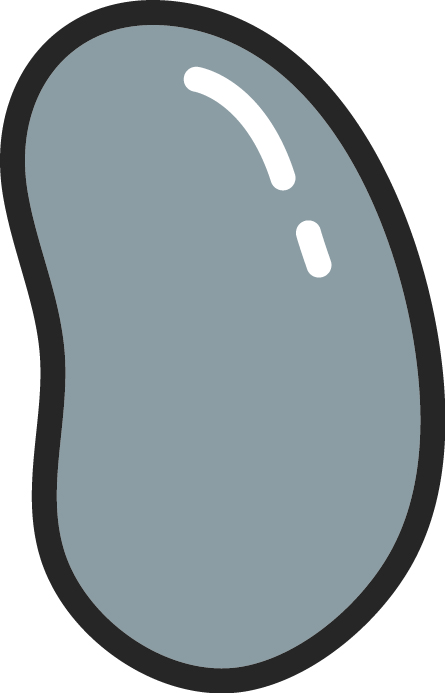 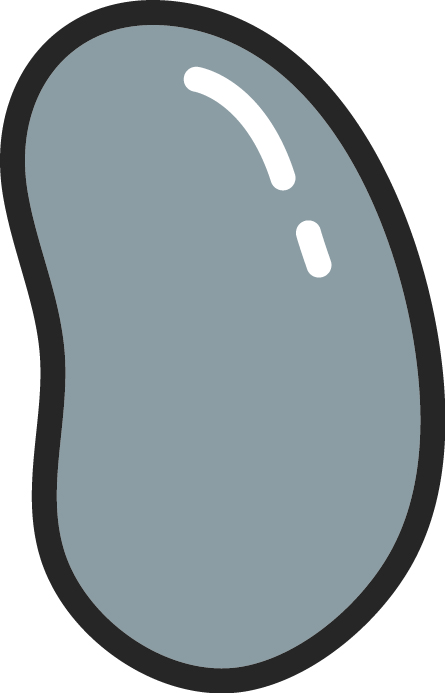 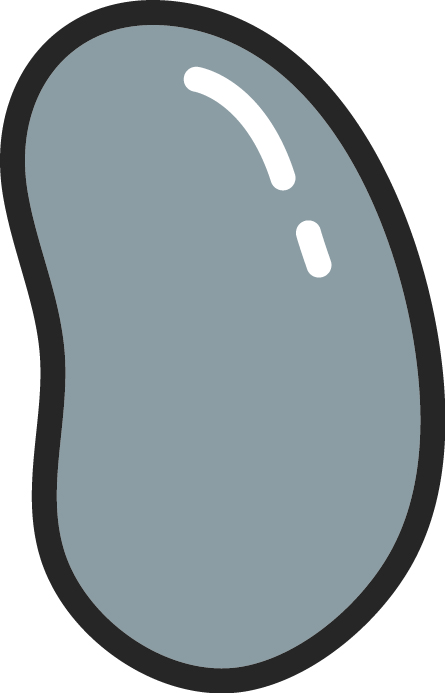 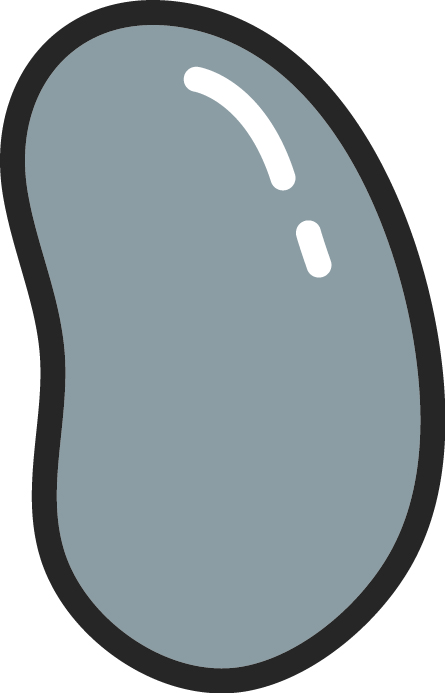 表にすると
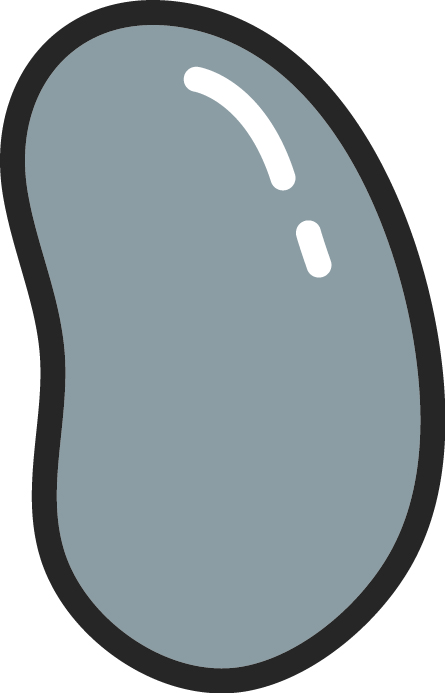 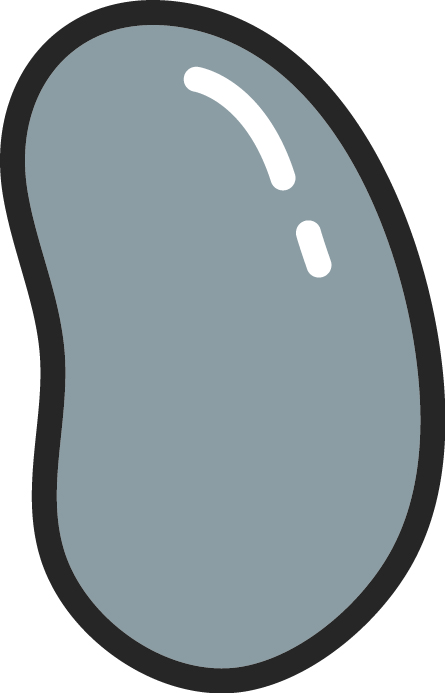 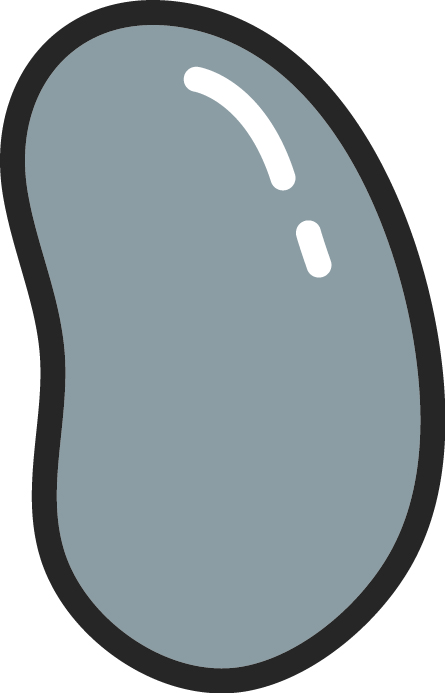 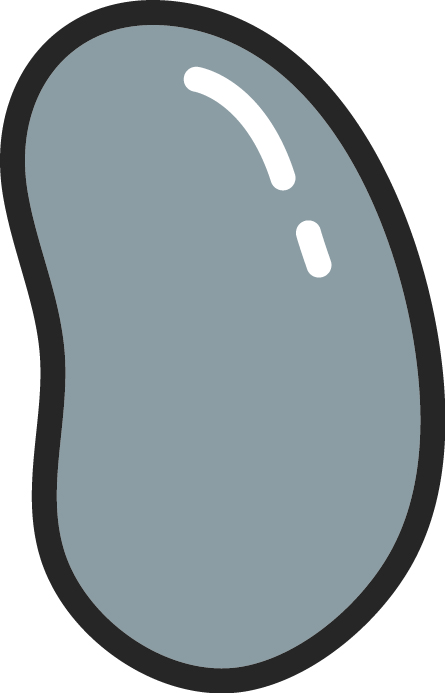 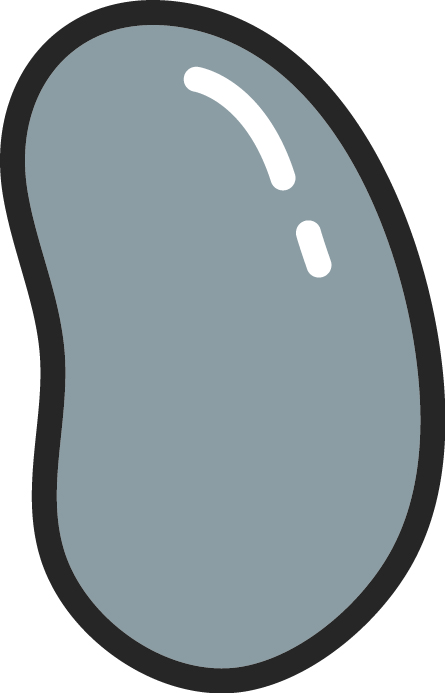 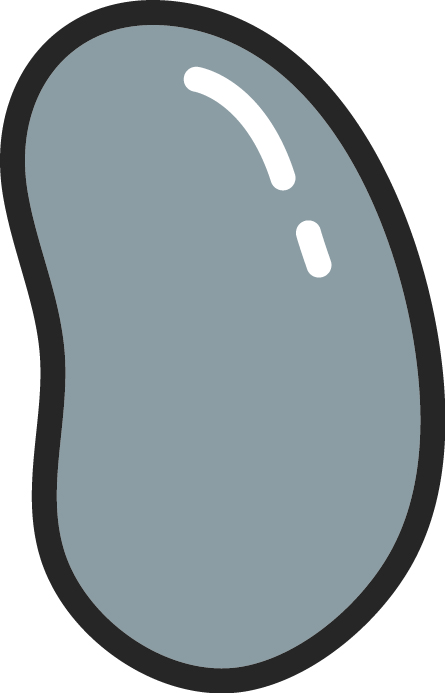 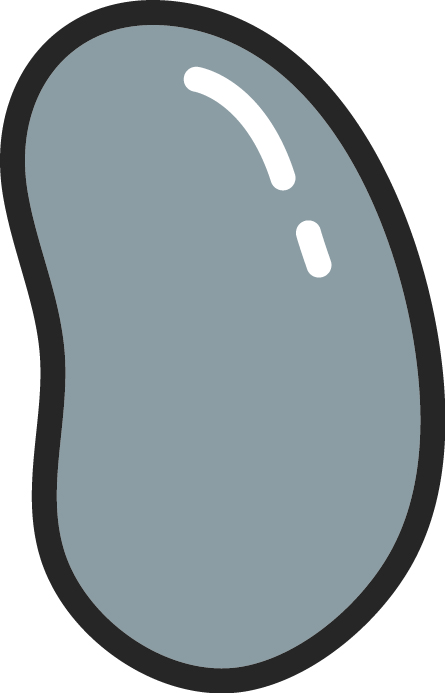 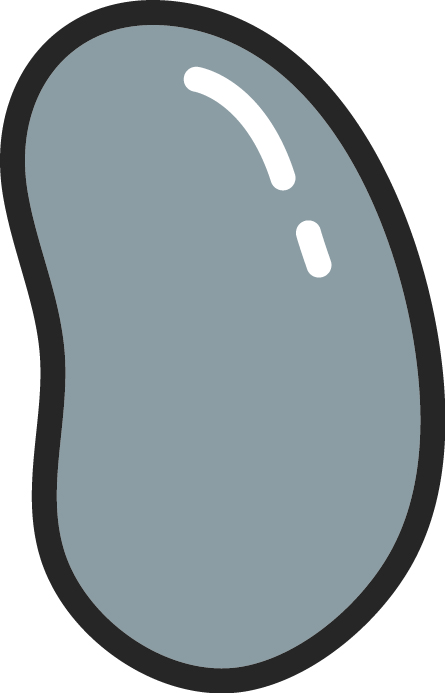 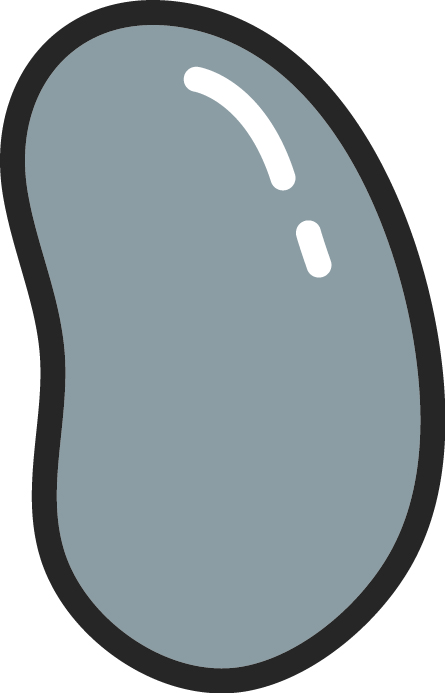 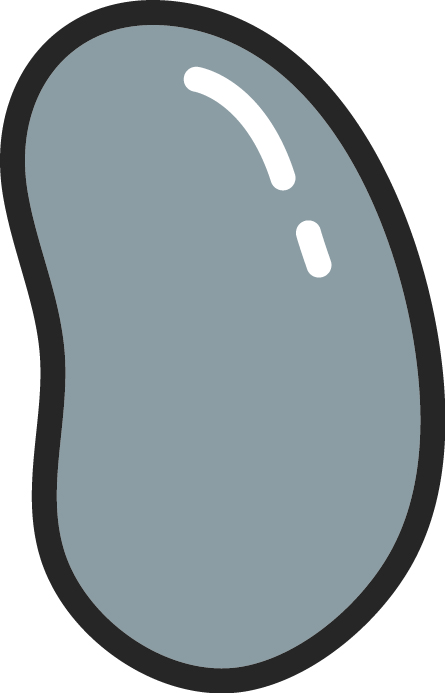 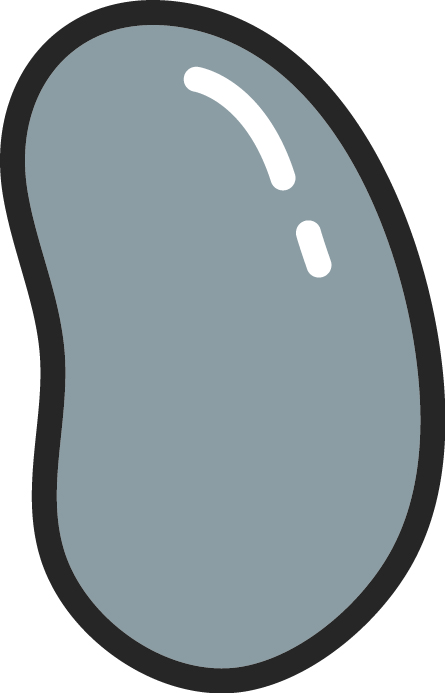 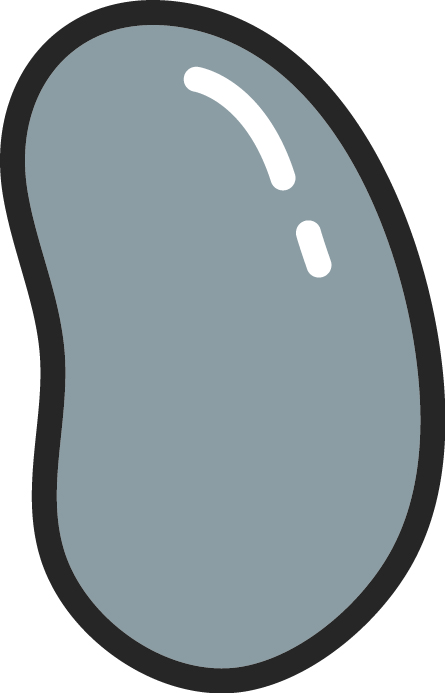 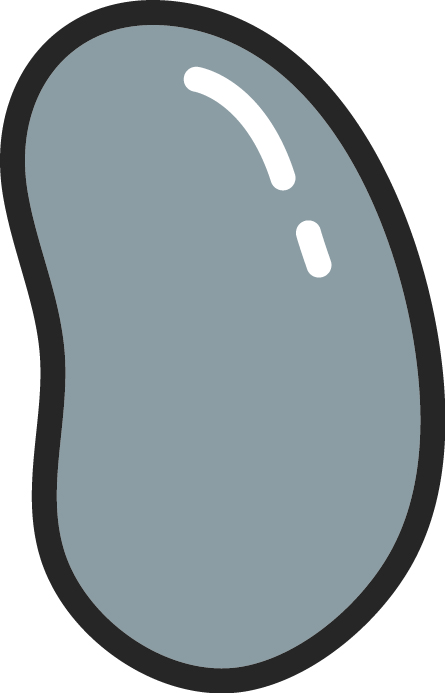 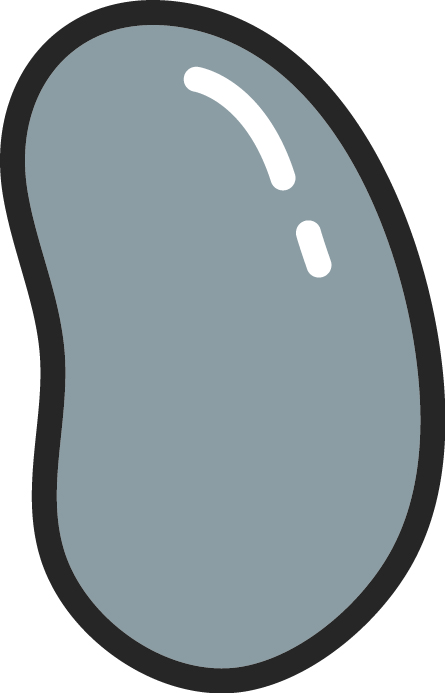 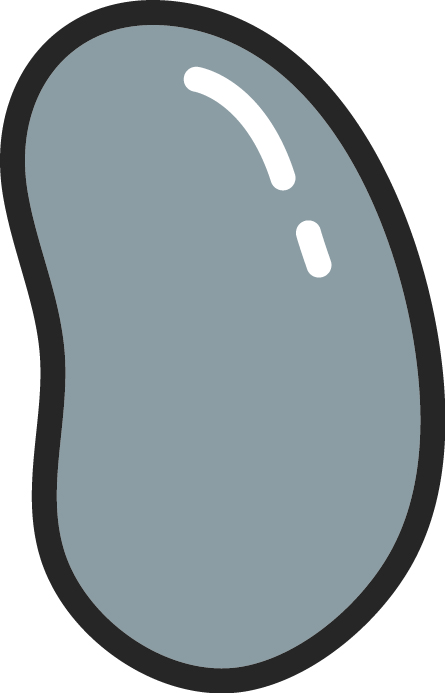 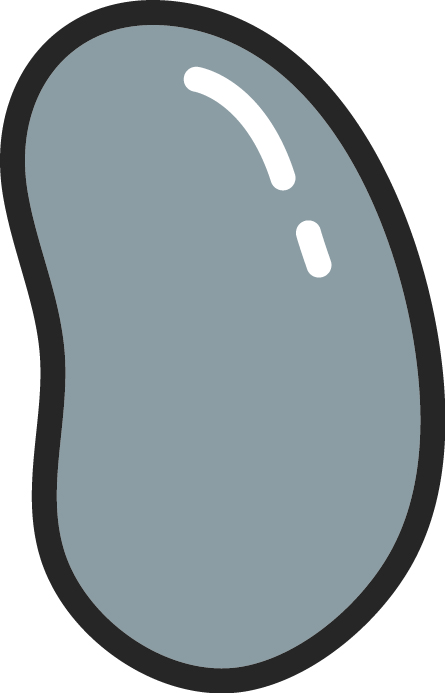 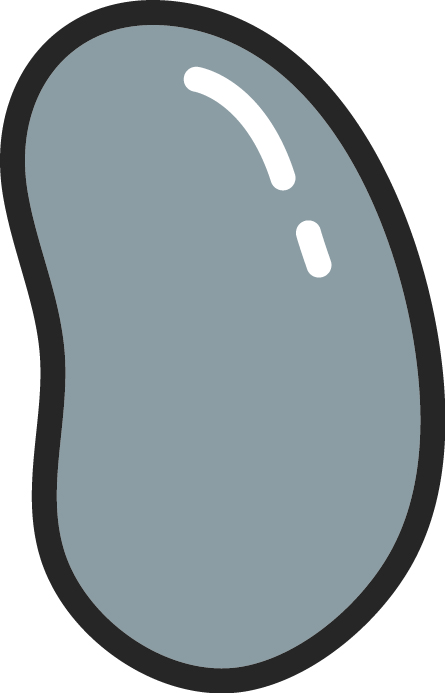 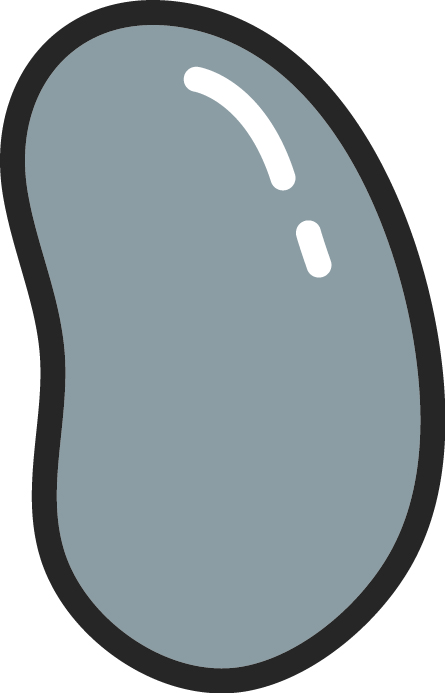 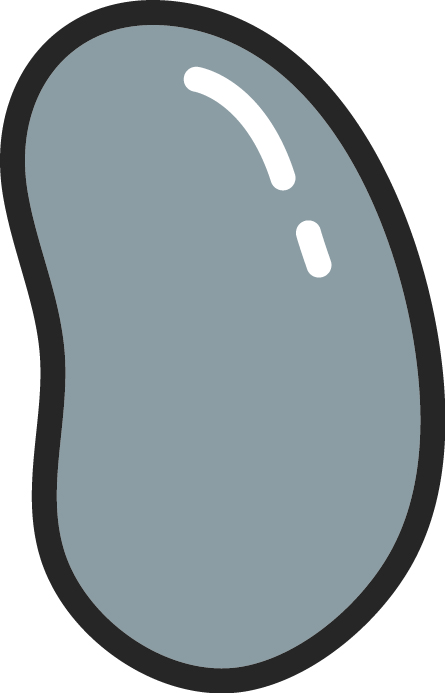 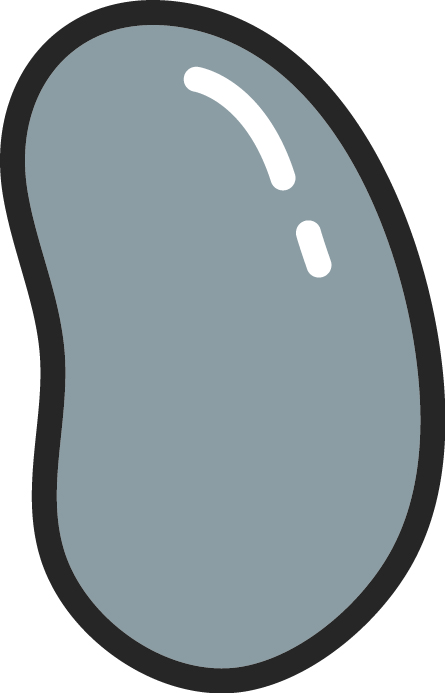 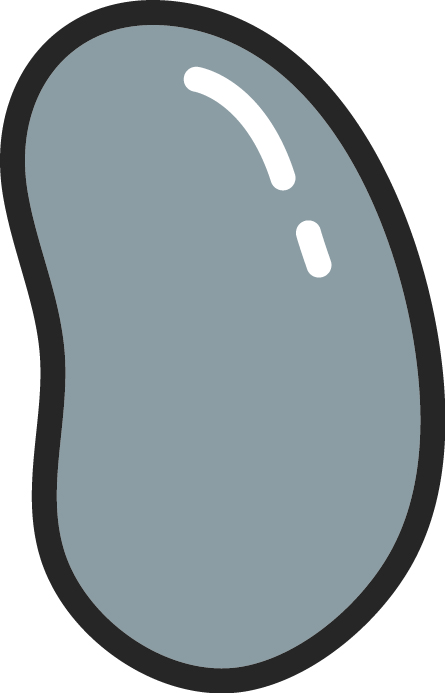 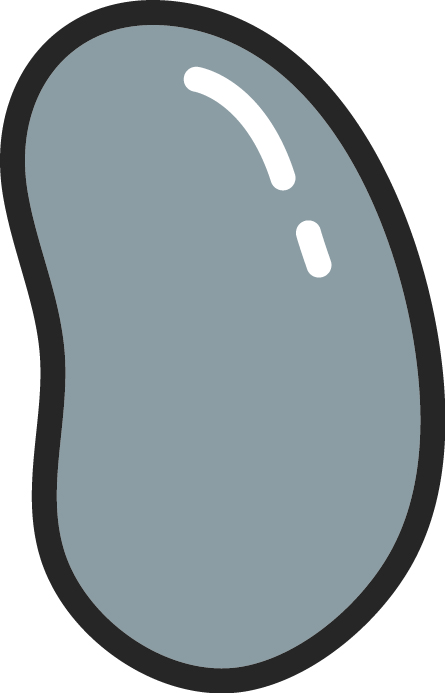 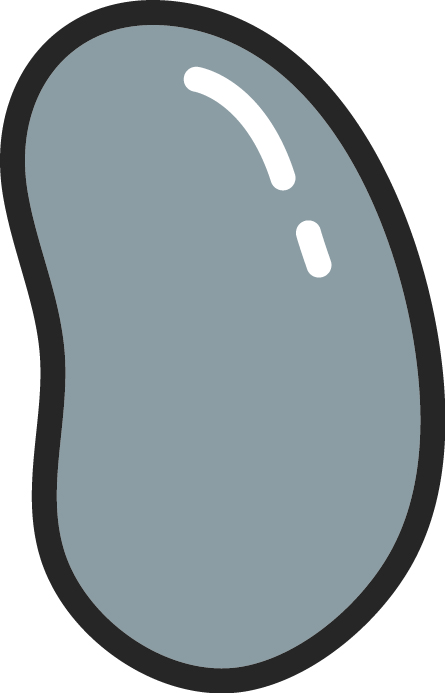 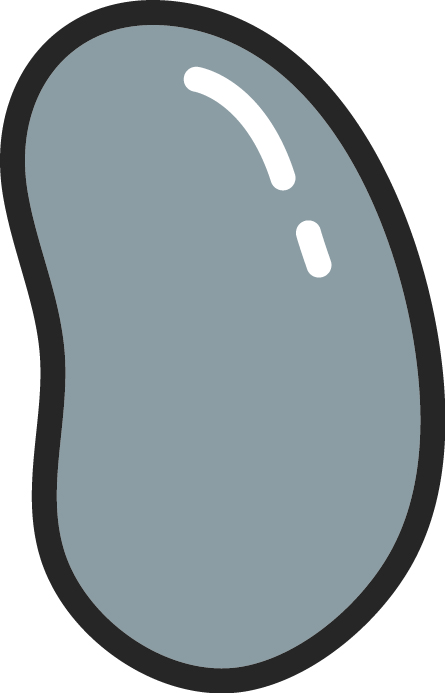 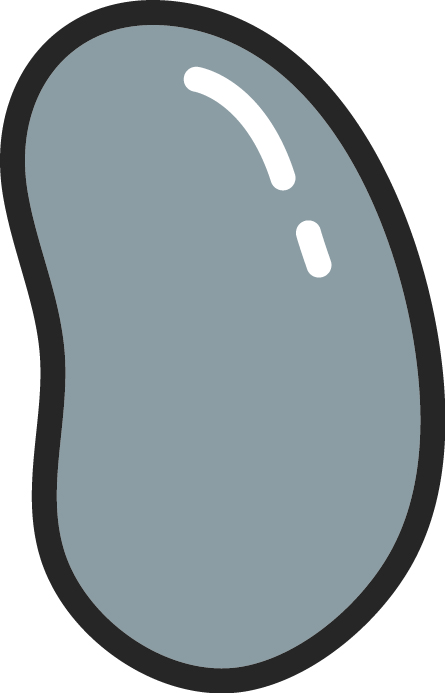 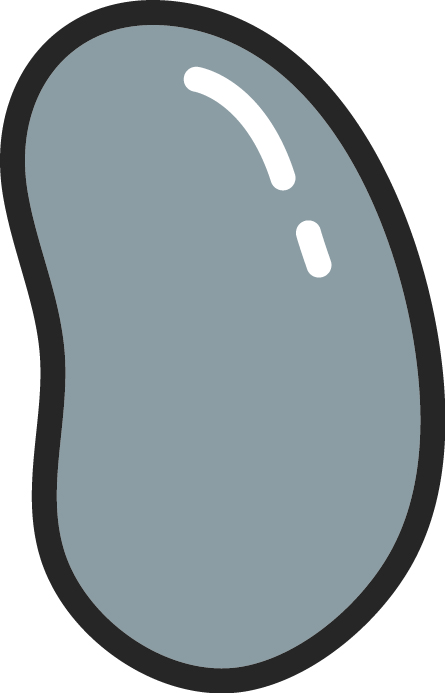 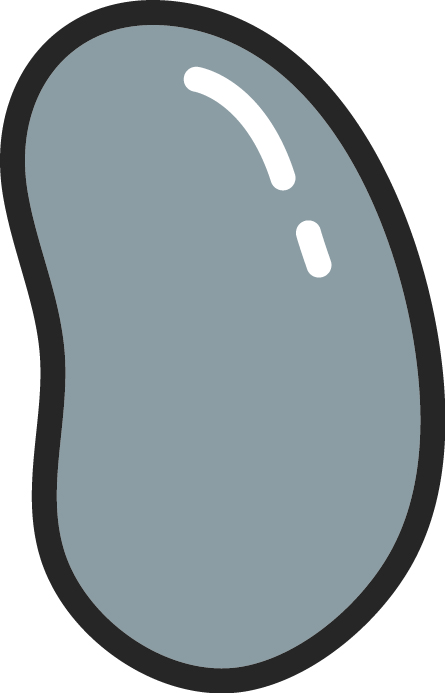 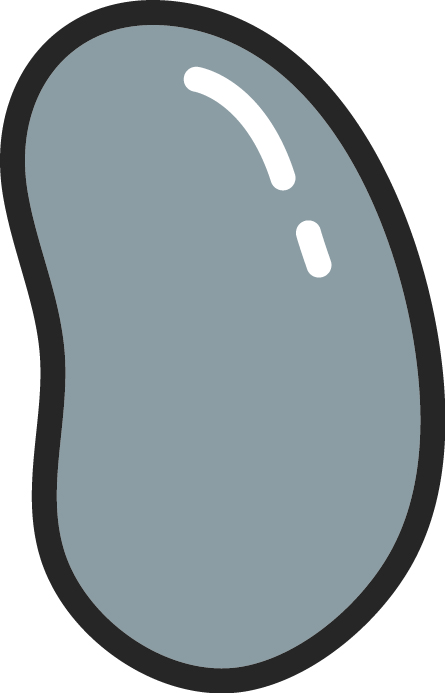 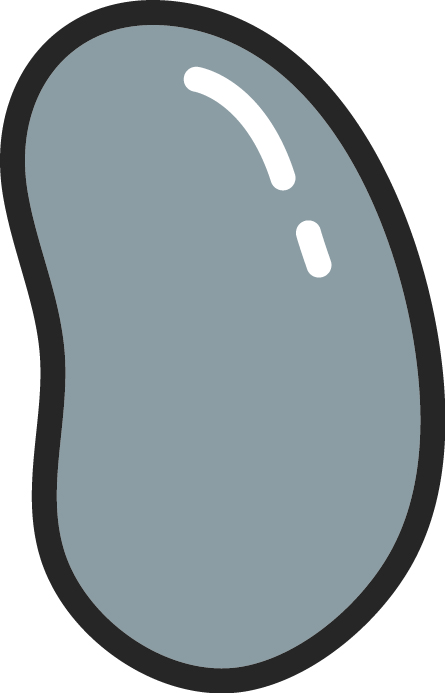 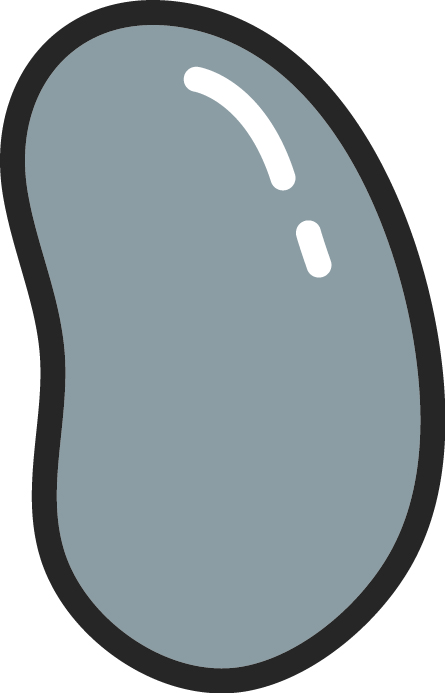 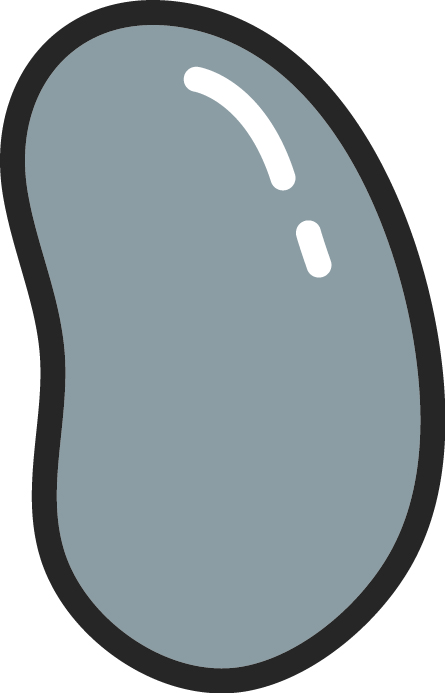 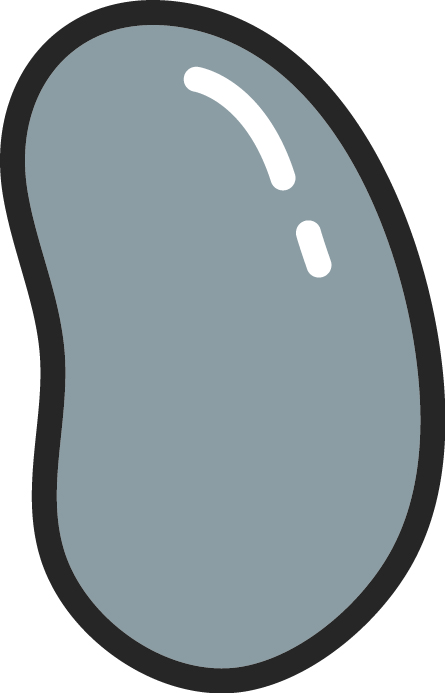 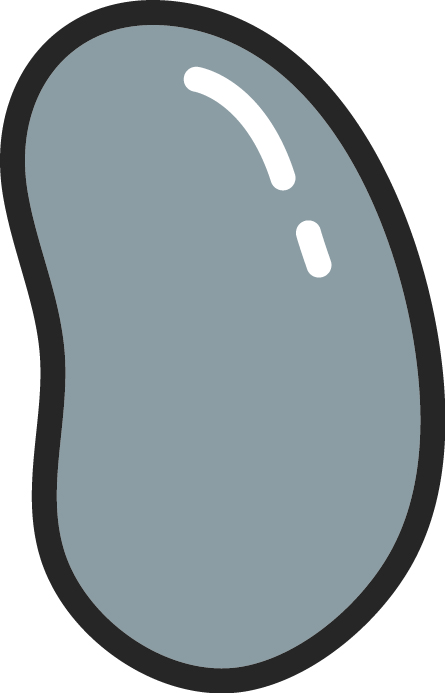 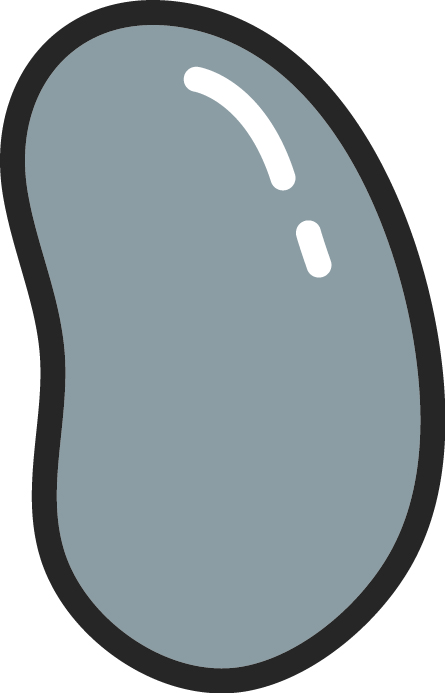 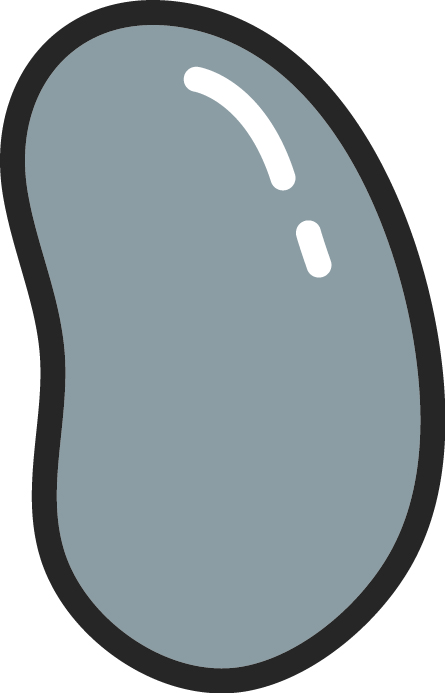 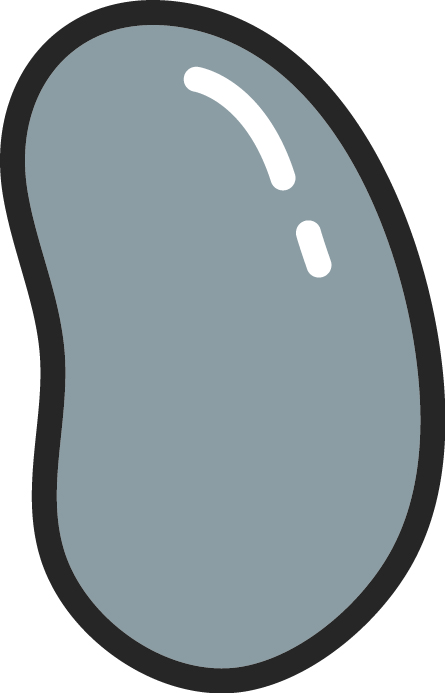 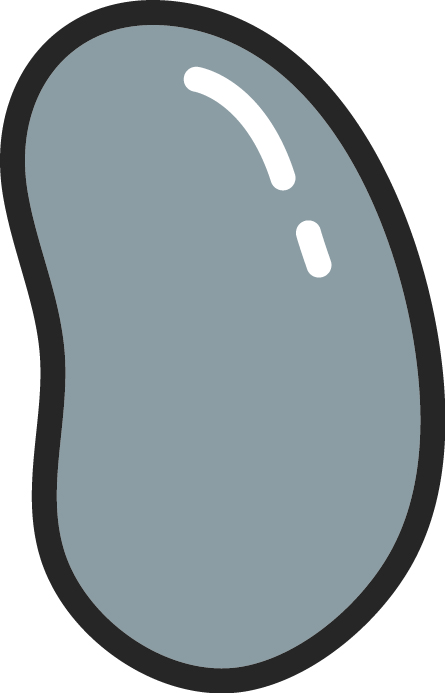 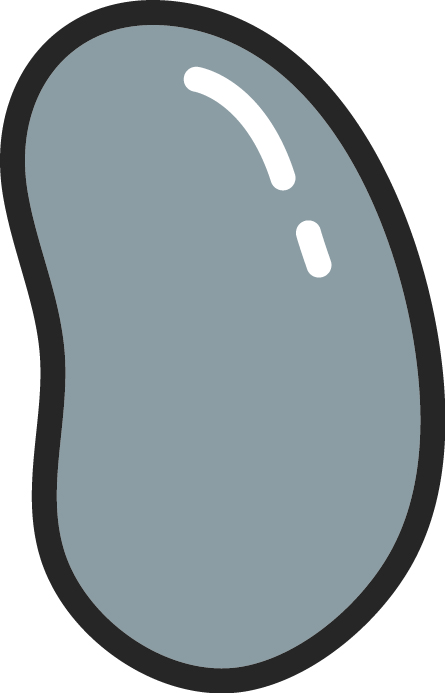 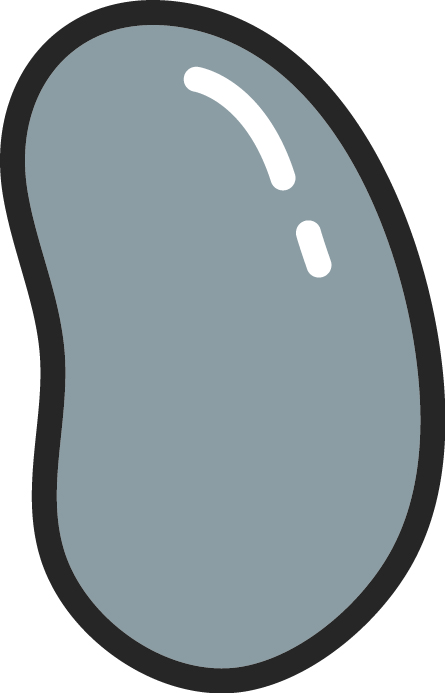 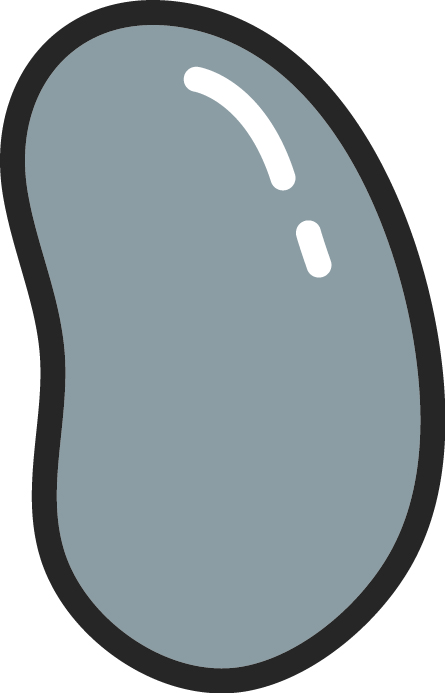 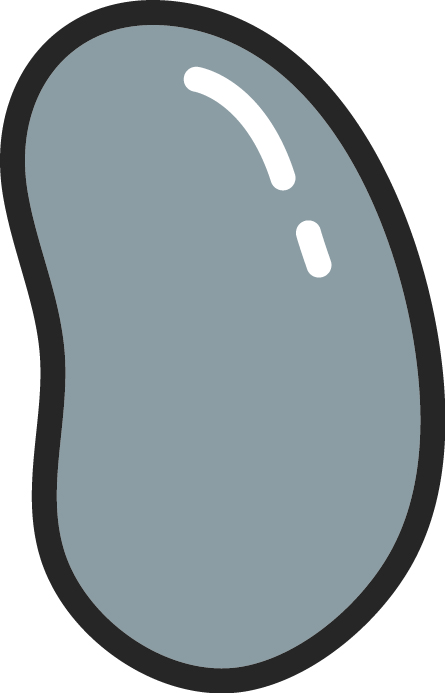 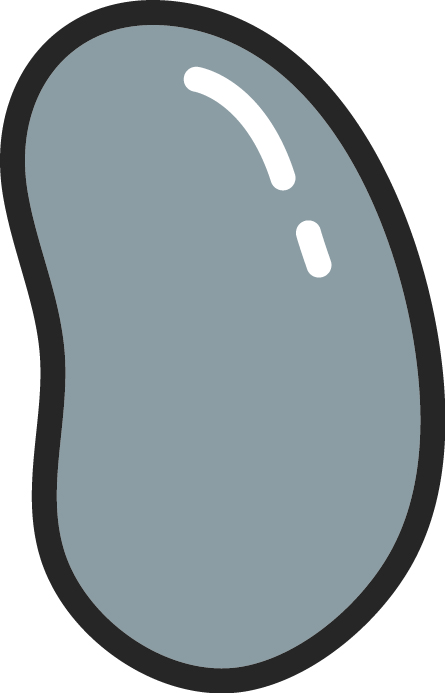 3倍
2倍
ビン(個)
1
4
…
3
5
2
6
…
3
6
9
12
15
18
豆の数 (個)
2倍
3倍
１個100円のソフトクリームの個数と代金の関係
3倍
2倍
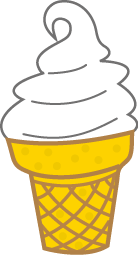 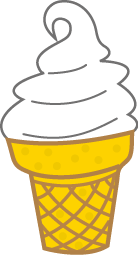 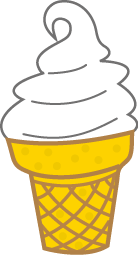 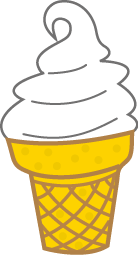 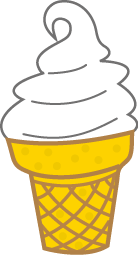 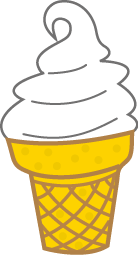 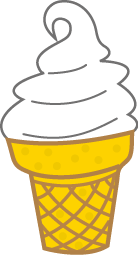 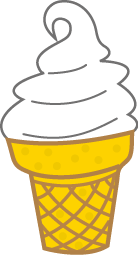 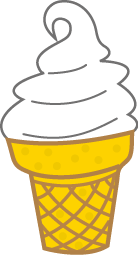 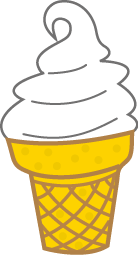 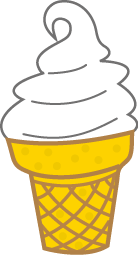 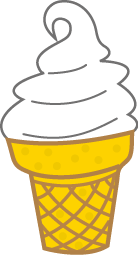 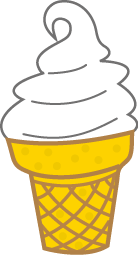 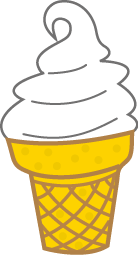 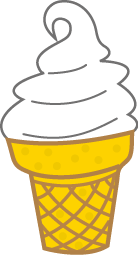 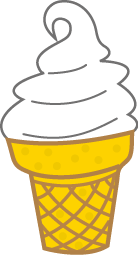 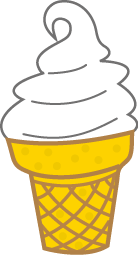 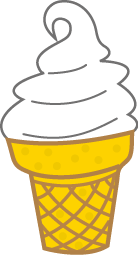 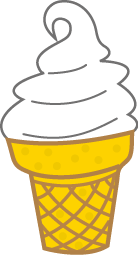 600円
200円
300円
100円
400円
500円
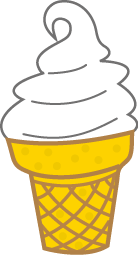 2倍
3倍
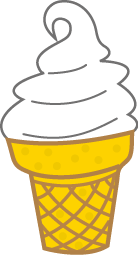 表にすると
2倍
3倍
2倍
ソフト(個)
1
4
…
3
5
2
6
500
…
600
100
200
300
代金 (円)
400
2倍
3倍
2倍
レベル5
直方体のたて，横をそれぞれ4㎝，5㎝ときめて，高さを１㎝，2㎝，3㎝，…と変えていきます。
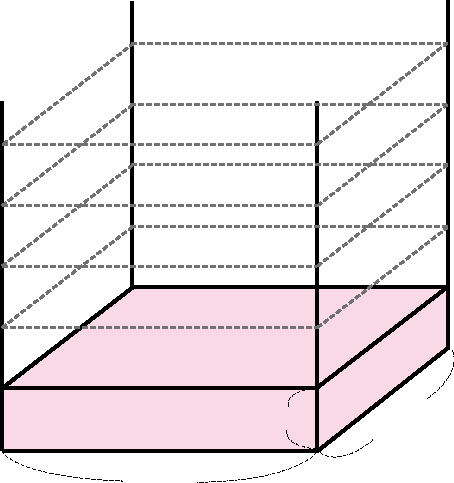 高さを　体積を　とすると
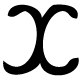 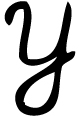 直方体の高さ　が2倍,3倍,……になると，
体積　も2倍,3倍,……になります。このようなとき,体積　は高さ　に                  といいます。
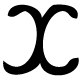 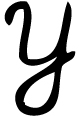 20㎤
比例する
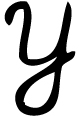 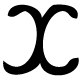 1㎝
4㎝
5㎝
2倍
3倍
2倍
高さ (㎝)
4
3
5
1
2
6
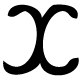 80
60
100
20
40
体積 (㎤)
120
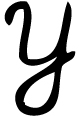 2倍
2倍
3倍
高さを　体積を　とすると
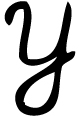 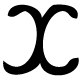 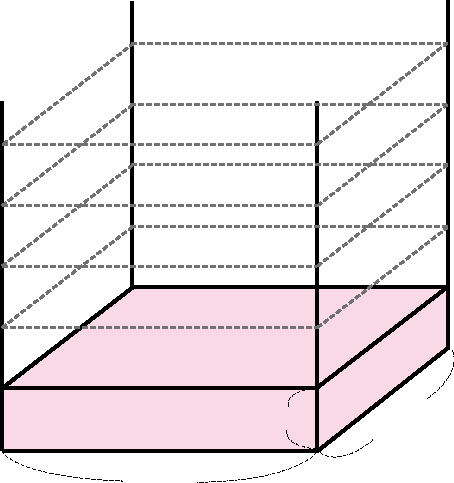 直方体の　が2倍,3倍,……になると，
　も2倍,3倍,……になります。このようなとき, 　は　に                  といいます。
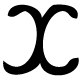 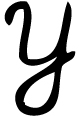 比例する
20㎤
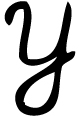 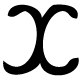 4㎝
1㎝
5㎝
レベル5
表を横に見る
2倍
3倍
2倍
1
2
3
4
5
6
…
高さ (㎝)
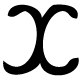 …
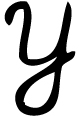 体積 (㎤)
20
40
60
80
100
120
2倍
2倍
3倍
高さを　体積を　とすると
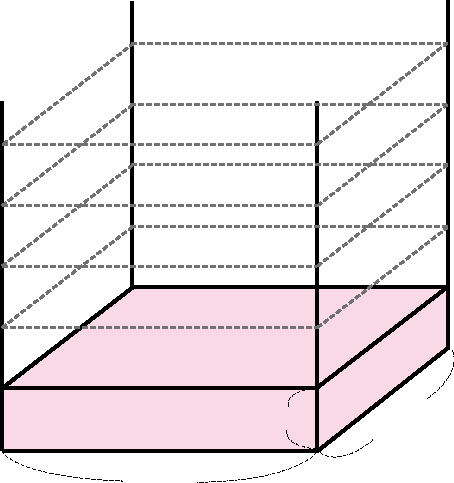 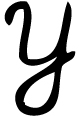 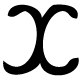 直方体の　が2倍,3倍,……になると，
　も2倍,3倍,……になります。このようなとき, 　は　に                  といいます。
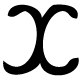 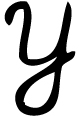 20㎤
4㎝
1㎝
比例する
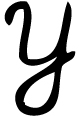 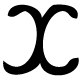 5㎝
レベル6
体積＝20×高さ
縦に見る
20×
＝
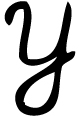 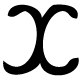 2倍
3倍
2倍
20×
20×
20×
20×
20×
20×
20×
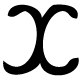 1
2
3
4
5
6
9
…
高さ (㎝)
…
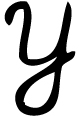 体積 (㎤)
20
40
60
80
100
120
180
2倍
2倍
3倍
ともなって変わる2つの数量は？
レベル５　5年で学習したこと
比例
レベル6　6年で学習すること
比例の関係の2つの見方
表を横に見る　縦に見る
比例の関係を表す式とグラフ
反比例の関係の2つの見方
表を横に見る　縦に見る
反比例の関係を表す式とグラフ
3倍
2倍
2個
3個
4個
5個
6個
1個
ビンの個数と
豆の個数の関係
比例する
6個
9個
12個
15個
18個
3個
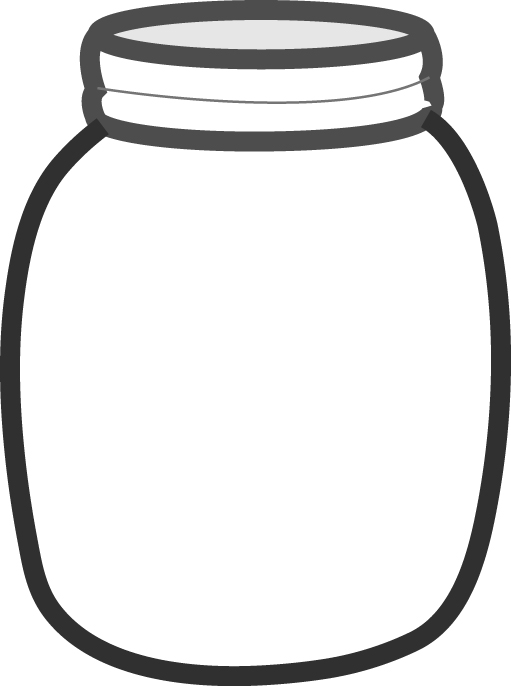 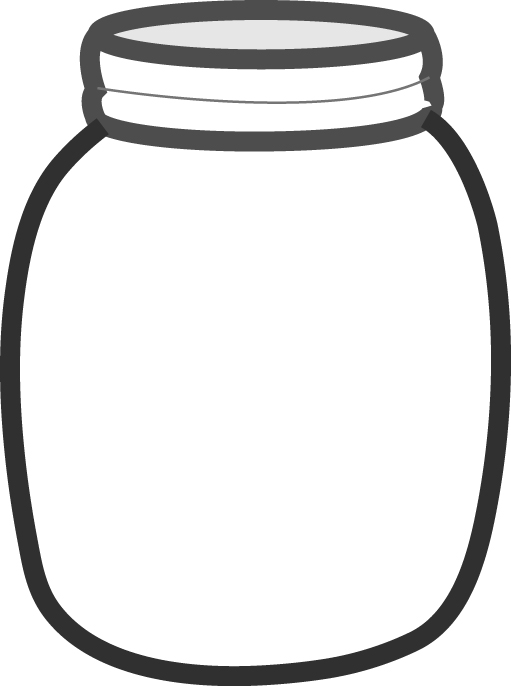 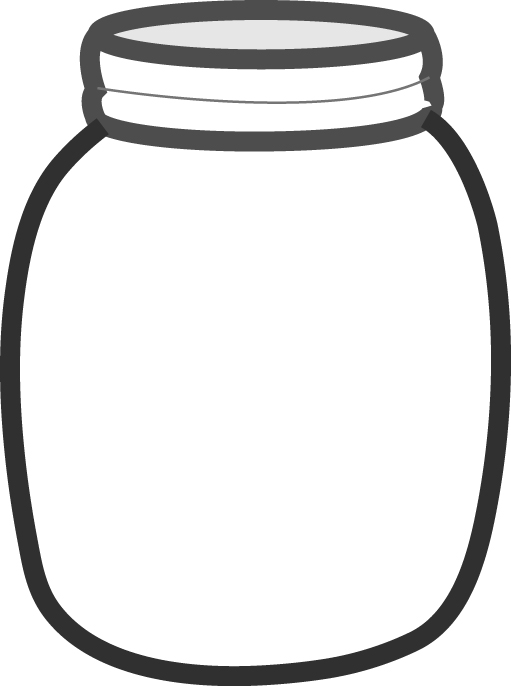 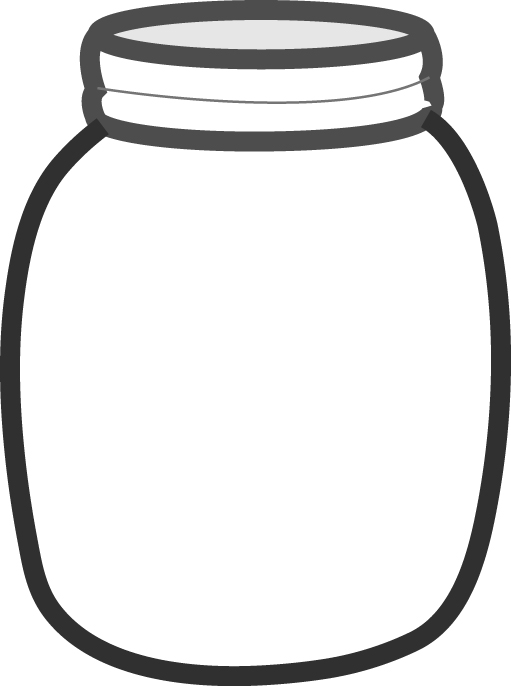 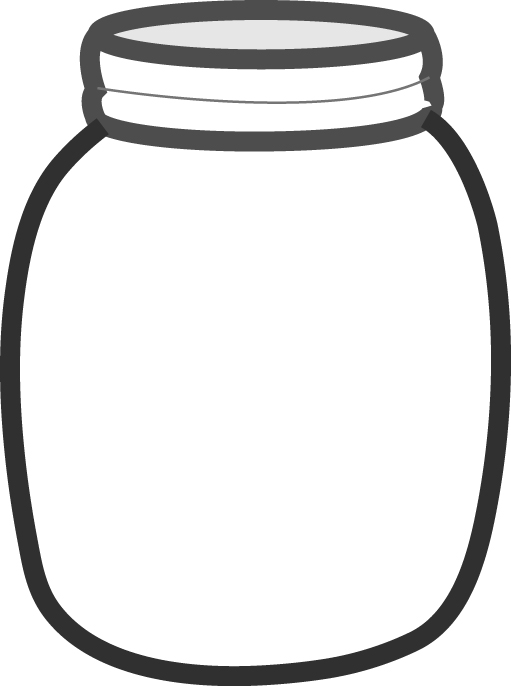 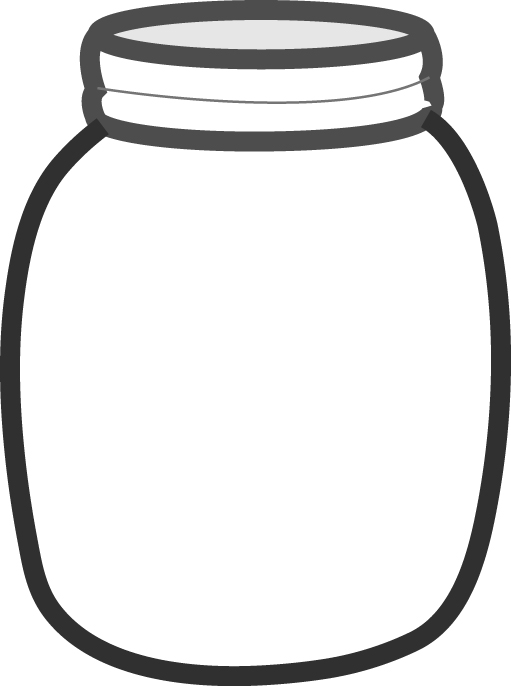 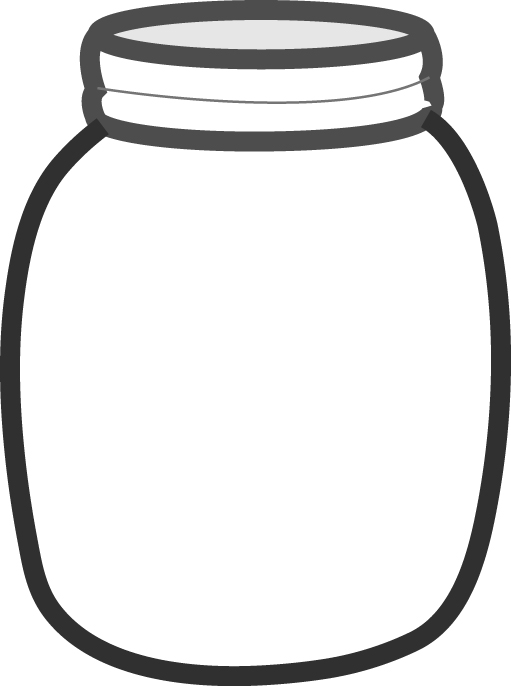 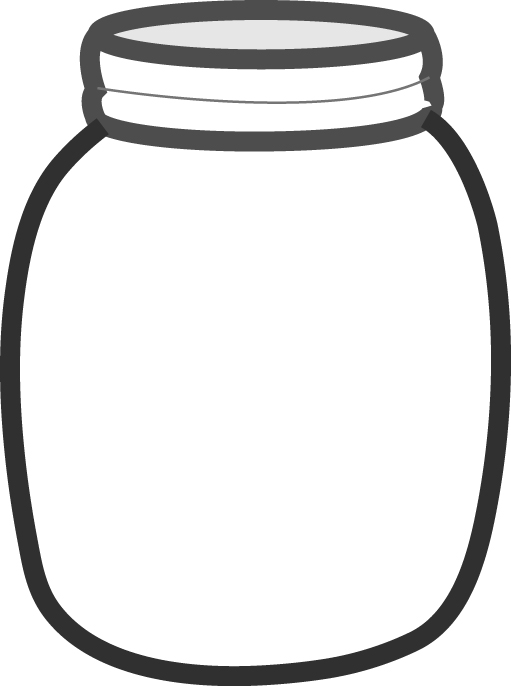 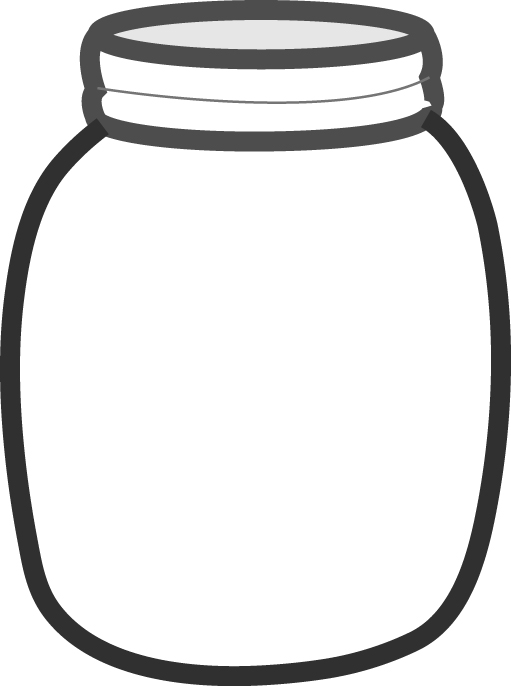 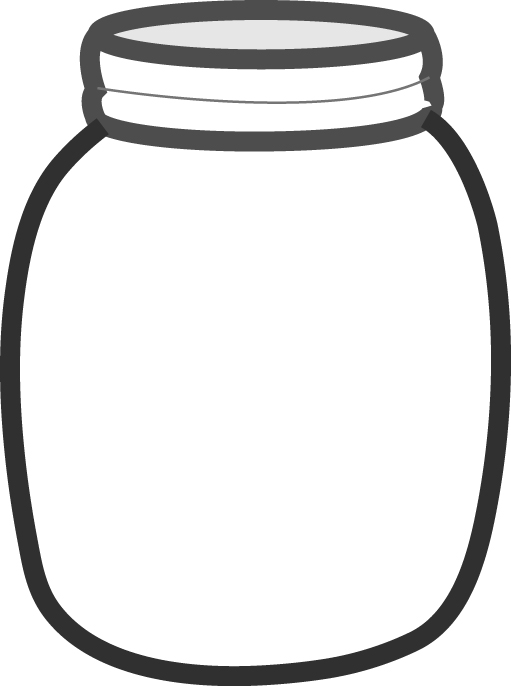 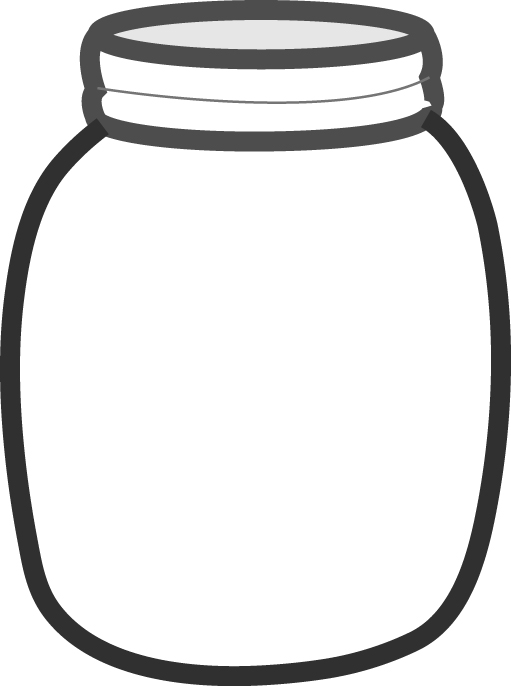 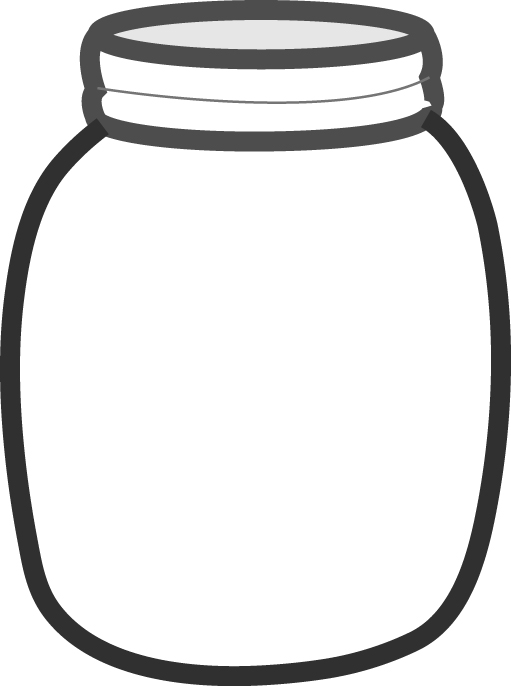 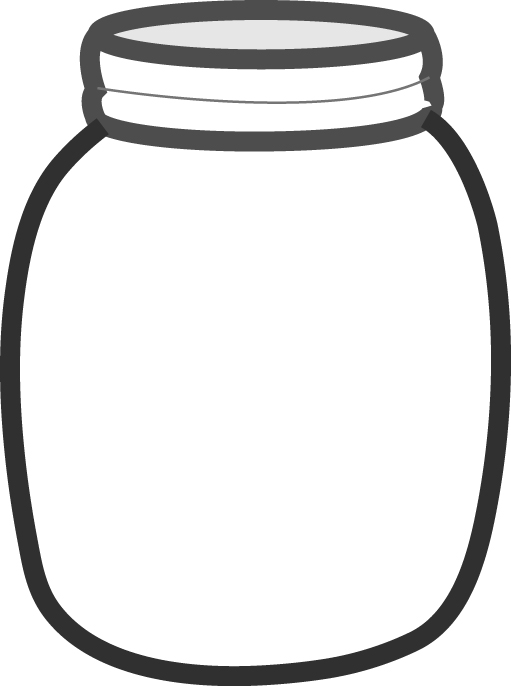 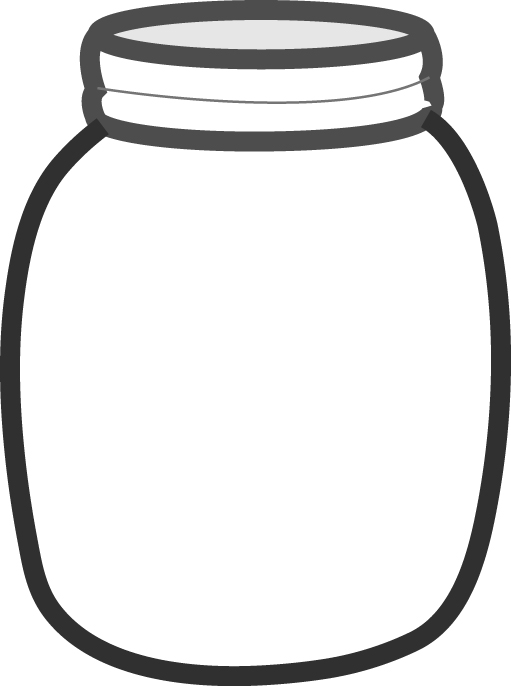 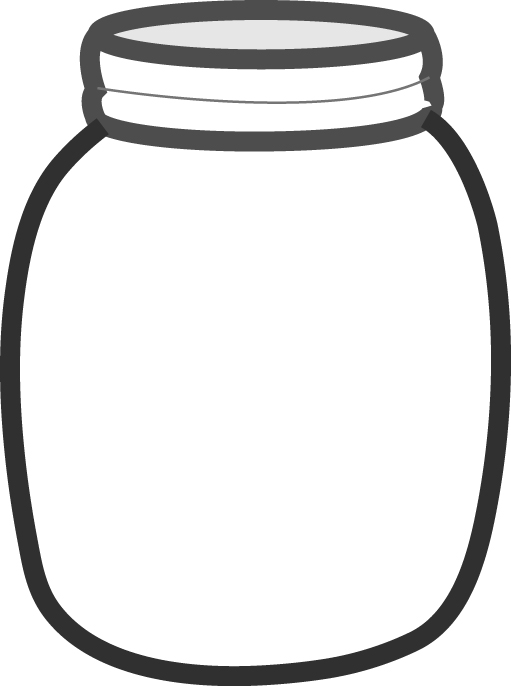 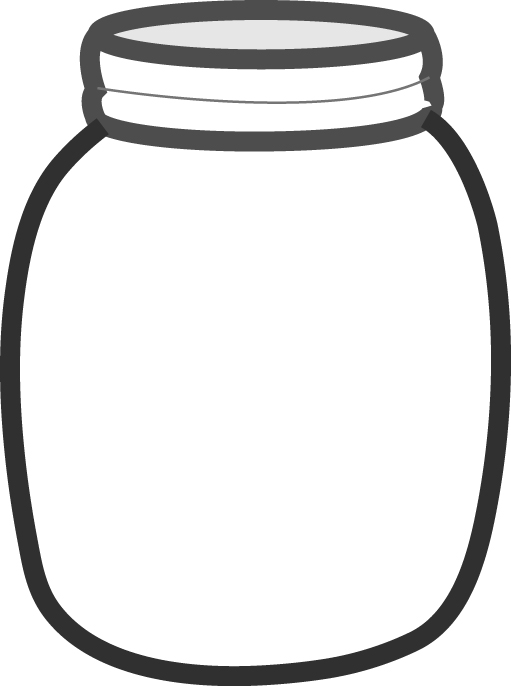 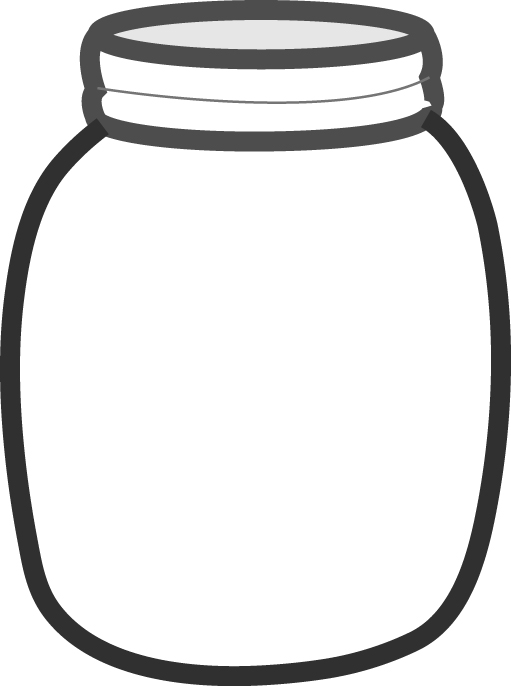 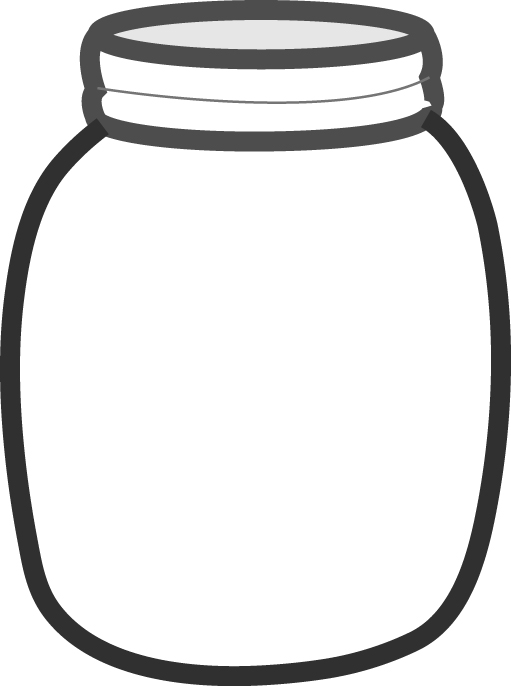 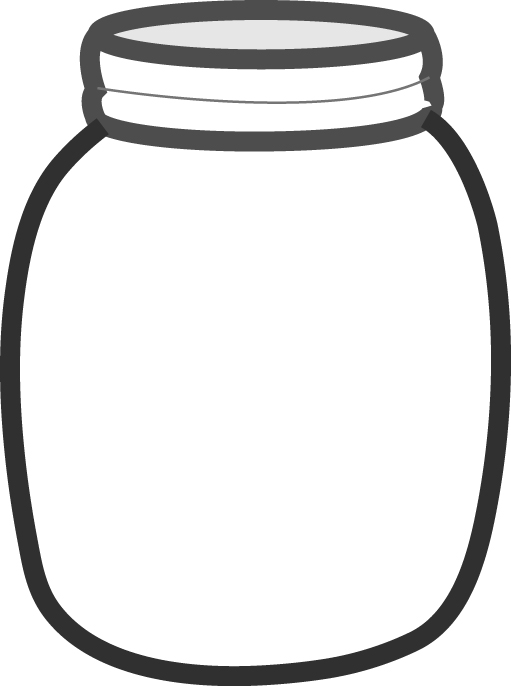 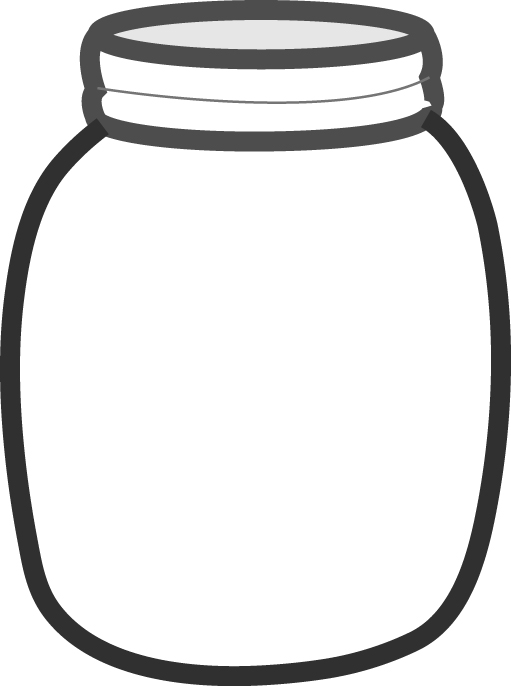 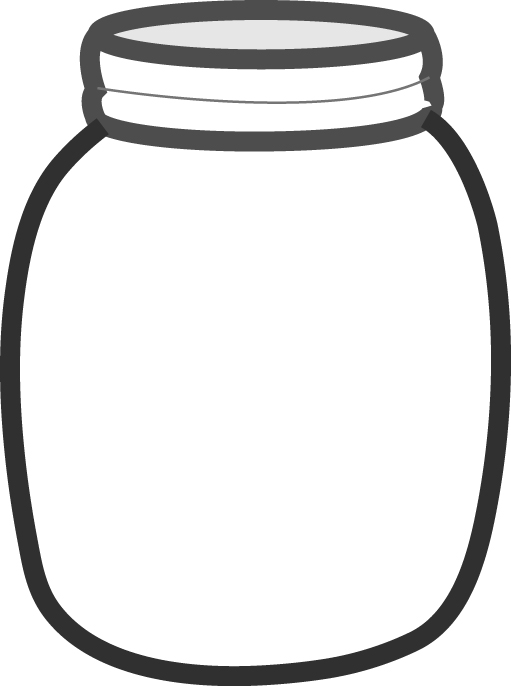 2倍
3
3
＝
×
×
豆の数
ビンの数
3倍
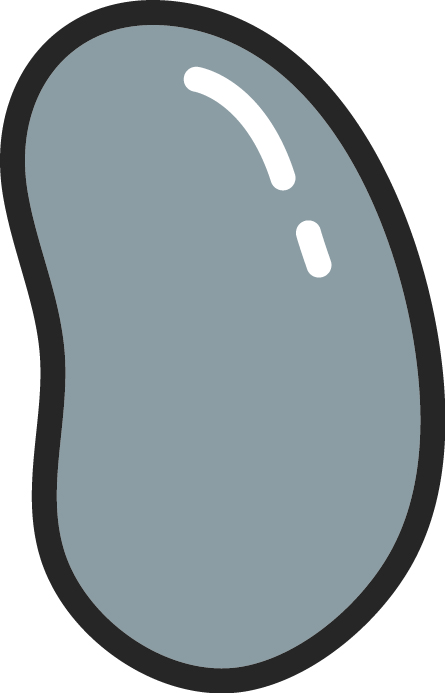 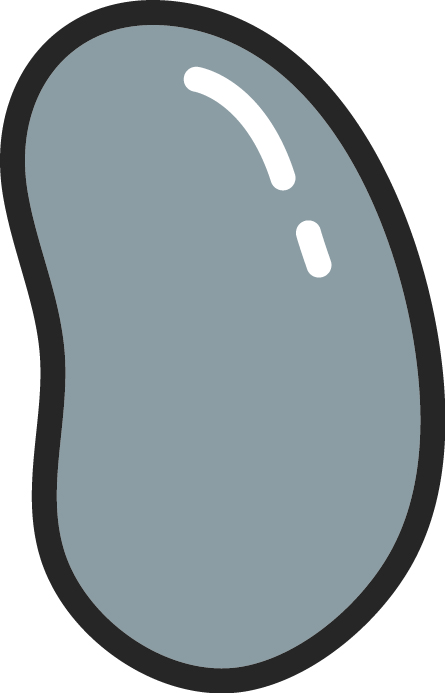 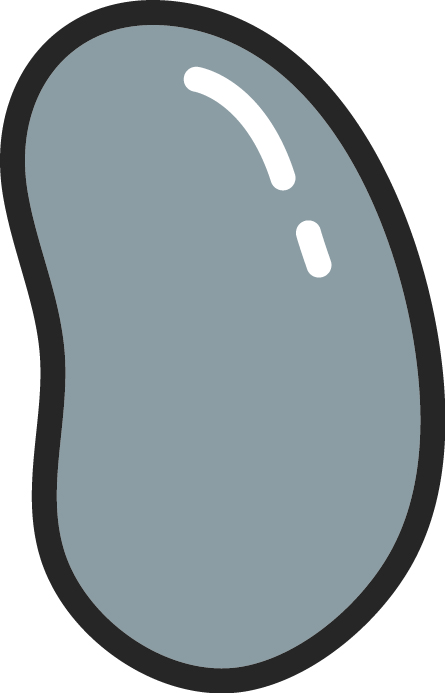 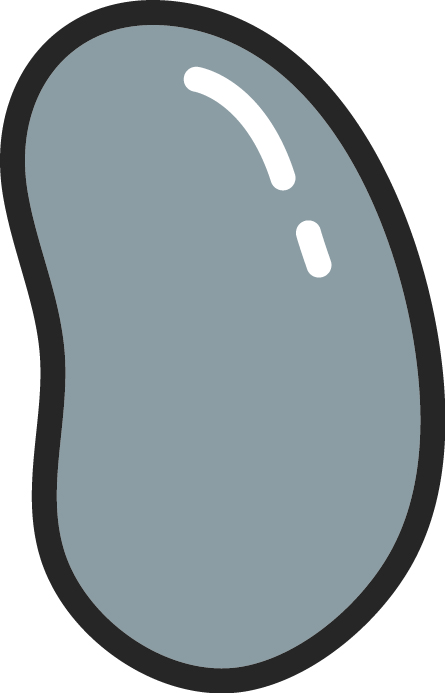 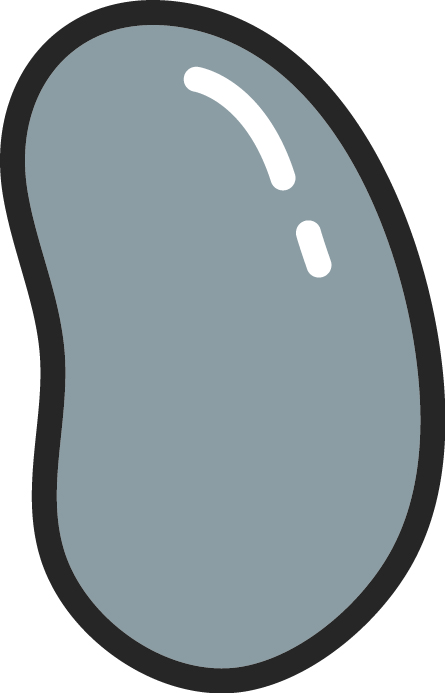 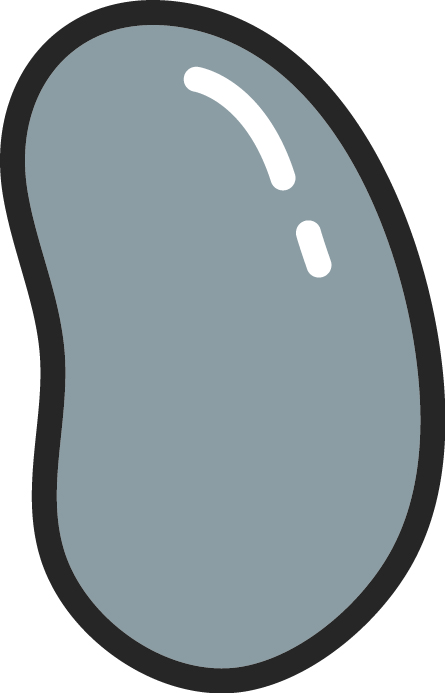 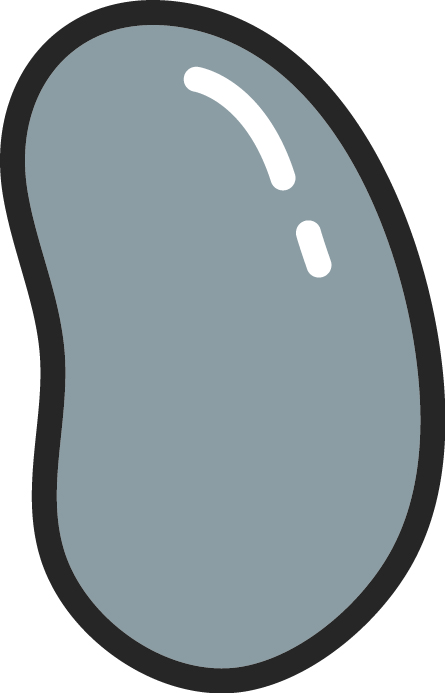 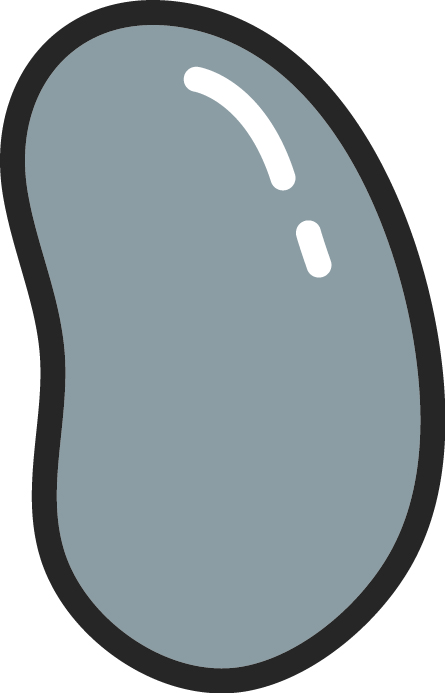 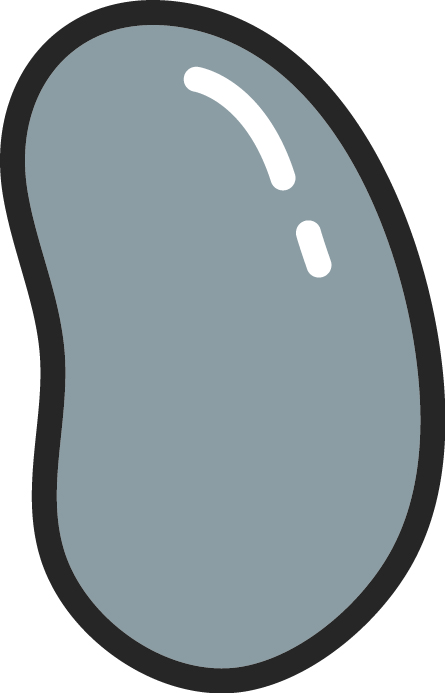 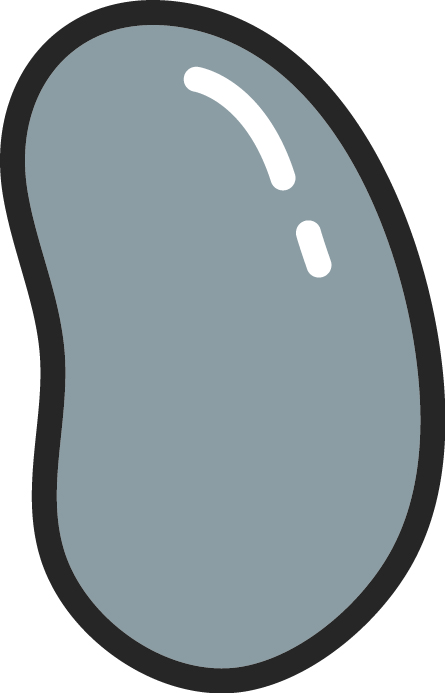 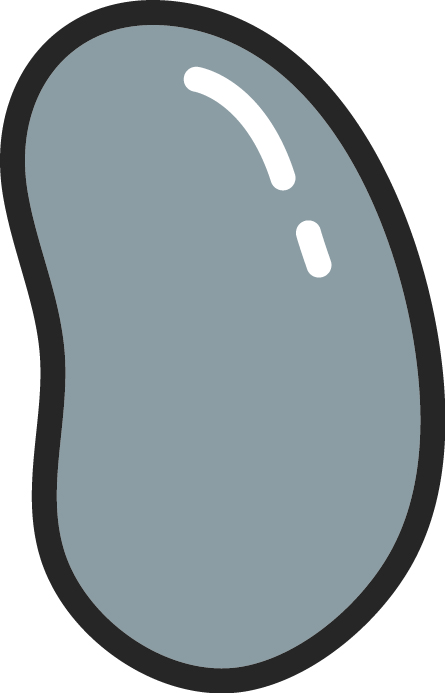 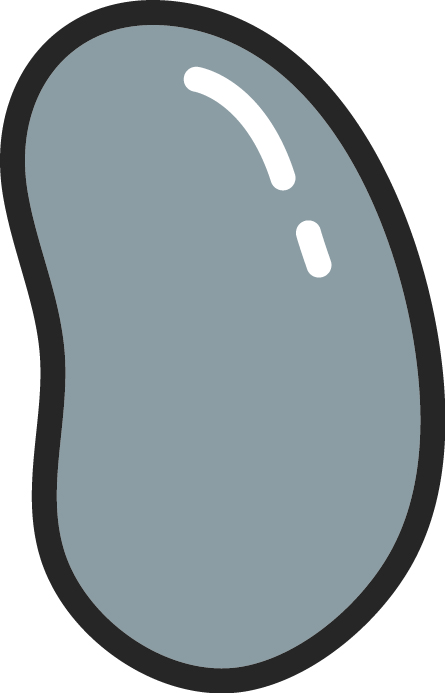 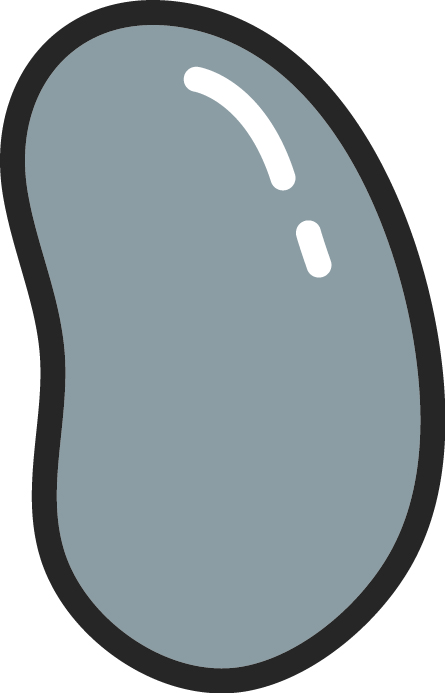 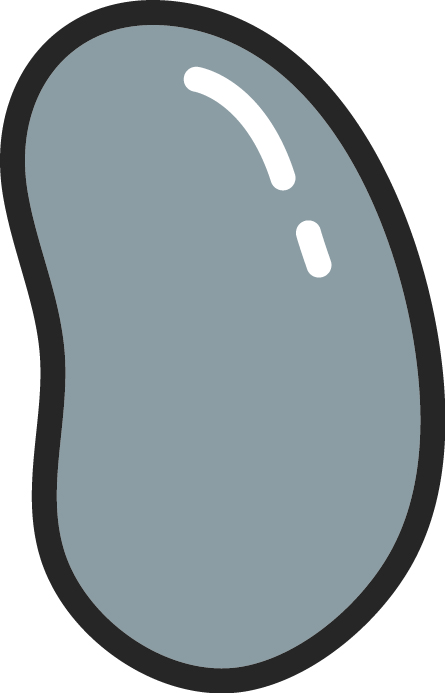 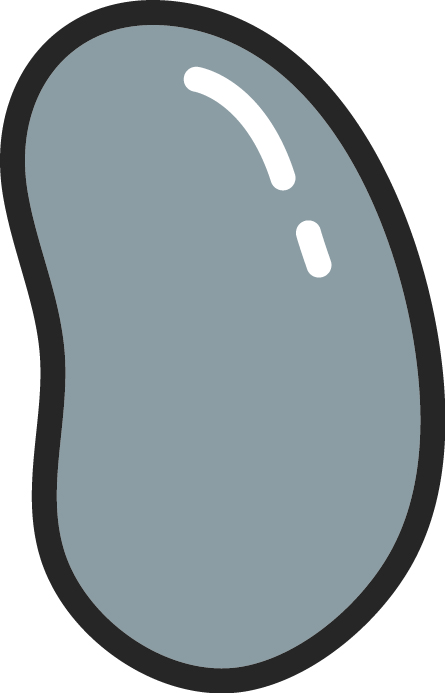 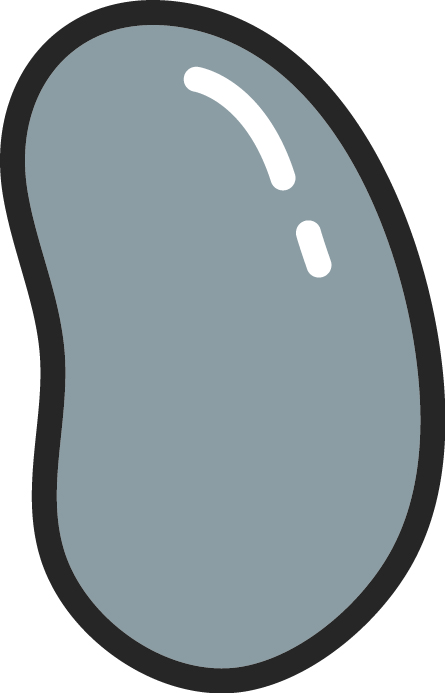 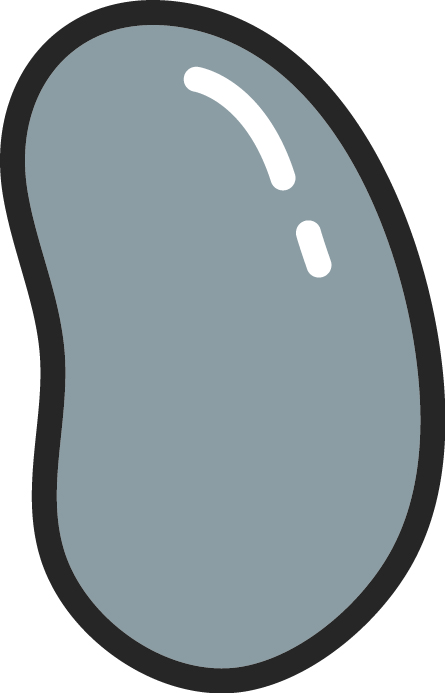 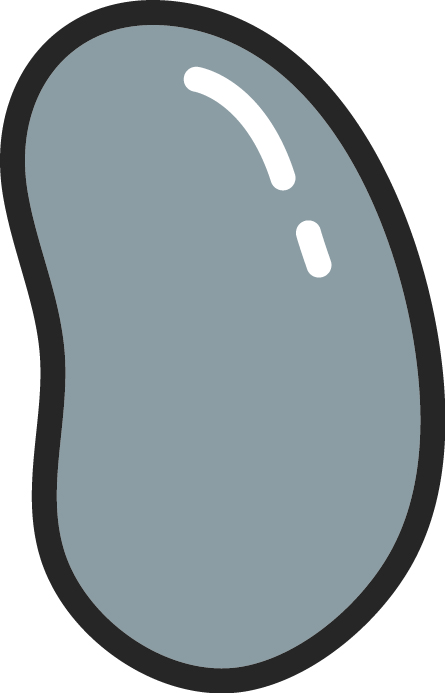 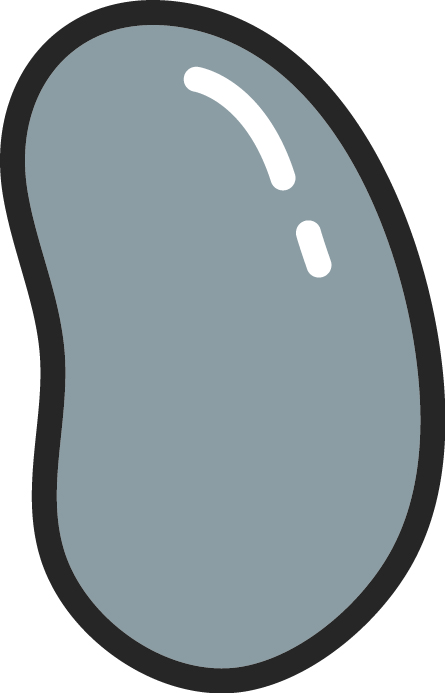 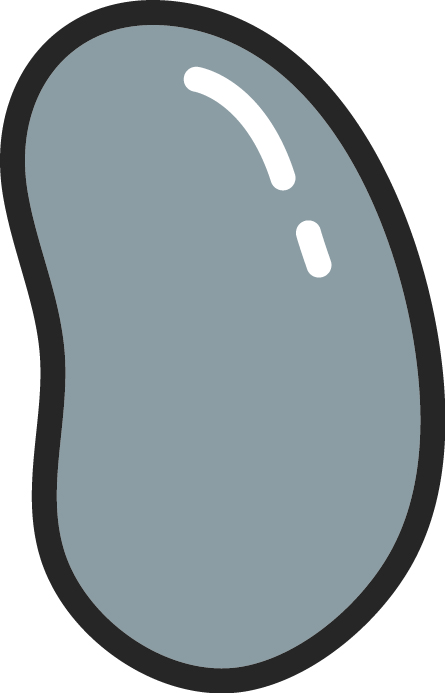 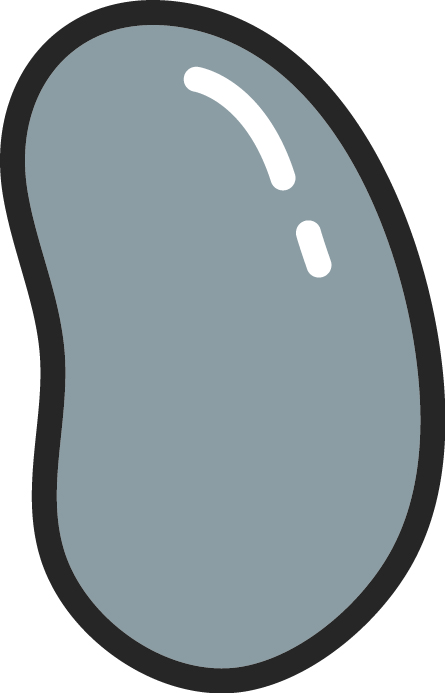 横の関係
表にすると
＝
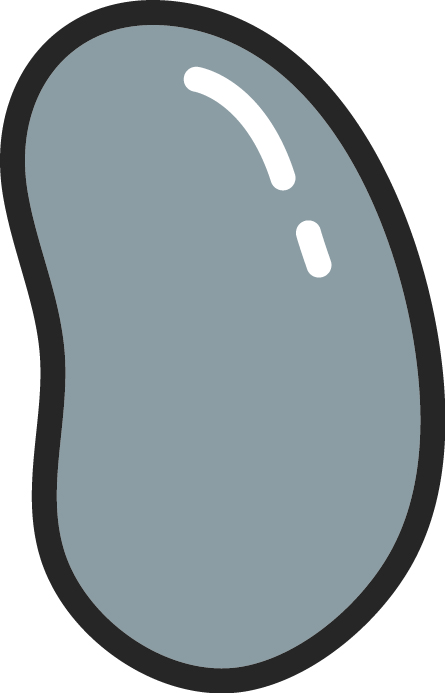 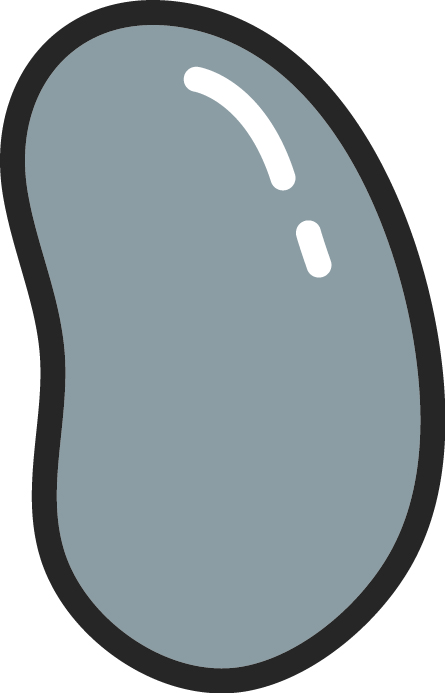 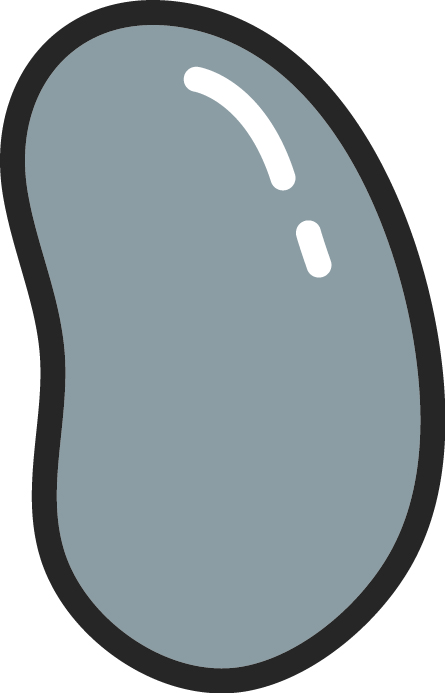 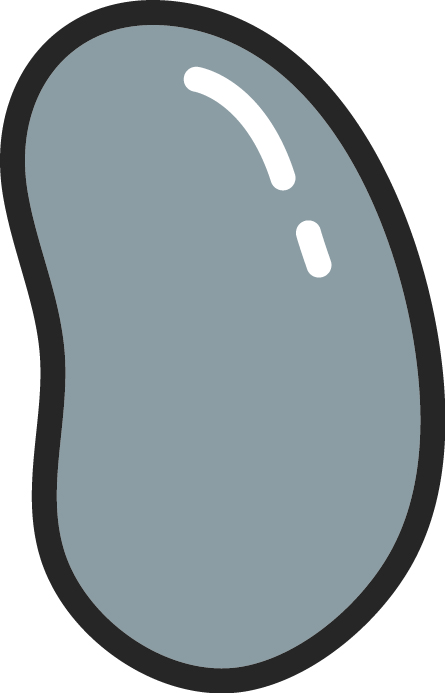 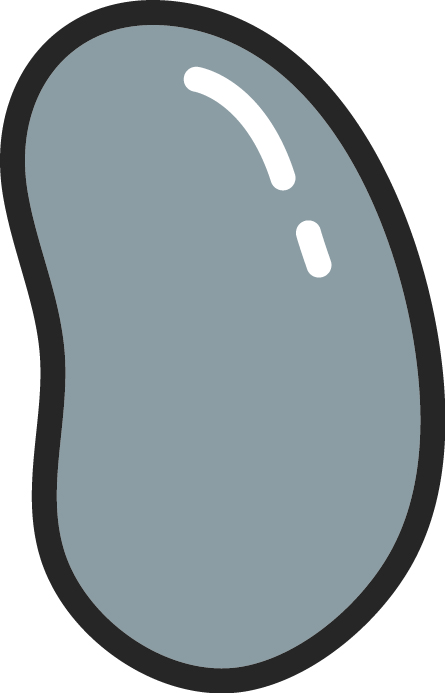 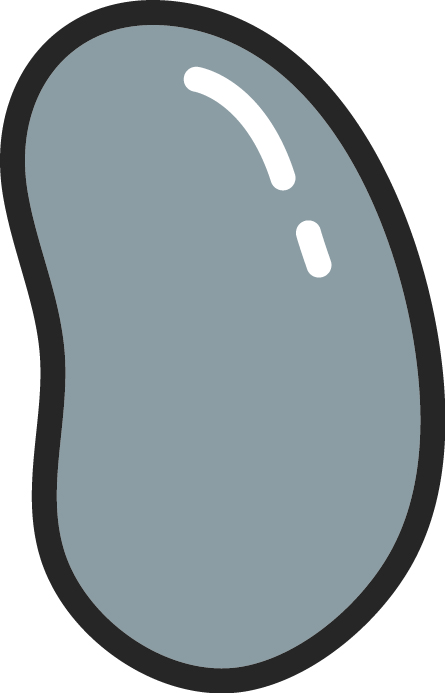 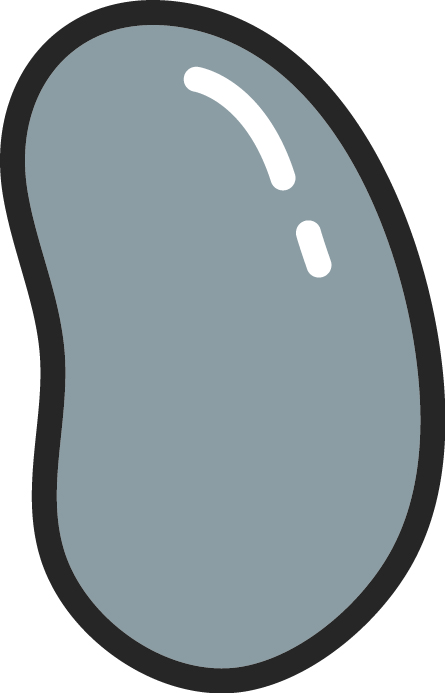 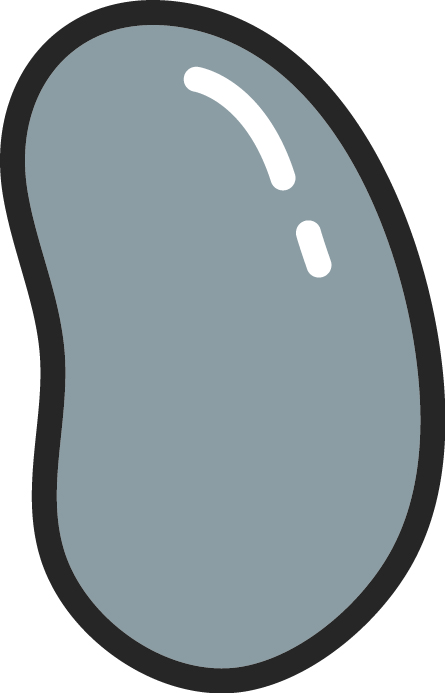 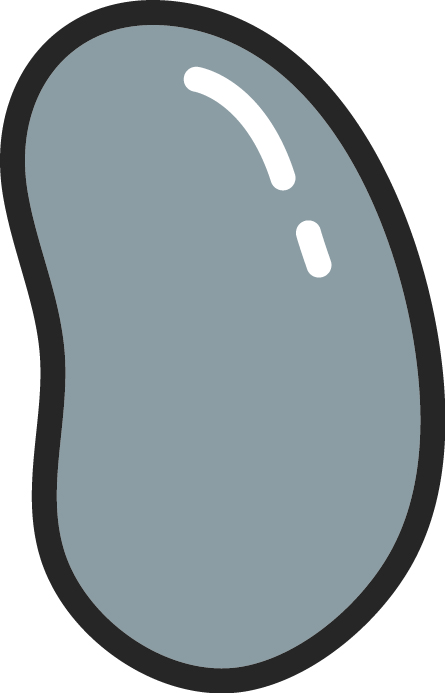 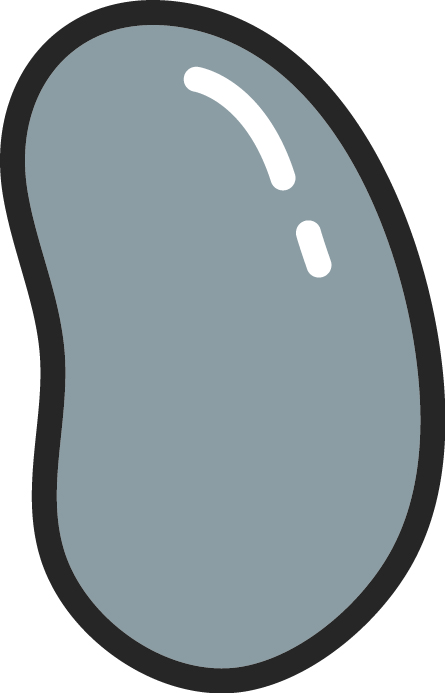 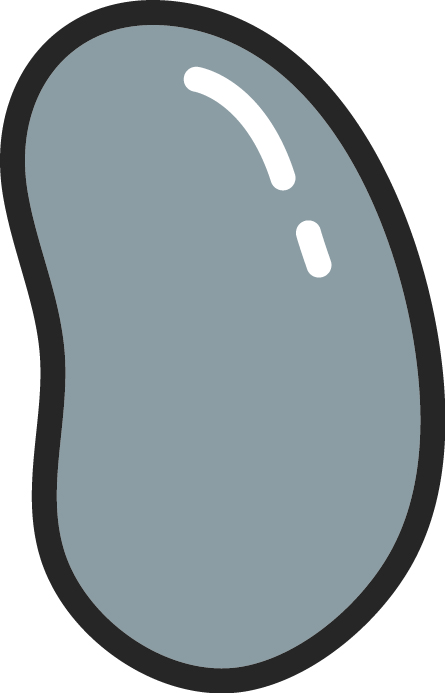 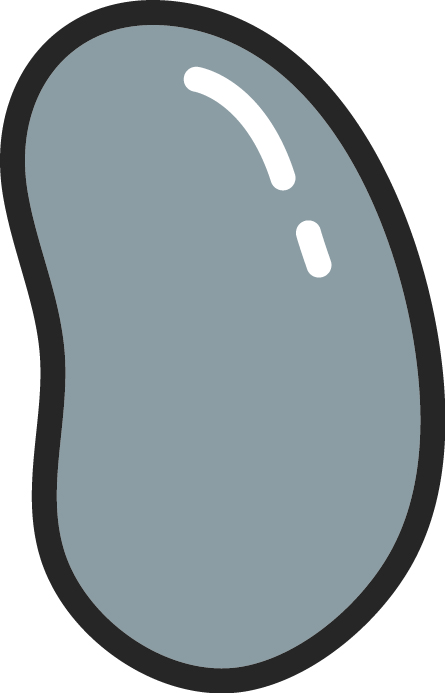 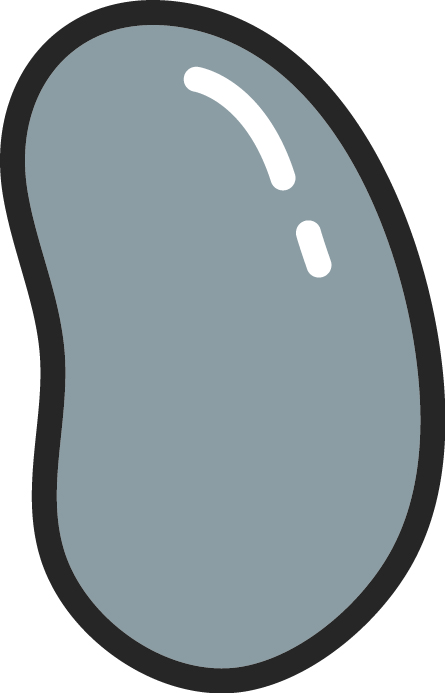 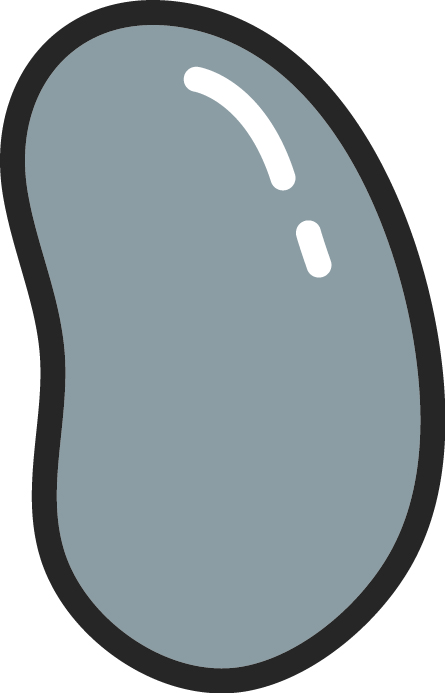 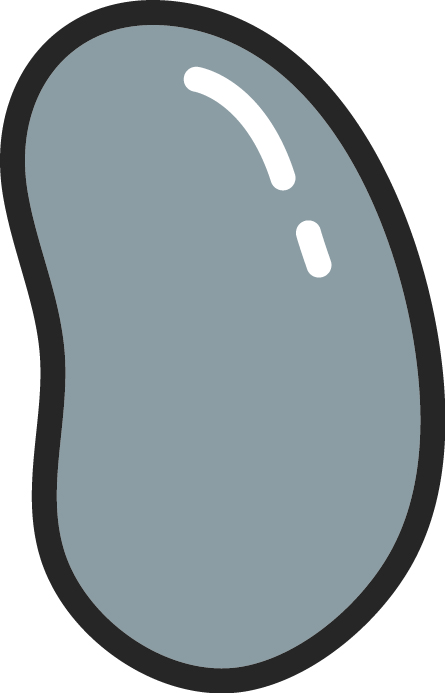 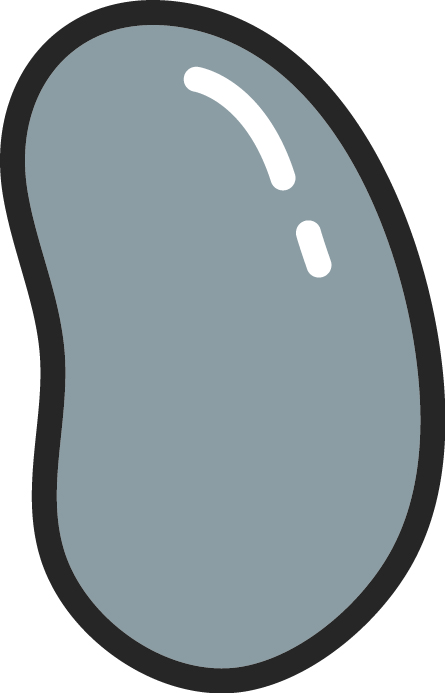 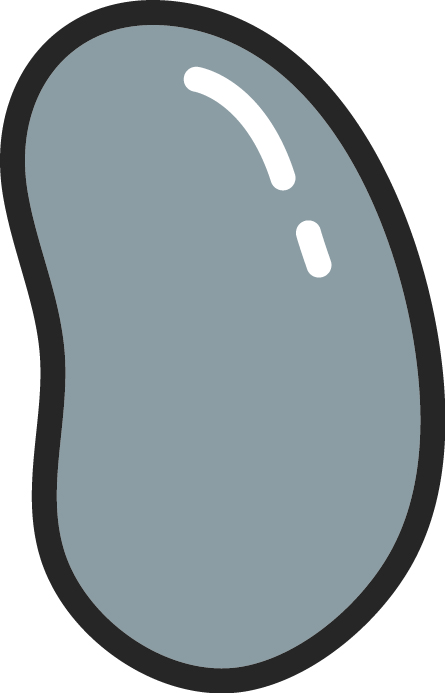 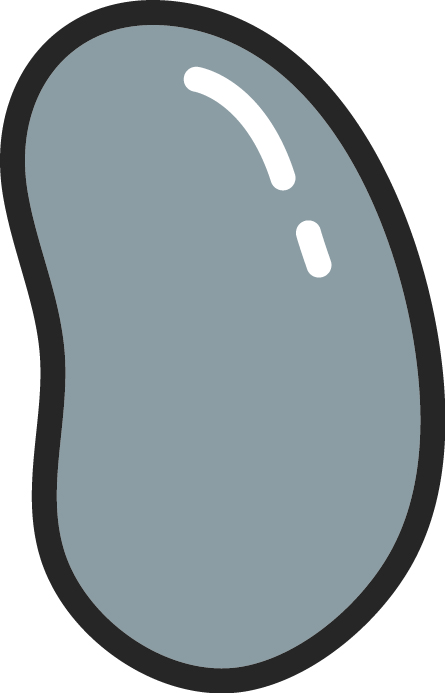 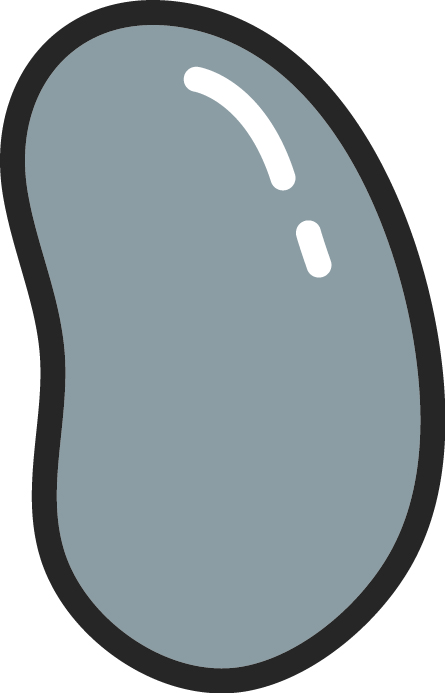 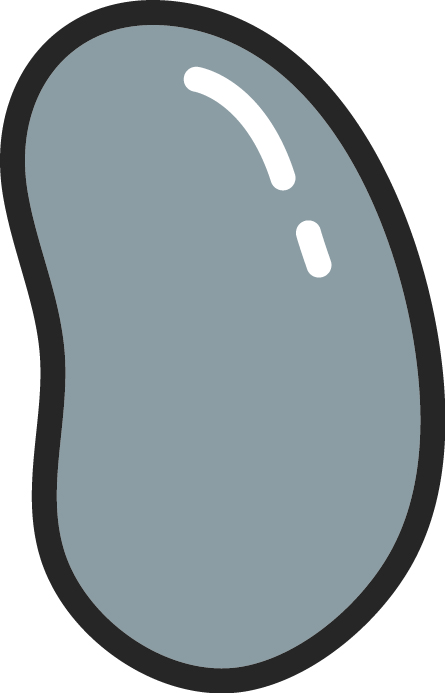 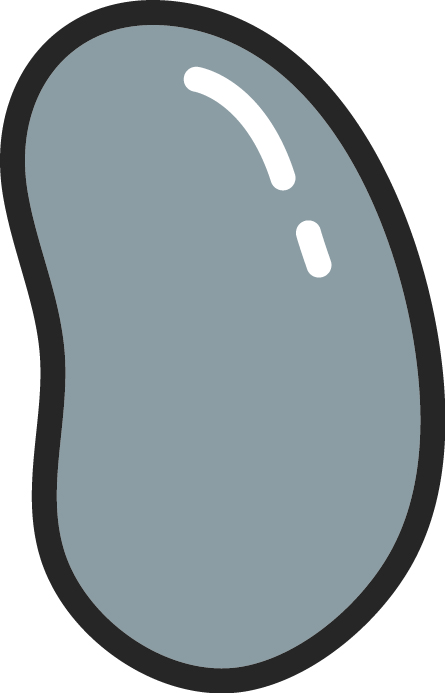 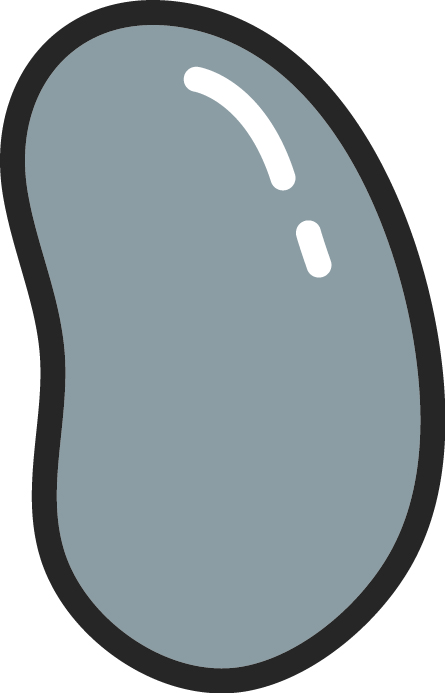 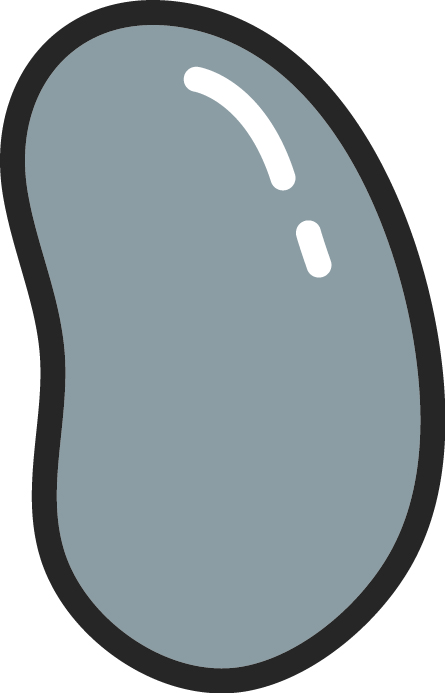 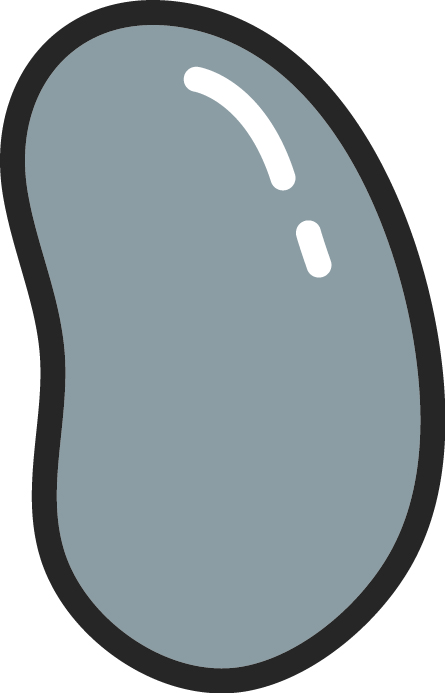 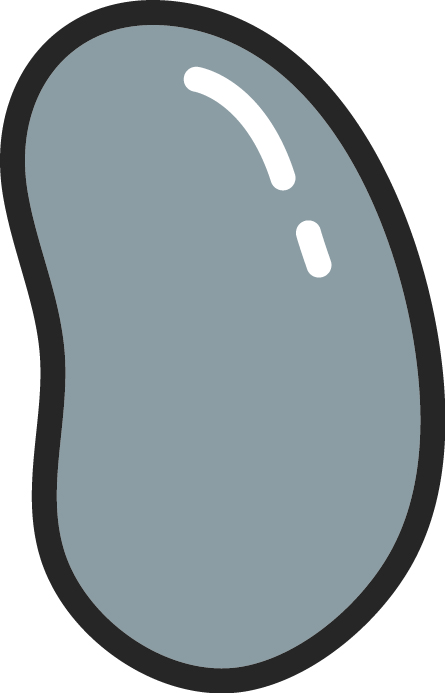 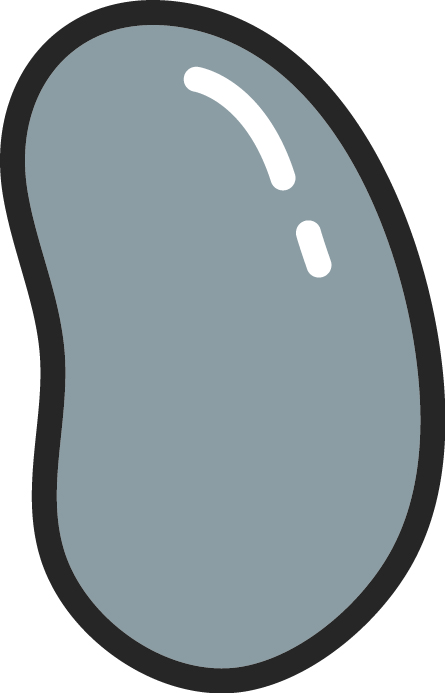 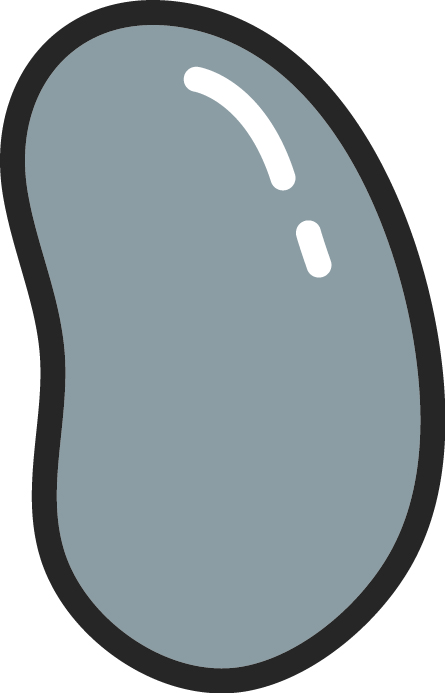 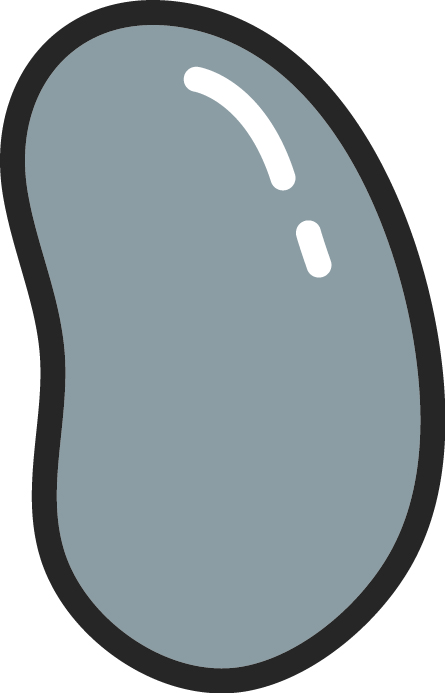 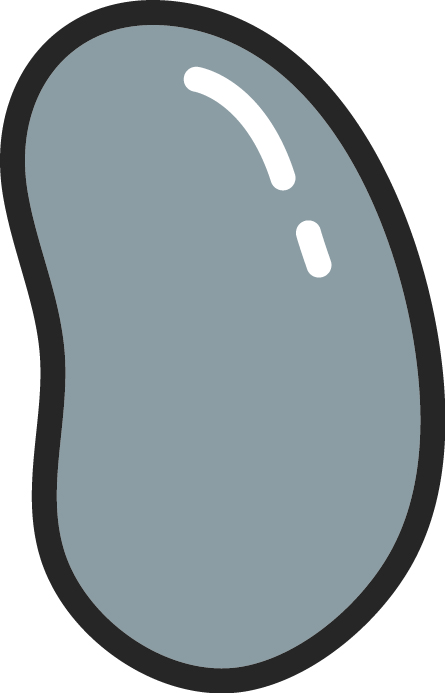 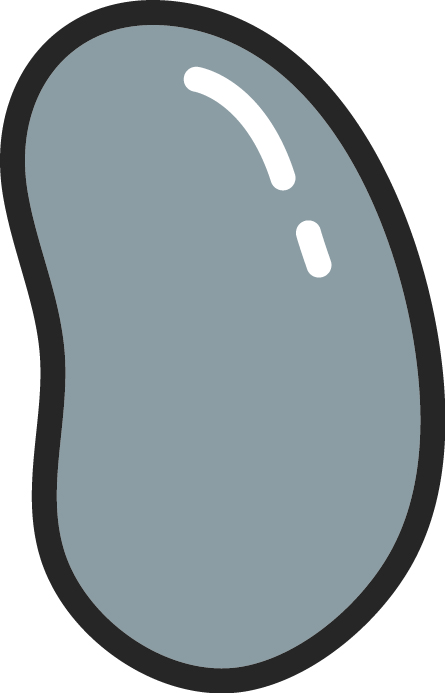 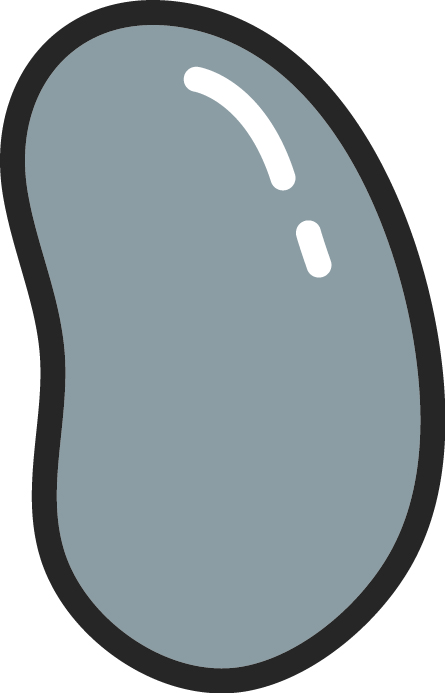 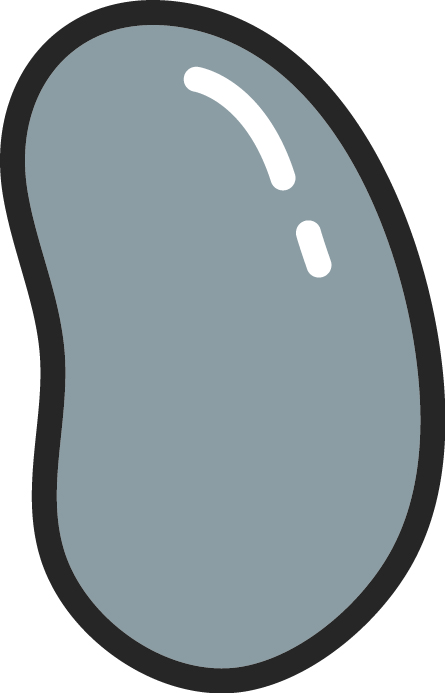 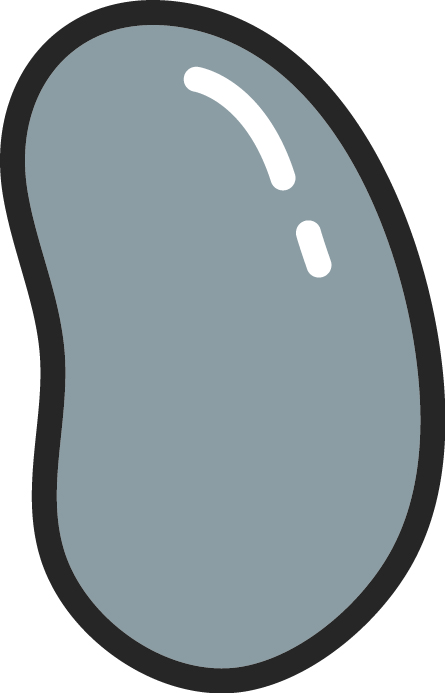 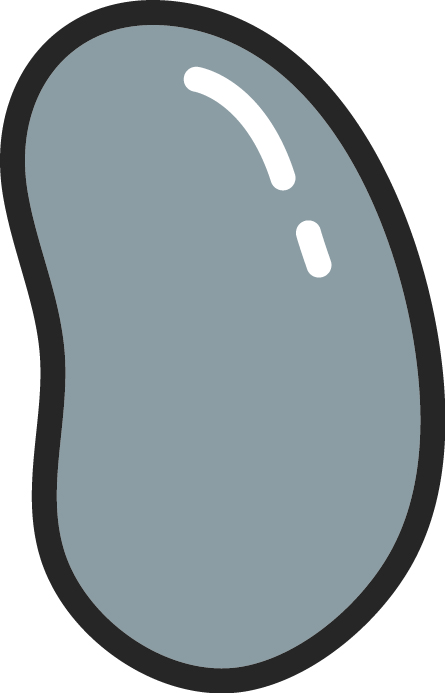 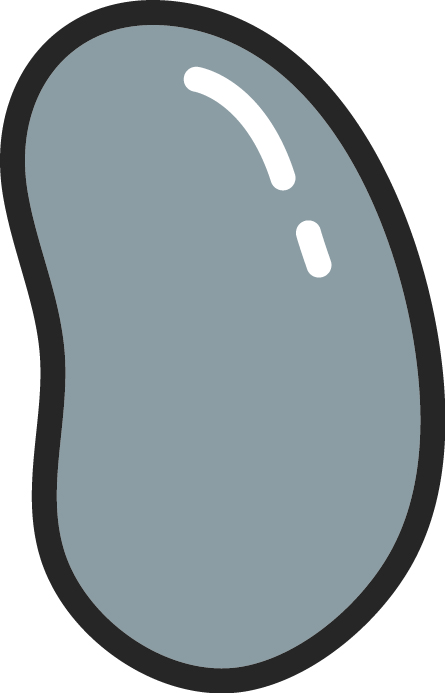 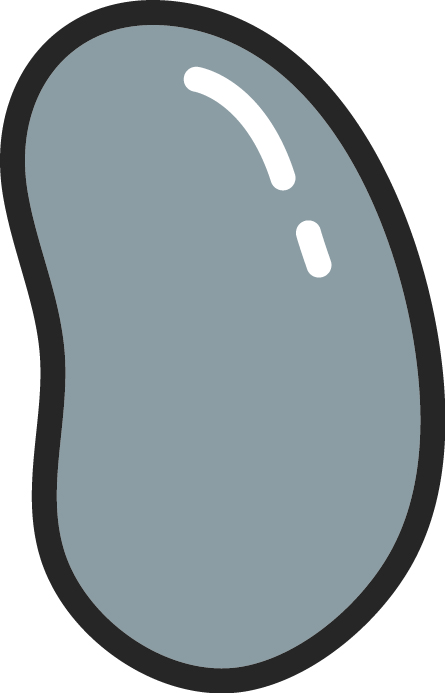 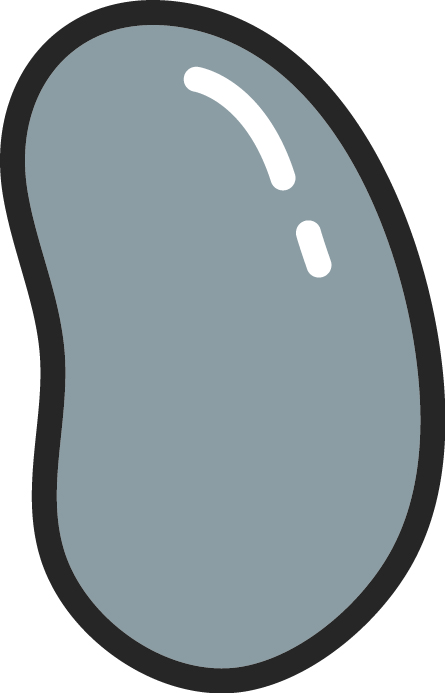 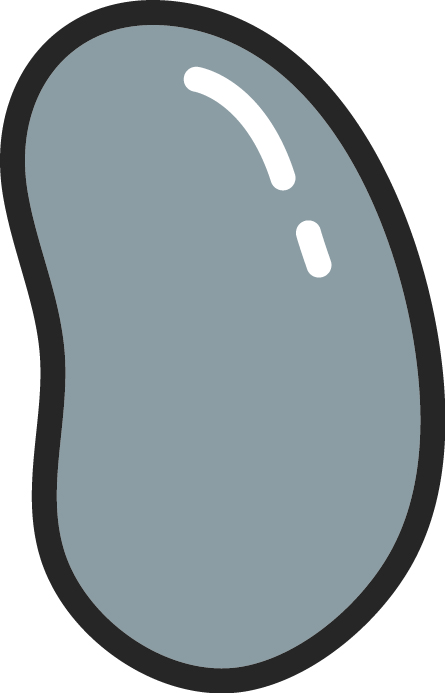 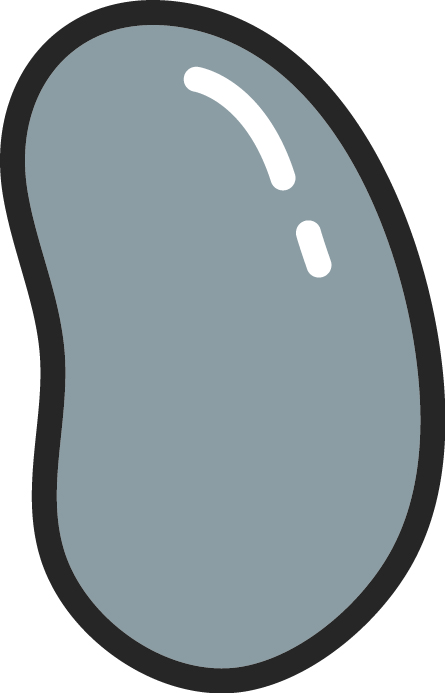 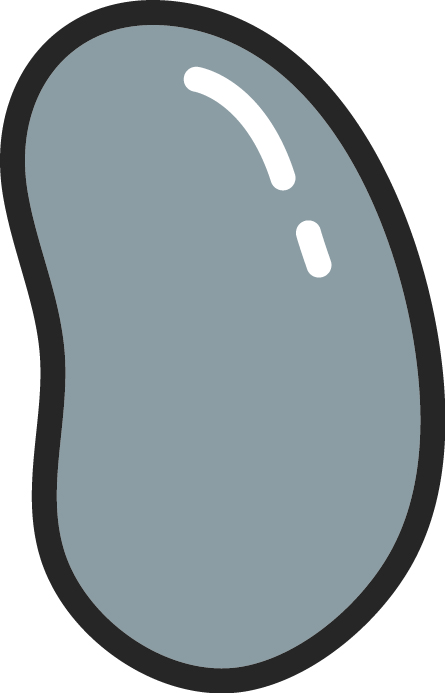 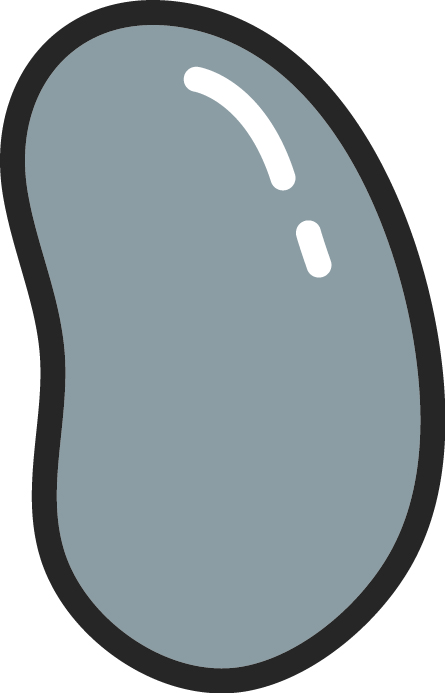 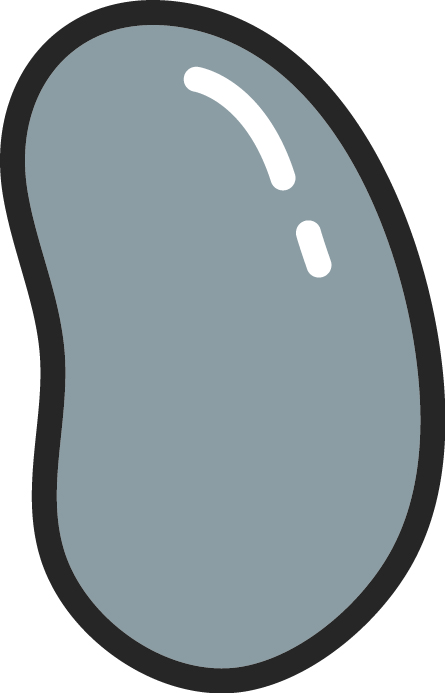 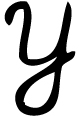 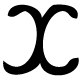 2倍
3倍
縦の関係
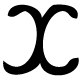 ビン(個)
1
4
…
3
5
2
6
3×
3×
3×
3×
3×
3×
…
豆の数 (個)
3
6
9
12
15
18
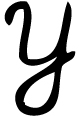 2倍
3倍
１個100円のソフトクリームの個数と代金の関係
3倍
2倍
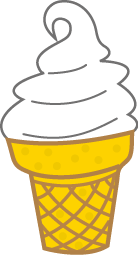 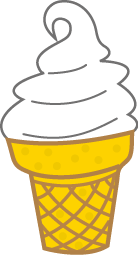 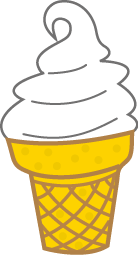 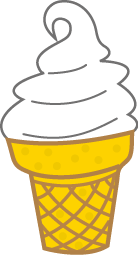 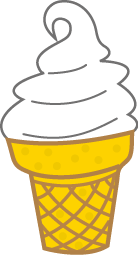 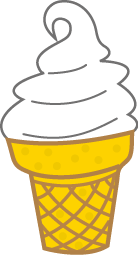 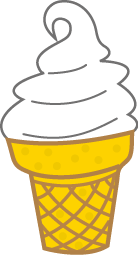 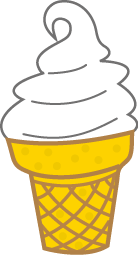 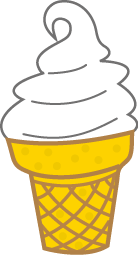 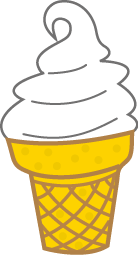 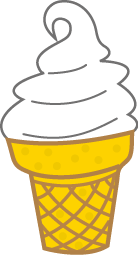 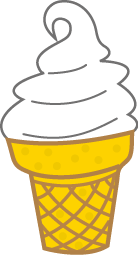 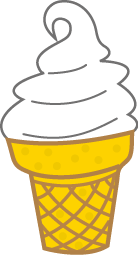 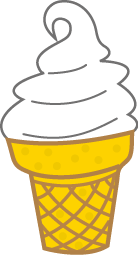 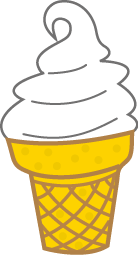 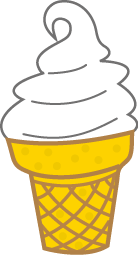 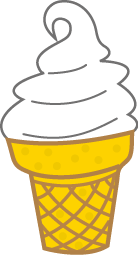 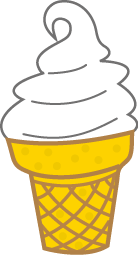 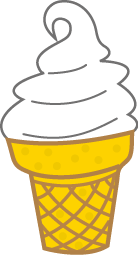 比例する
600円
200円
300円
100円
400円
500円
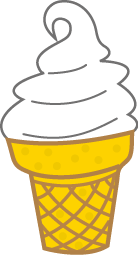 2倍
×
×
×
×
×
×
100
100
100
100
100
100
×
100
100
＝
3倍
×
代金
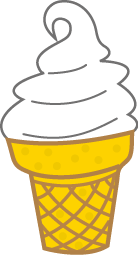 ソフトの数
＝
横の関係
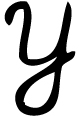 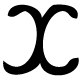 表にすると
2倍
縦の関係
3倍
2倍
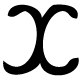 …
ソフト(個)
1
4
3
5
2
6
…
500
600
100
200
300
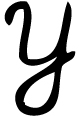 代金 (円)
400
2倍
3倍
2倍
レベル5
ともなって変わる2つの数量は何と何？
レベル6
水の深さは時間に比例する。
3分
4分
1分
2分
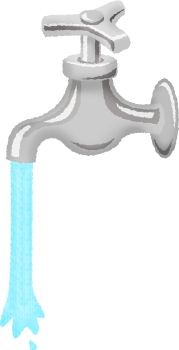 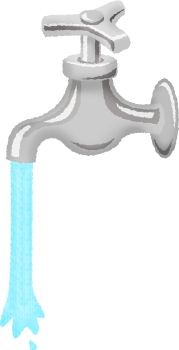 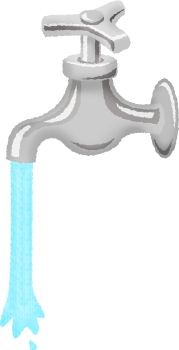 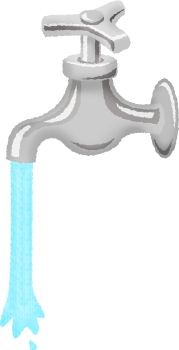 水の深さ＝2×時間
8㎝
6㎝
水の深さ
と
時間
水そうに水を入れたときの，
4㎝
2㎝
2倍
3倍
2倍
2×
2×
2×
2×
2×
2×
2×
1
2
3
4
5
6
時間 (分)
40
…
…
80
水の深さ (㎝)
12
2
4
6
8
10
2倍
3倍
2倍
レベル5
ともなって変わる2つの数量は何と何？
レベル6
高さ4㎝の直方体の積み木を積んだとき
と
高さ
高さは積み木の数に比例する
積み木の数
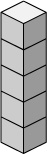 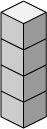 高さ＝4×積み木の数
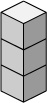 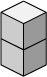 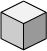 2倍
3倍
2倍
4×
4×
4×
4×
4×
4×
4×
12
1
2
3
4
5
6
…
積み木の数(個)
…
高さ(㎝)
48
24
12
4
8
20
16
2倍
3倍
2倍
レベル5
ともなって変わる2つの数量は何と何？
レベル6
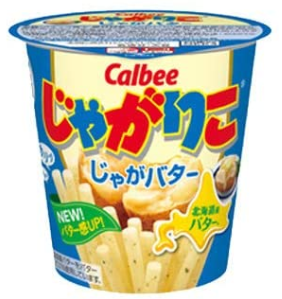 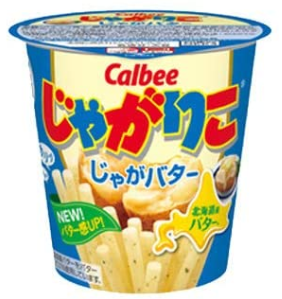 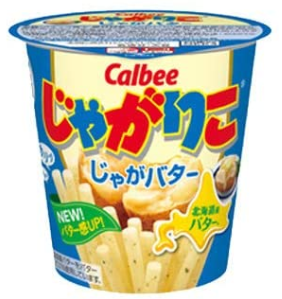 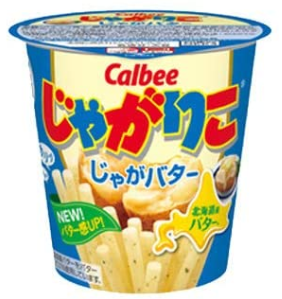 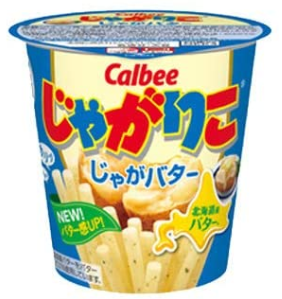 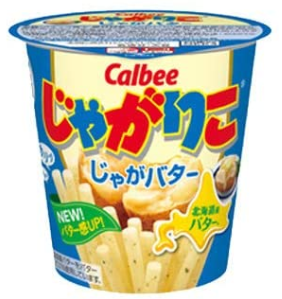 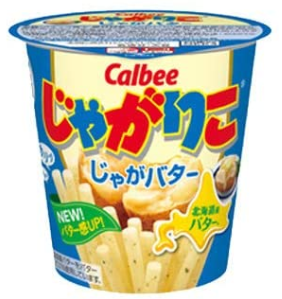 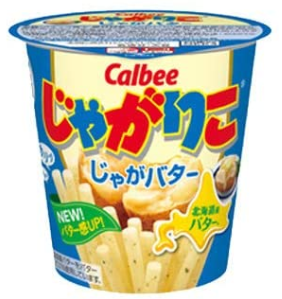 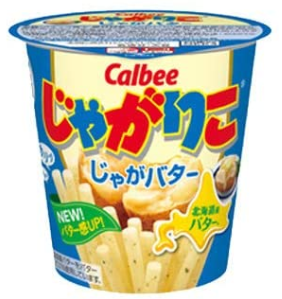 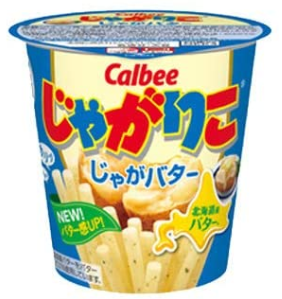 3個
2個
4個
1個
70円
代金
と
買った個数
代金は買った個数に比例する
代金＝70×買った個数
70×
70×
70×
70×
70×
70×
2倍
3倍
8
560
2倍
3倍
ともなって変わる2つの数量は何と何？
針金
1ｍ
1.5ｍ
2ｍ
0.5ｍ
80㌘
120㌘
40㌘
160㌘
重さ
と
長さ
重さ＝80×長さ
重さは長さに比例する
2倍
3倍
2倍
80×
80×
80×
80×
80×
80×
80×
0.5
1
1.5
2
2.5
3
9
長さ(ｍ)
…
…
720
重さ(㌘)
40
80
160
240
120
200
2倍
3倍
2倍
水の深さ
と
時間
水そうに水を入れたときの，
3分
4分
1分
2分
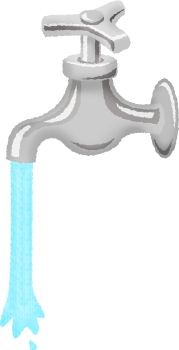 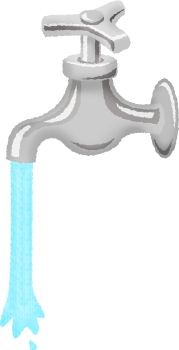 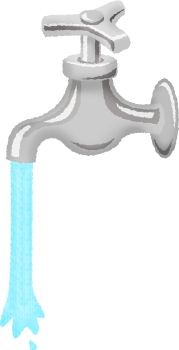 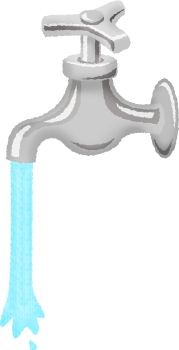 水の深さは時間に比例する。
1
2
1
3
1
2
1
3
8㎝
6㎝
4㎝
2㎝
倍
倍
倍
倍
1
2
3
4
5
6
時間 (分)
…
…
水の深さ (㎝)
12
2
4
6
8
10
レベル6
ともなって変わる2つの数量
Aが変われば同時にBも変わる数量
反比例
反比例って，どんな
変わり方をするのかな
120㎝のテープを等しく分けるときの
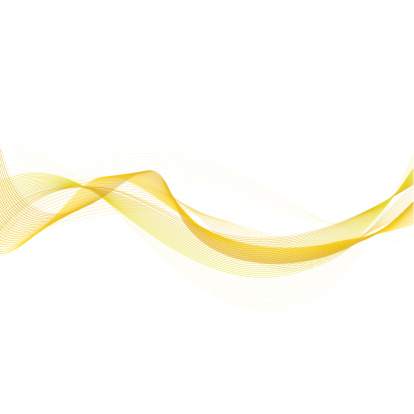 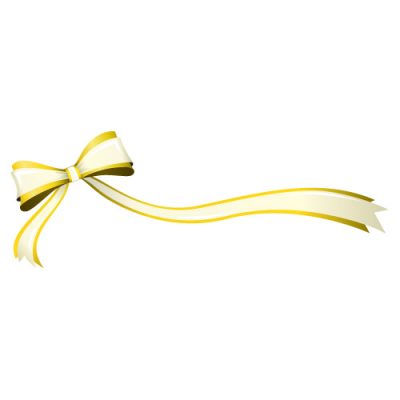 人数
一人分の長さ
と
1
2
1
3
1
2
反比例
2倍
2倍
3倍
東京-姫路間600㎞を走る列車の速さと時間
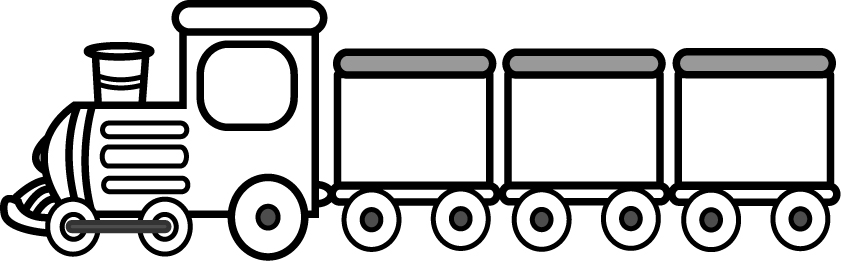 東京-姫路間約600㎞
1
2
1
3
1
2
速さ
と
時間
反比例
2倍
2倍
3倍
150ページの本を読みます。
　1日に読むページ数と読み終わるまでの日数
反比例
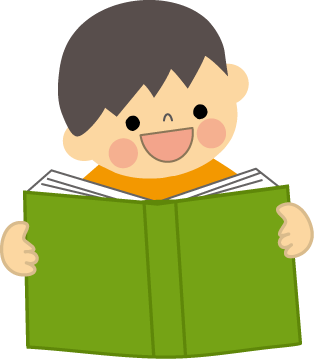 1
2
1
3
と
読み終わるまでの日数
1日読むページ数
2倍
3倍
面積が12㎠の長方形の縦の長さと横の長さ
反比例
2.4㎝
5㎝
3㎝
1
2
1
3
4㎝
4㎝
3㎝
6㎝
2㎝
12㎝
と
横の長さ
縦の長さ
1㎝
2倍
3倍
比例のグラフ
反比例のグラフ
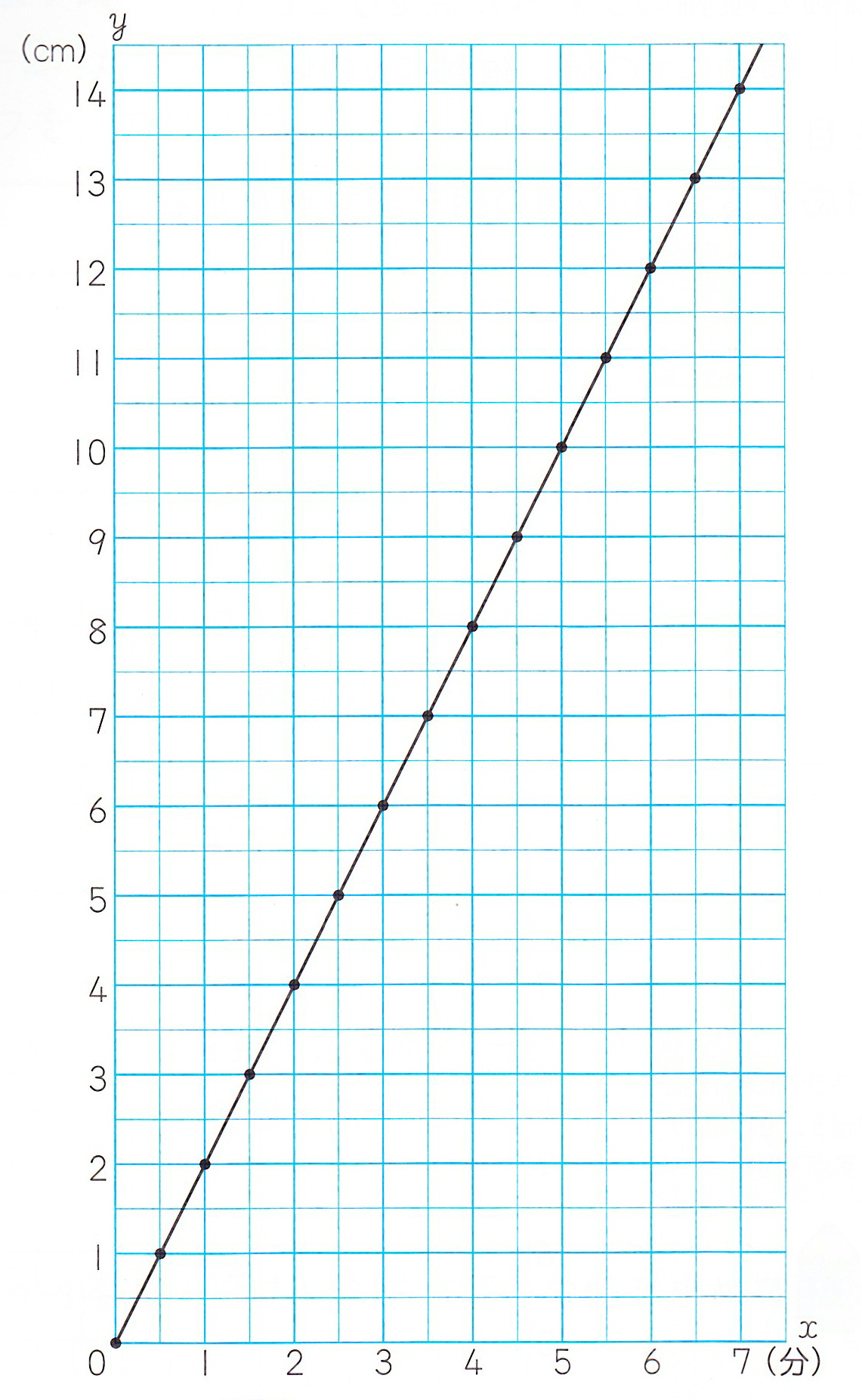 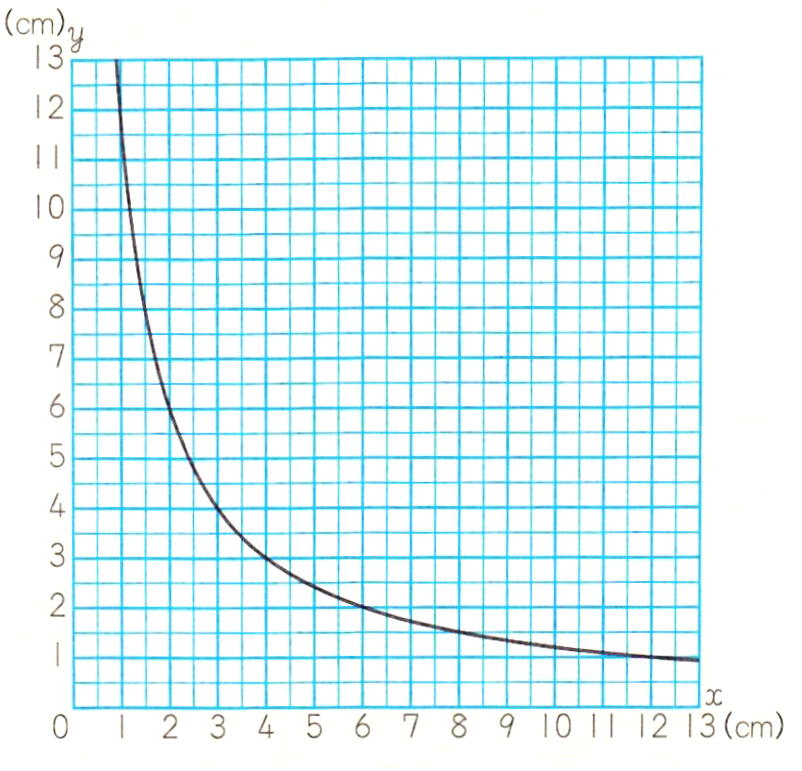 ●
曲線
(x=0,y=0)を通る直線
●
●
●
●
●
●
●
0
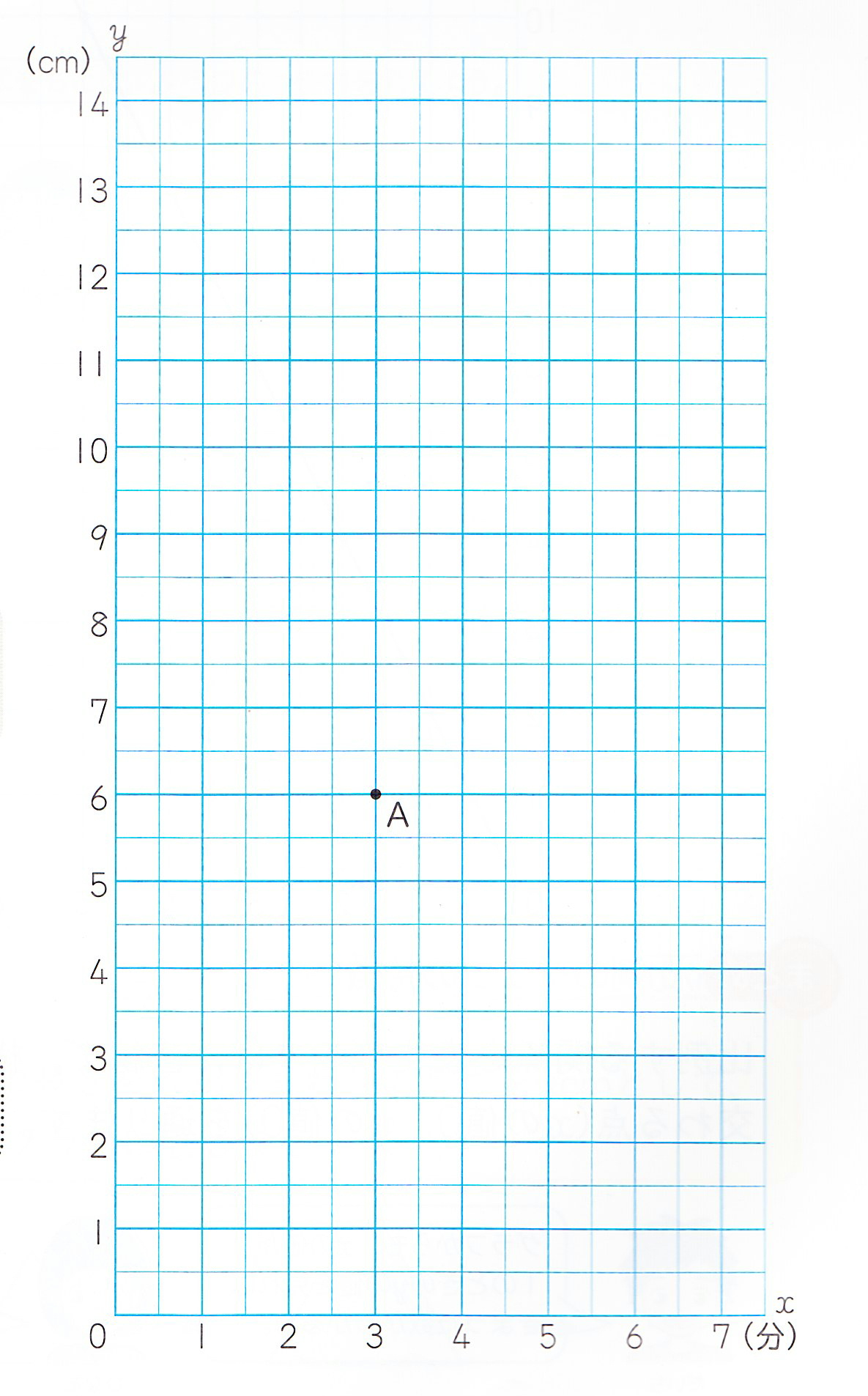 ●
3分
4分
●
1分
2分
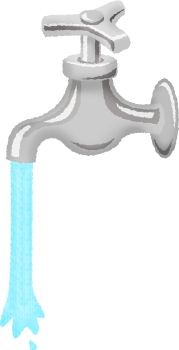 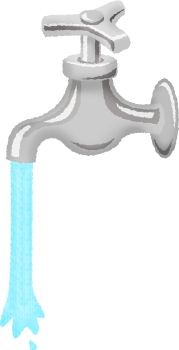 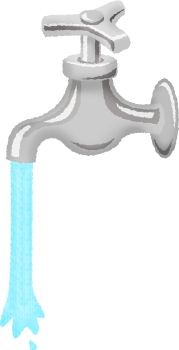 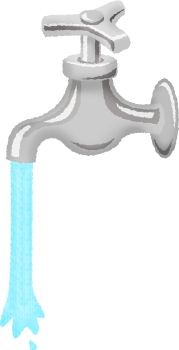 (x=0,y=0)を通る直線
●
8㎝
時間(分)
6㎝
…
●
1
2
3
4
5
6
4㎝
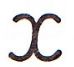 2㎝
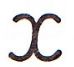 ＝2×
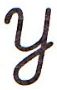 水の深さ
 (㎝)
●
6
2
4
12
…
8
10
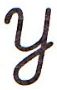 ●
●
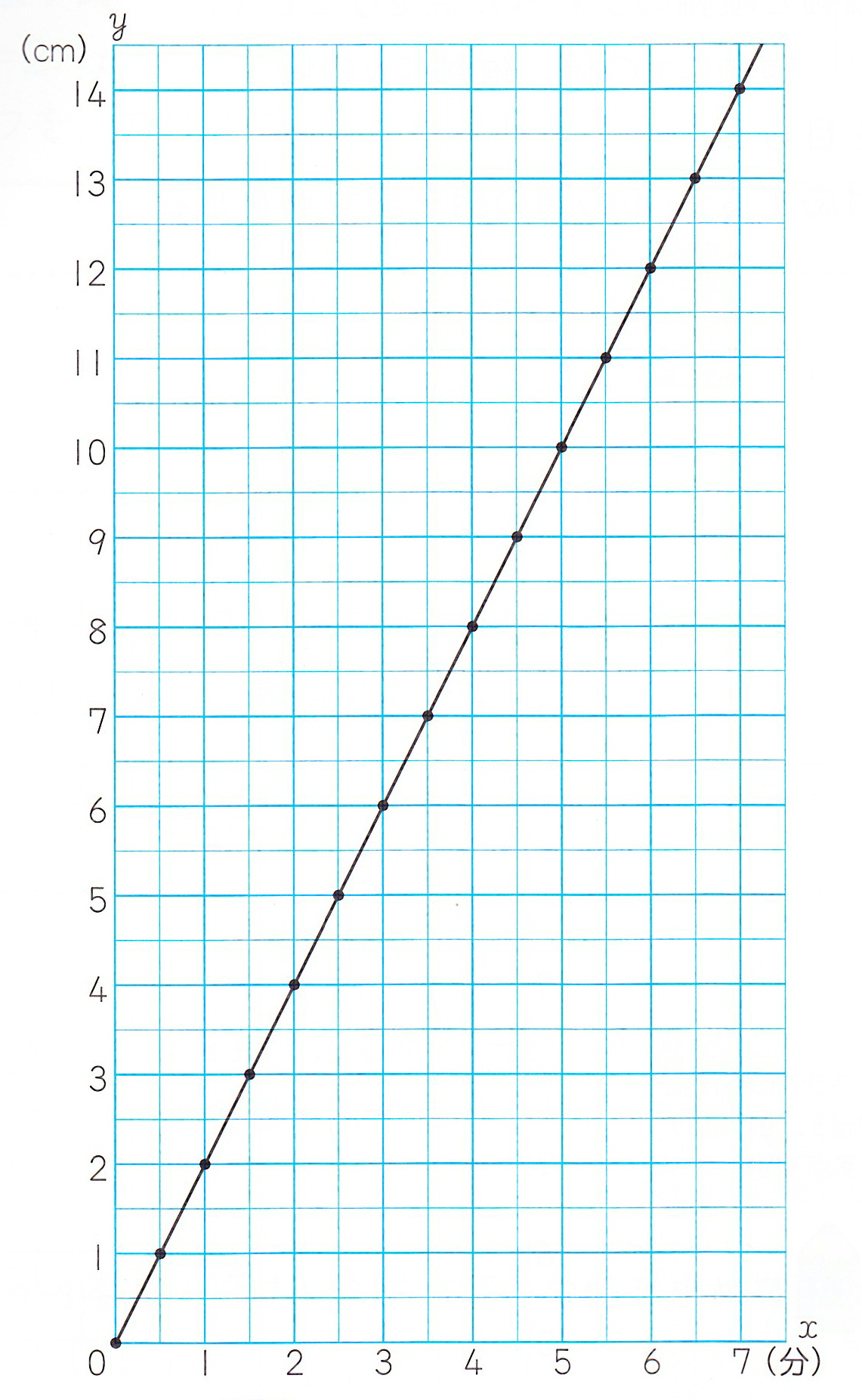 3分
4分
1分
2分
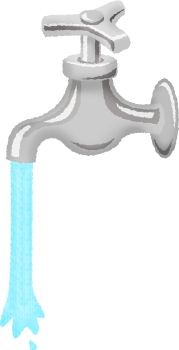 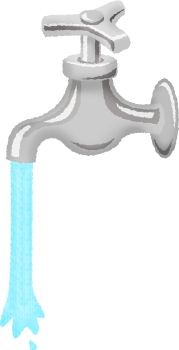 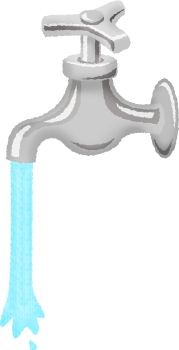 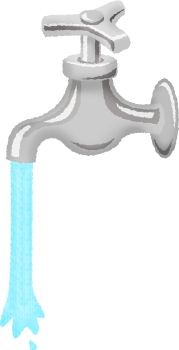 水の深さは時間に比例する。
8㎝
6㎝
水の深さ＝2×時間
4㎝
2㎝
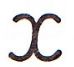 ＝2×
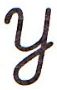 …
40
1
2
3
4
5
6
時間(分)
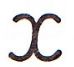 水の深さ
 (㎝)
2
4
6
8
10
12
…
80
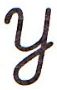 面積が12㎠の長方形の縦と横の長さ
反比例のグラフ
横の長さは縦の長さに反比例する
横の長さ＝12÷縦の長さ
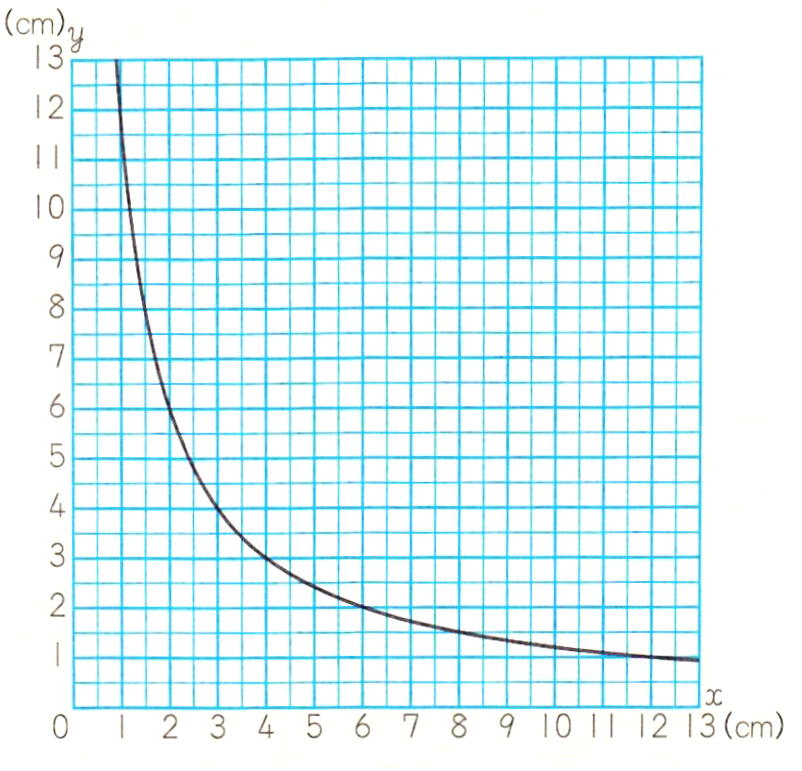 2.4㎝
5㎝
3㎝
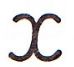 ＝12÷
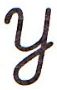 ●
1
2
1
3
4㎝
4㎝
曲線
3㎝
6㎝
2㎝
12㎝
●
1㎝
●
2倍
3倍
●
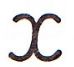 ●
●
●
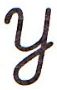 ●
終わり